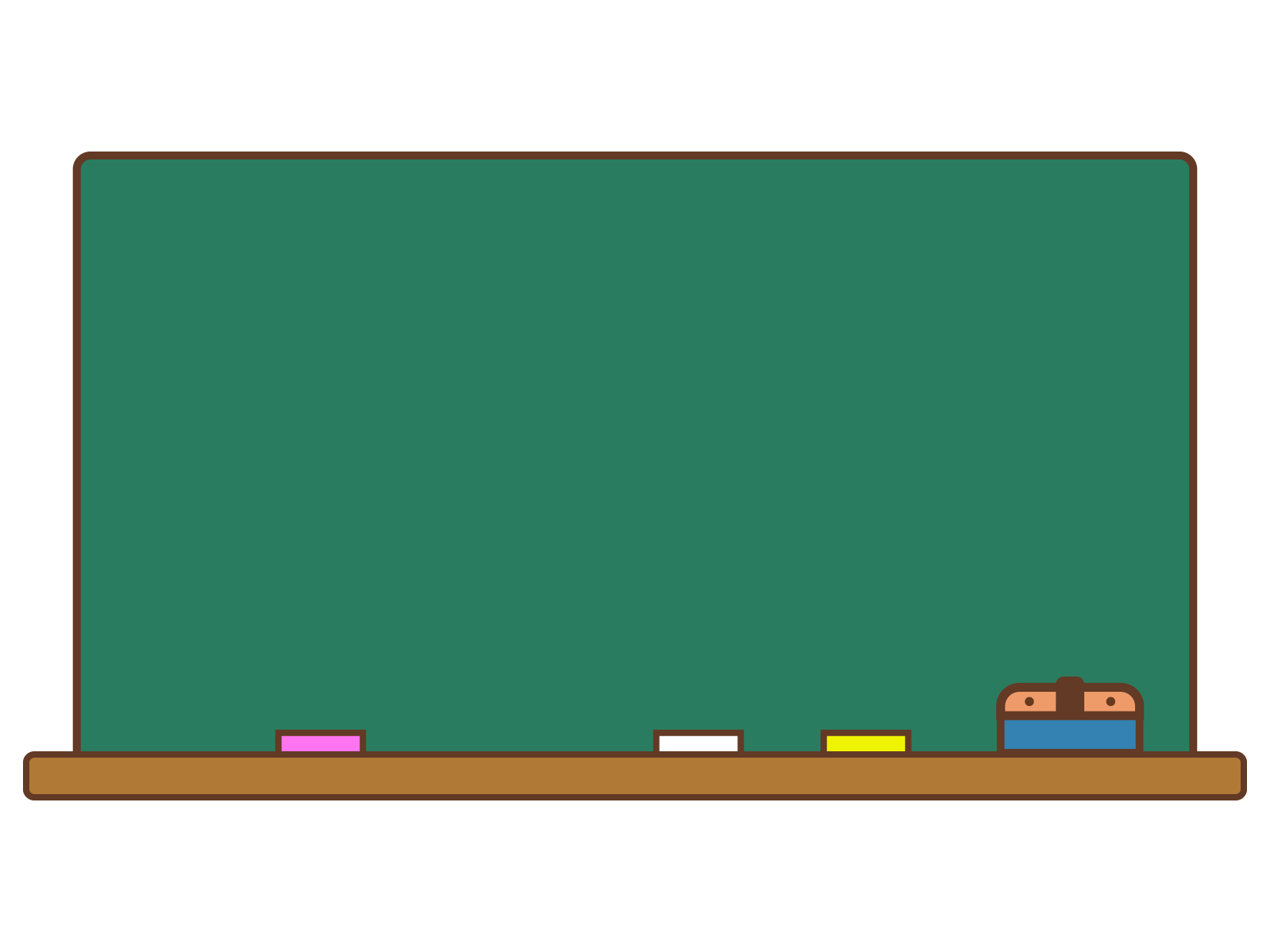 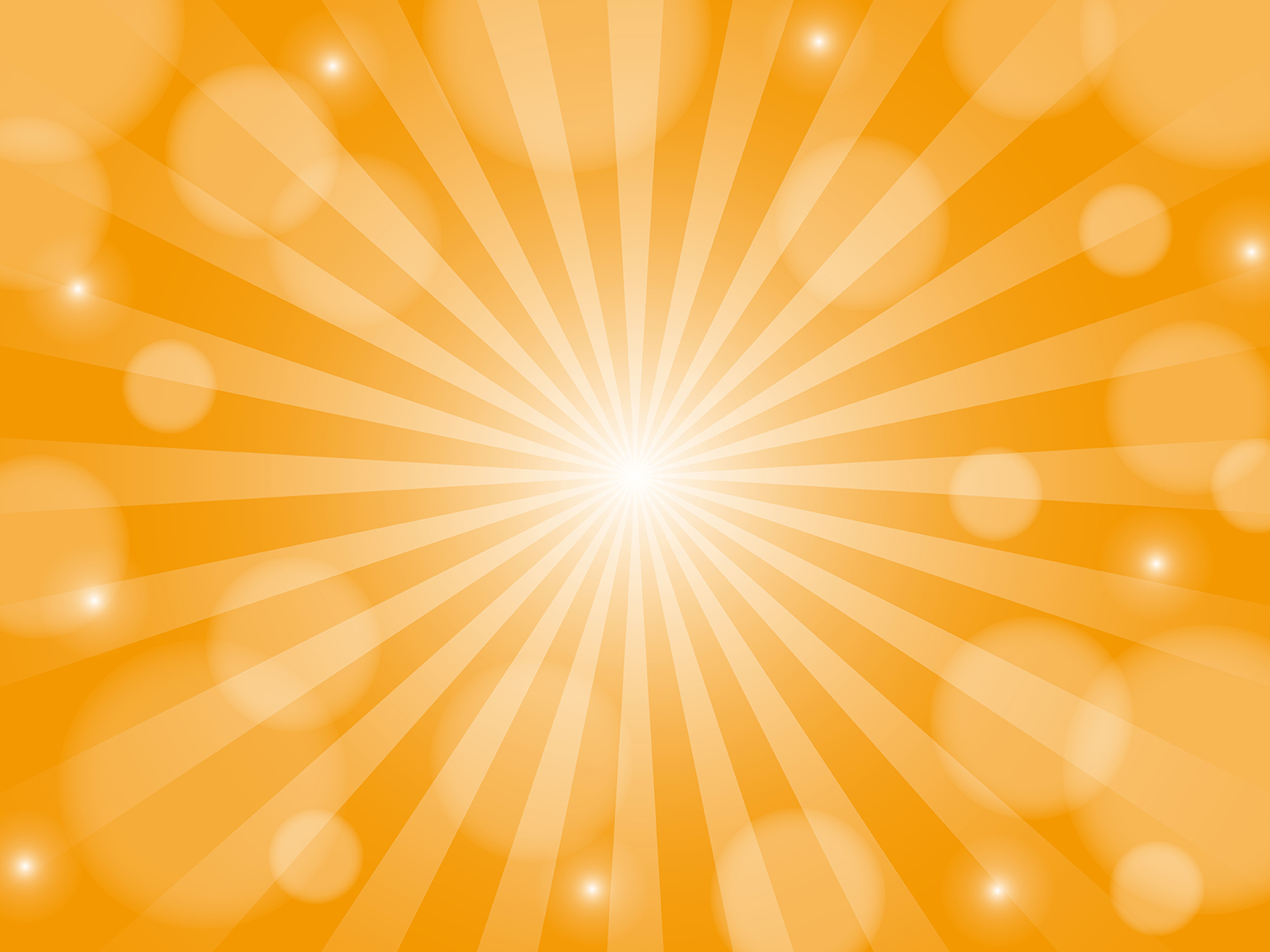 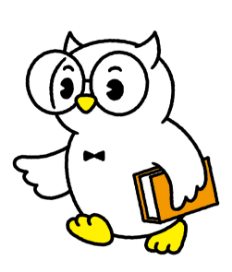 税と社会
について
考えてみよう
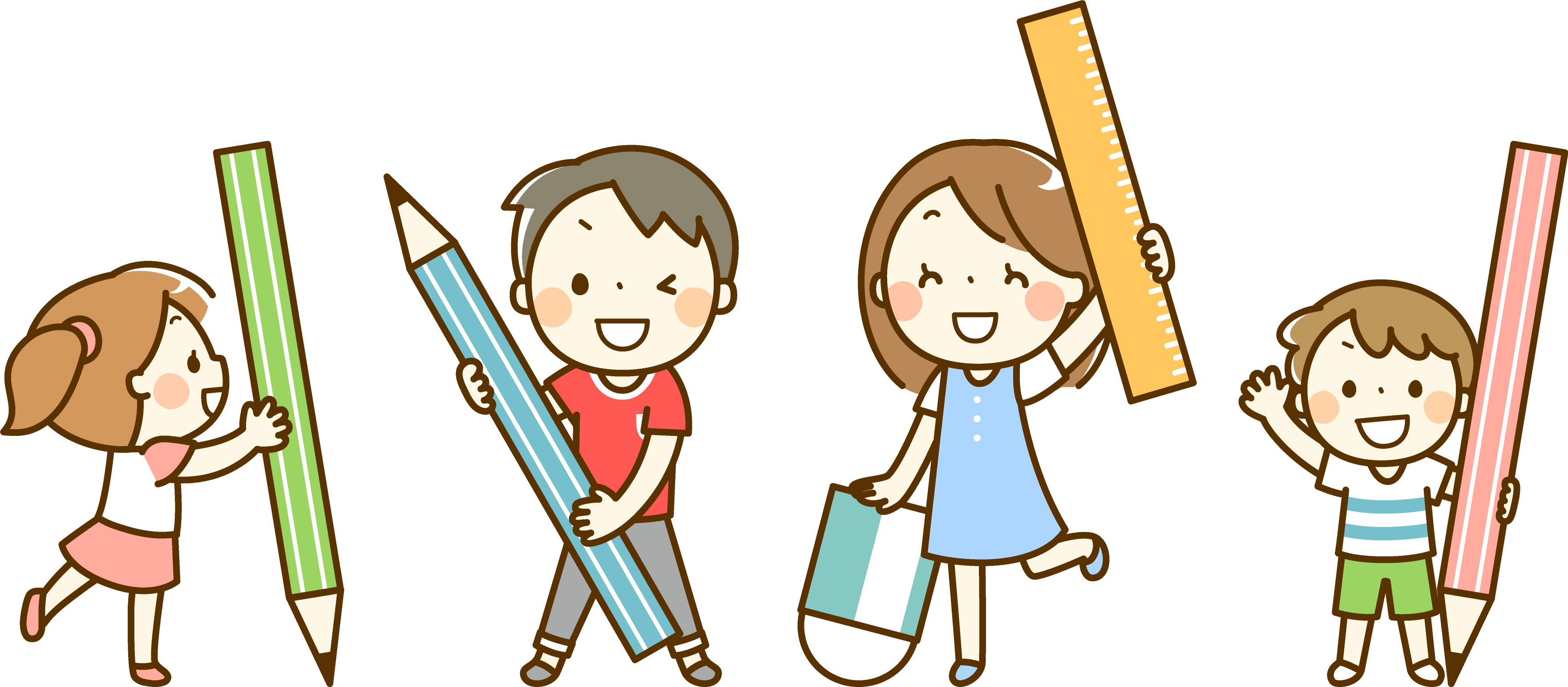 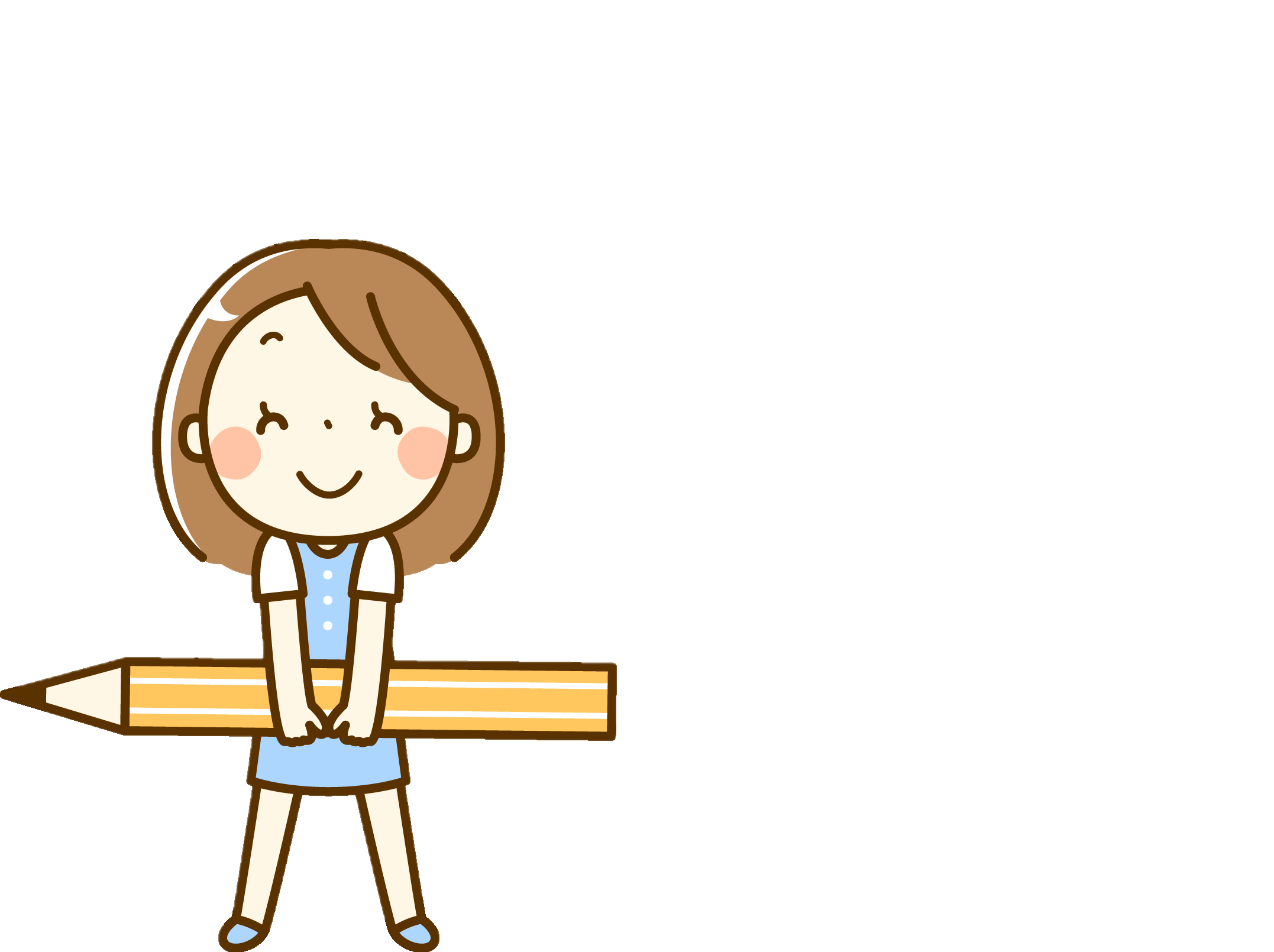 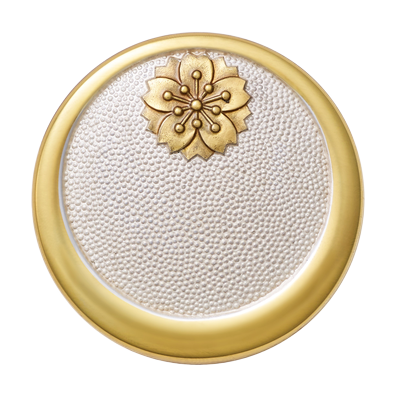 近畿税理士会
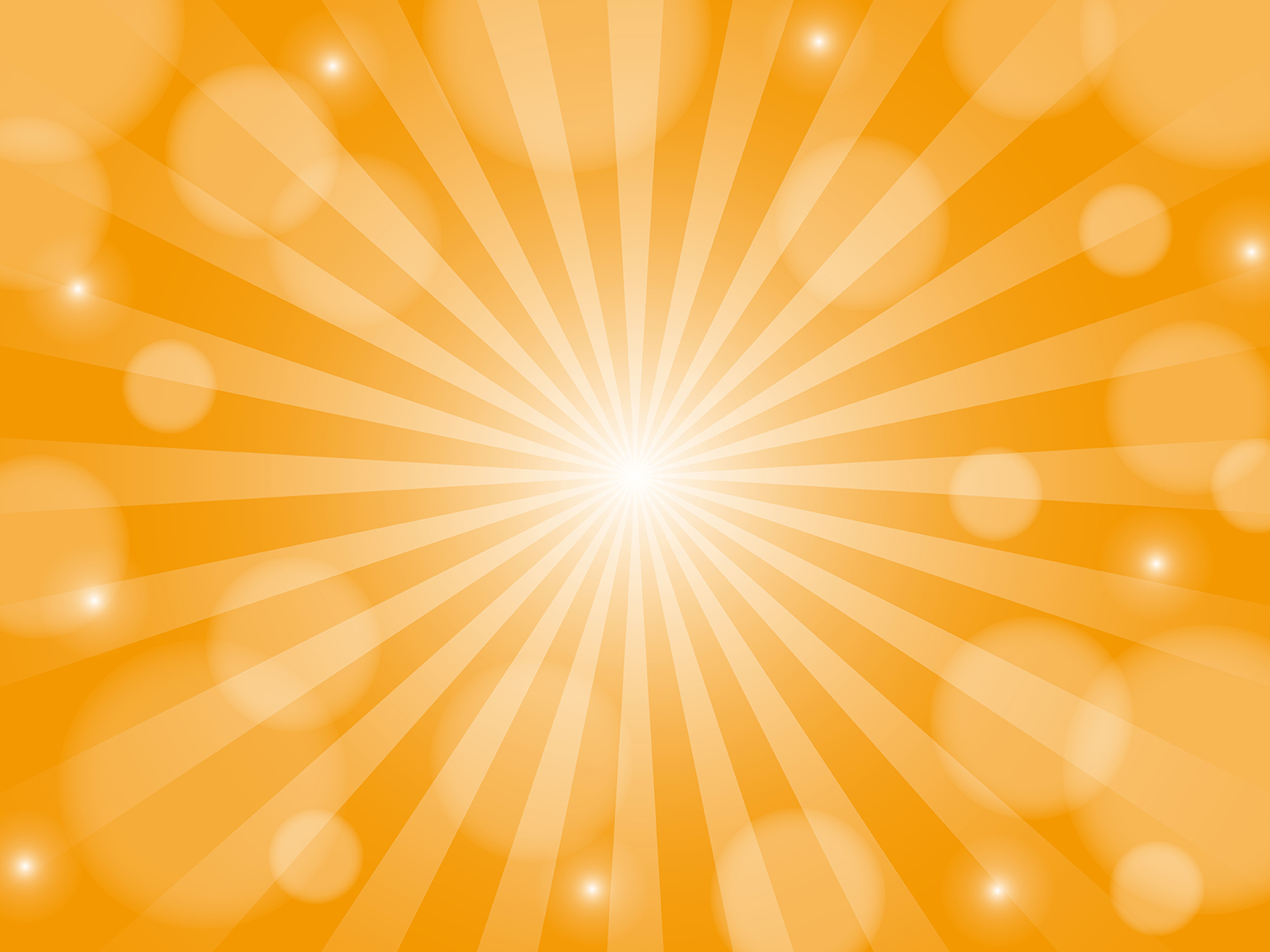 税理士の仕事
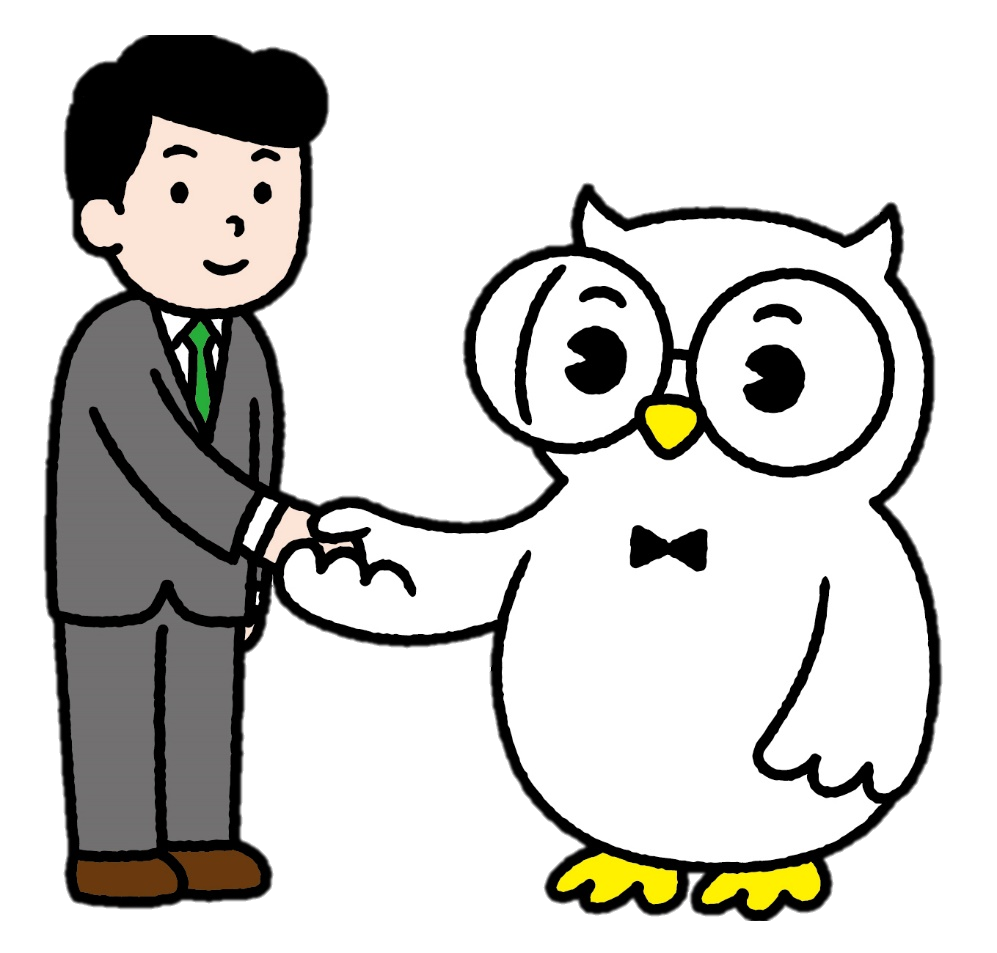 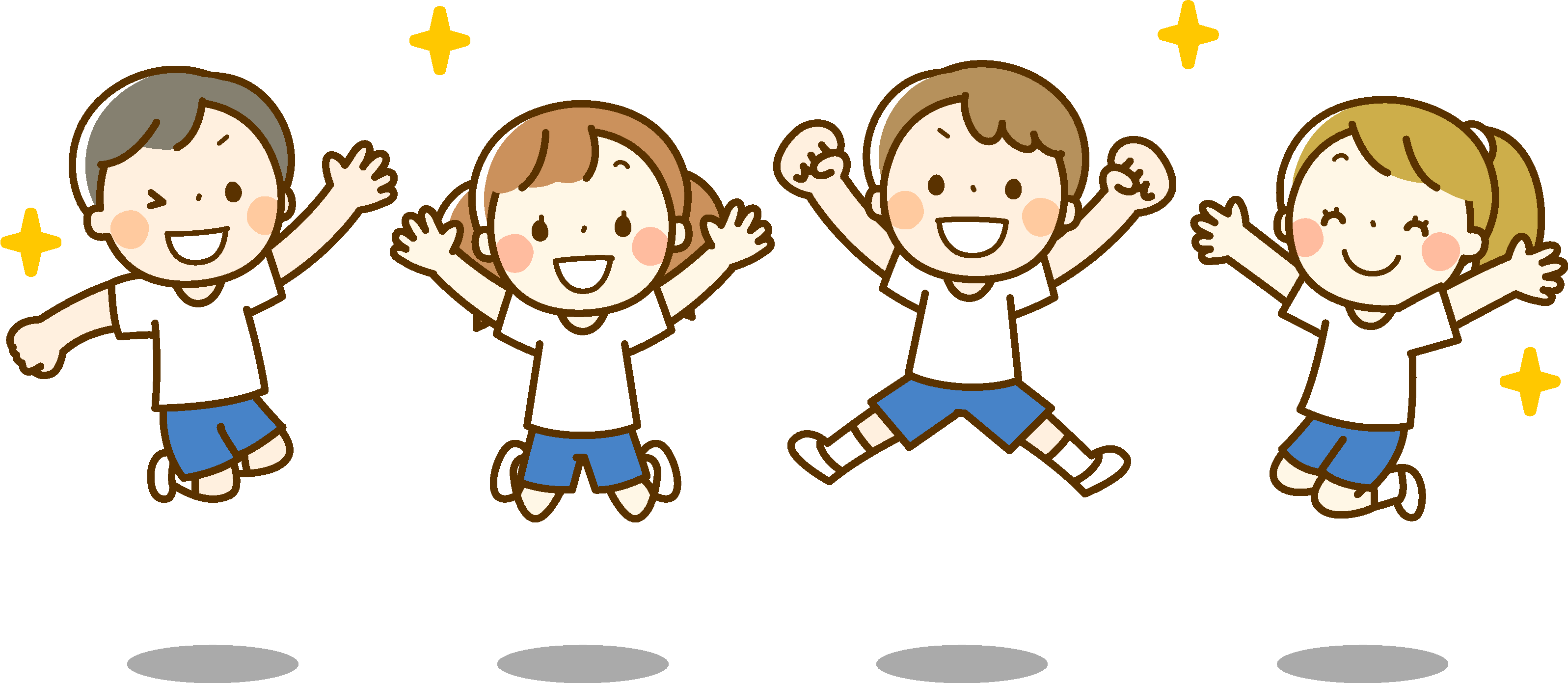 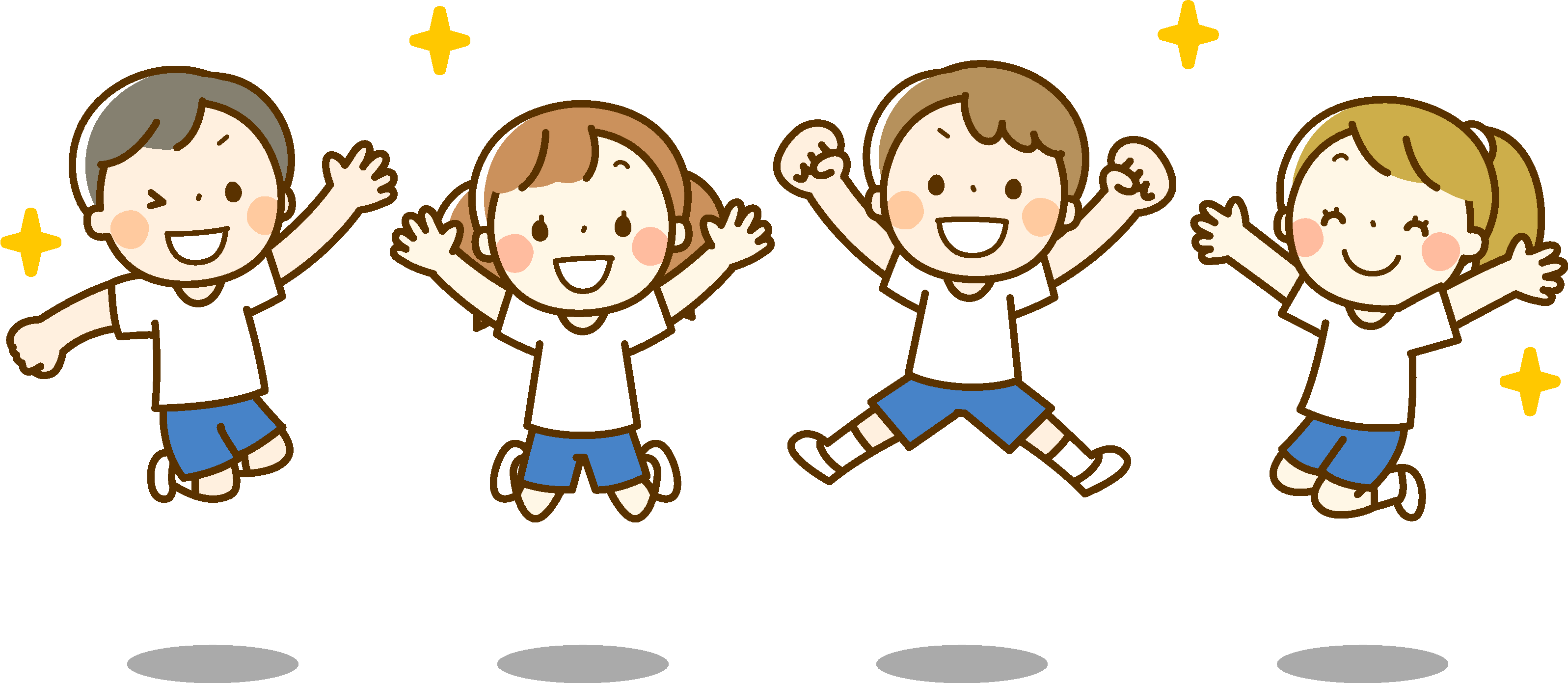 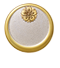 ©税理士会広報キャラクター 
   にちぜいくん
©　2024 Kinki Certified Public Tax Accountants' Association All Rights Reserved.
1
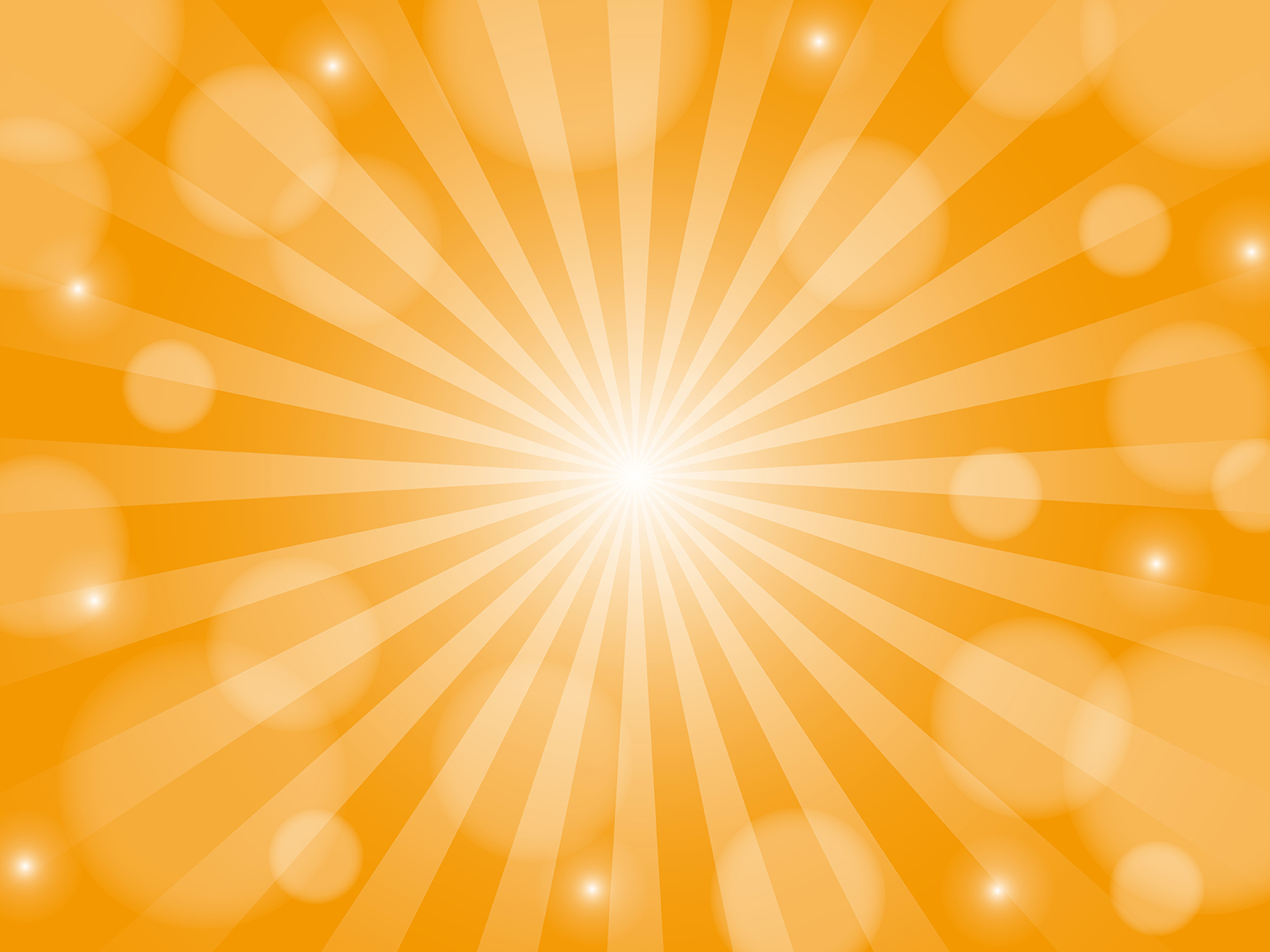 今日の学習内容
❶　税金ってなに？
❷　税金を体験しよう！
❸　今日のまとめ
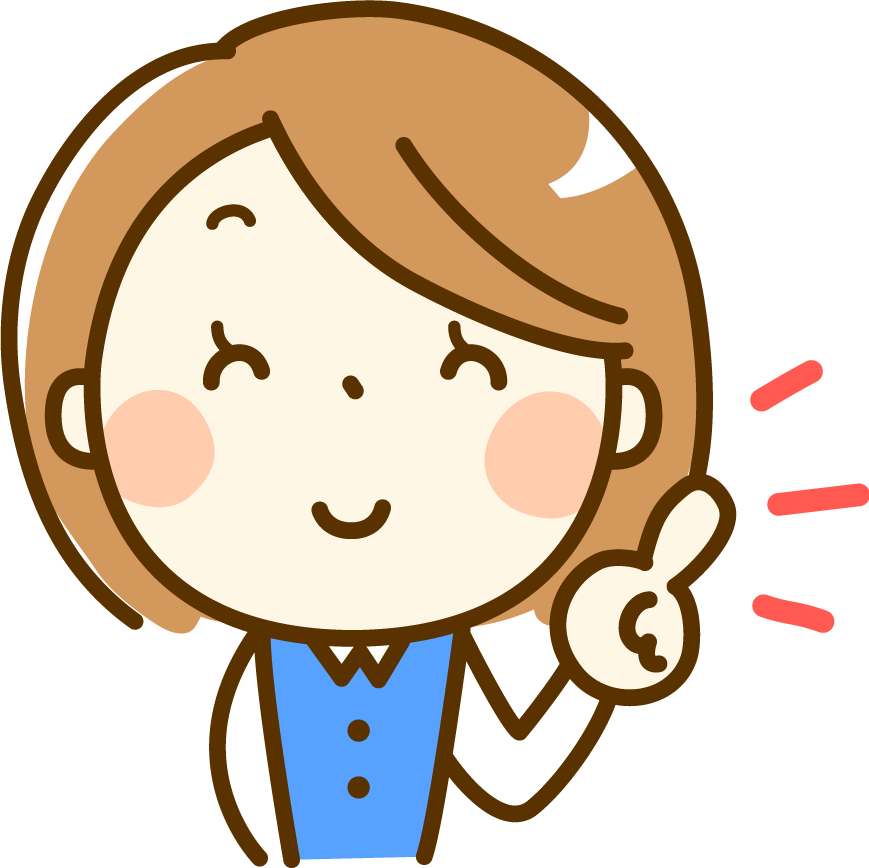 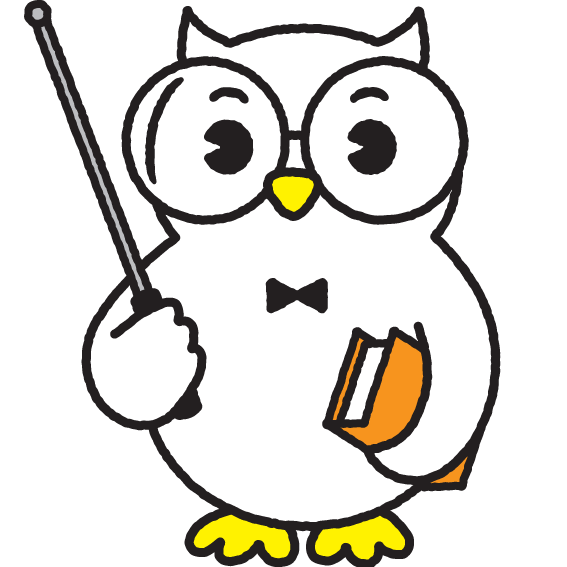 ©　2024 Kinki Certified Public Tax Accountants' Association All Rights Reserved.
2
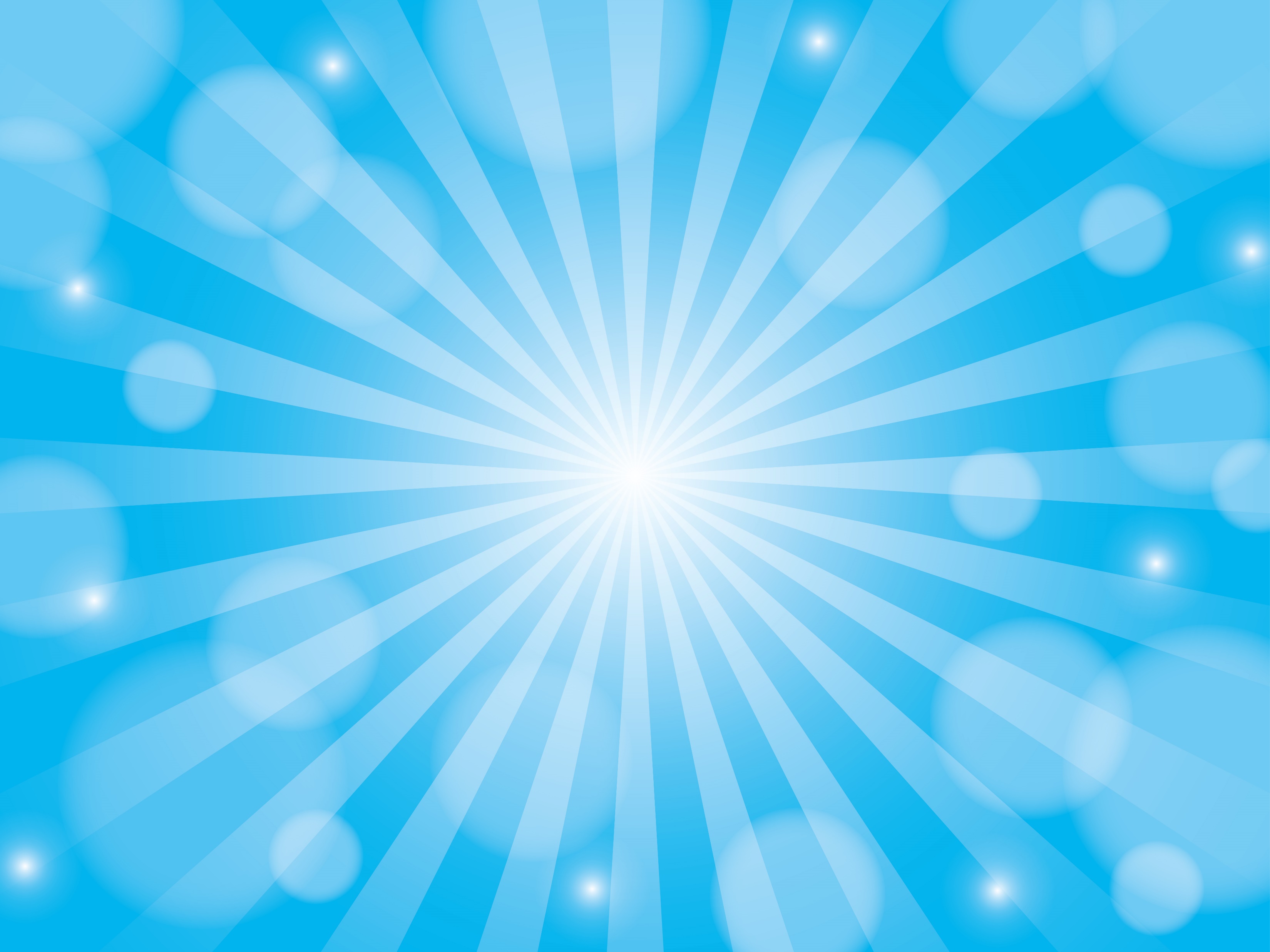 ❶　税金ってなに？
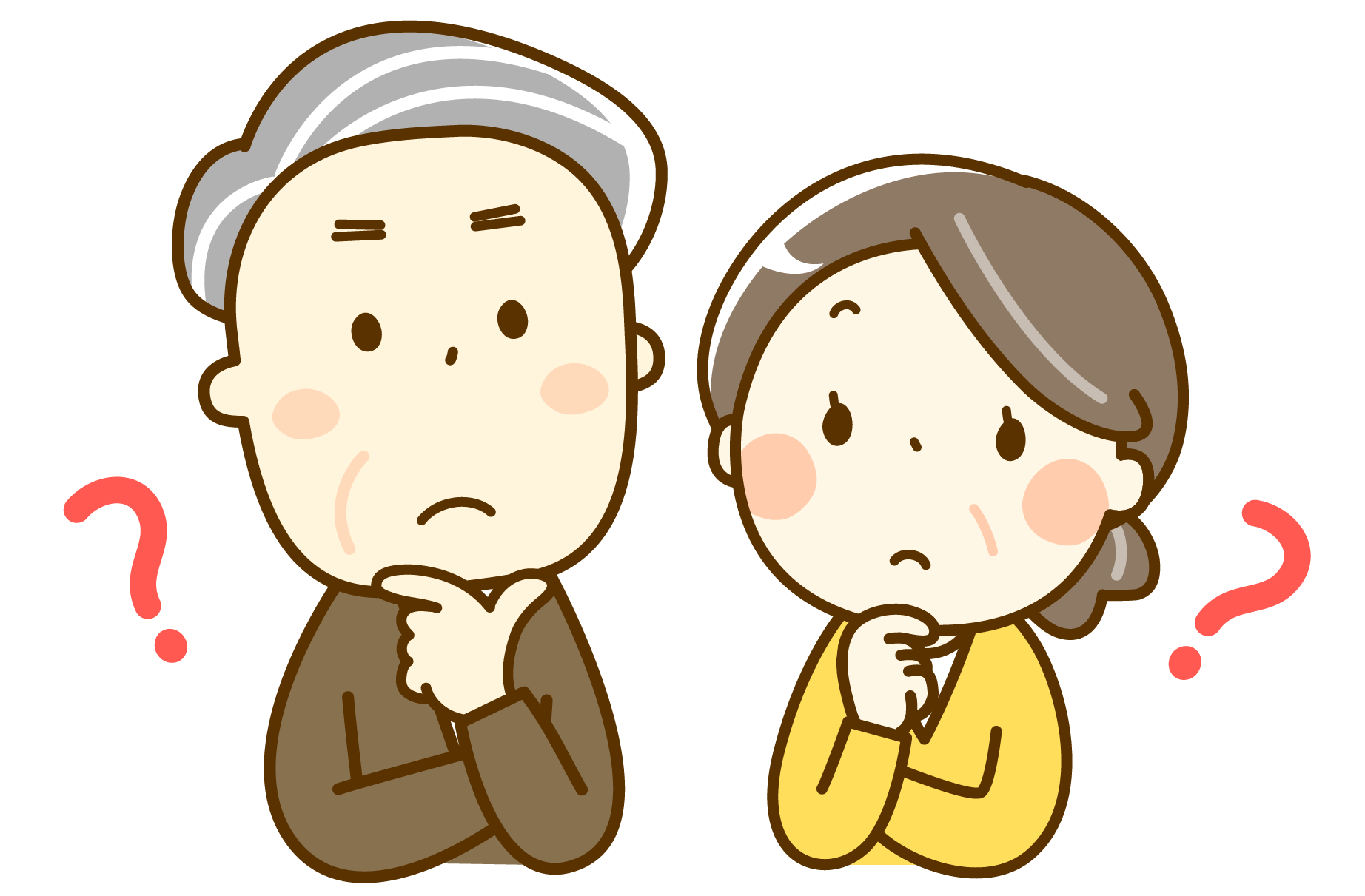 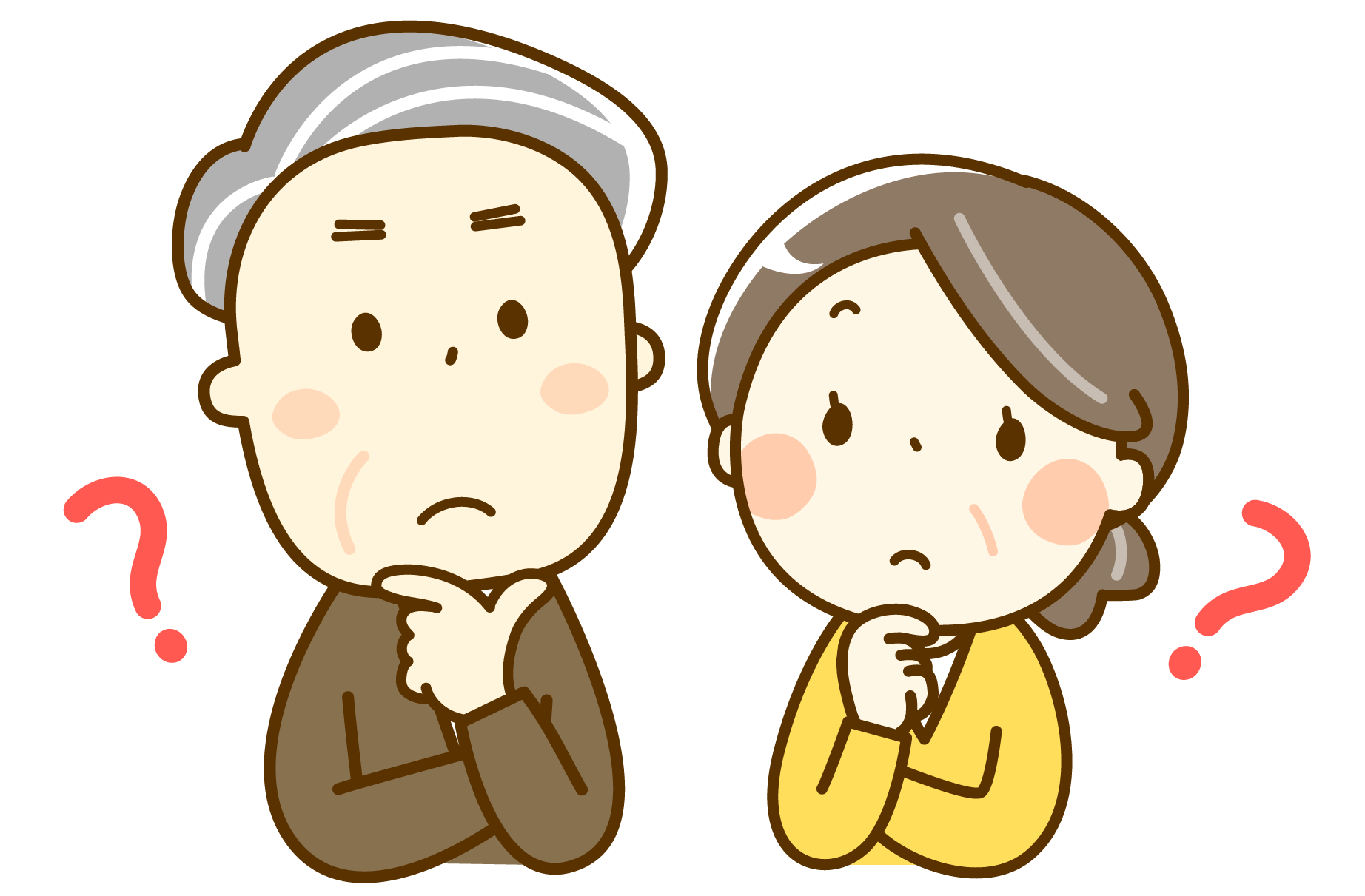 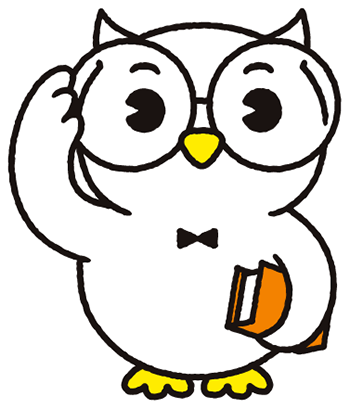 ©　2024 Kinki Certified Public Tax Accountants' Association All Rights Reserved.
3
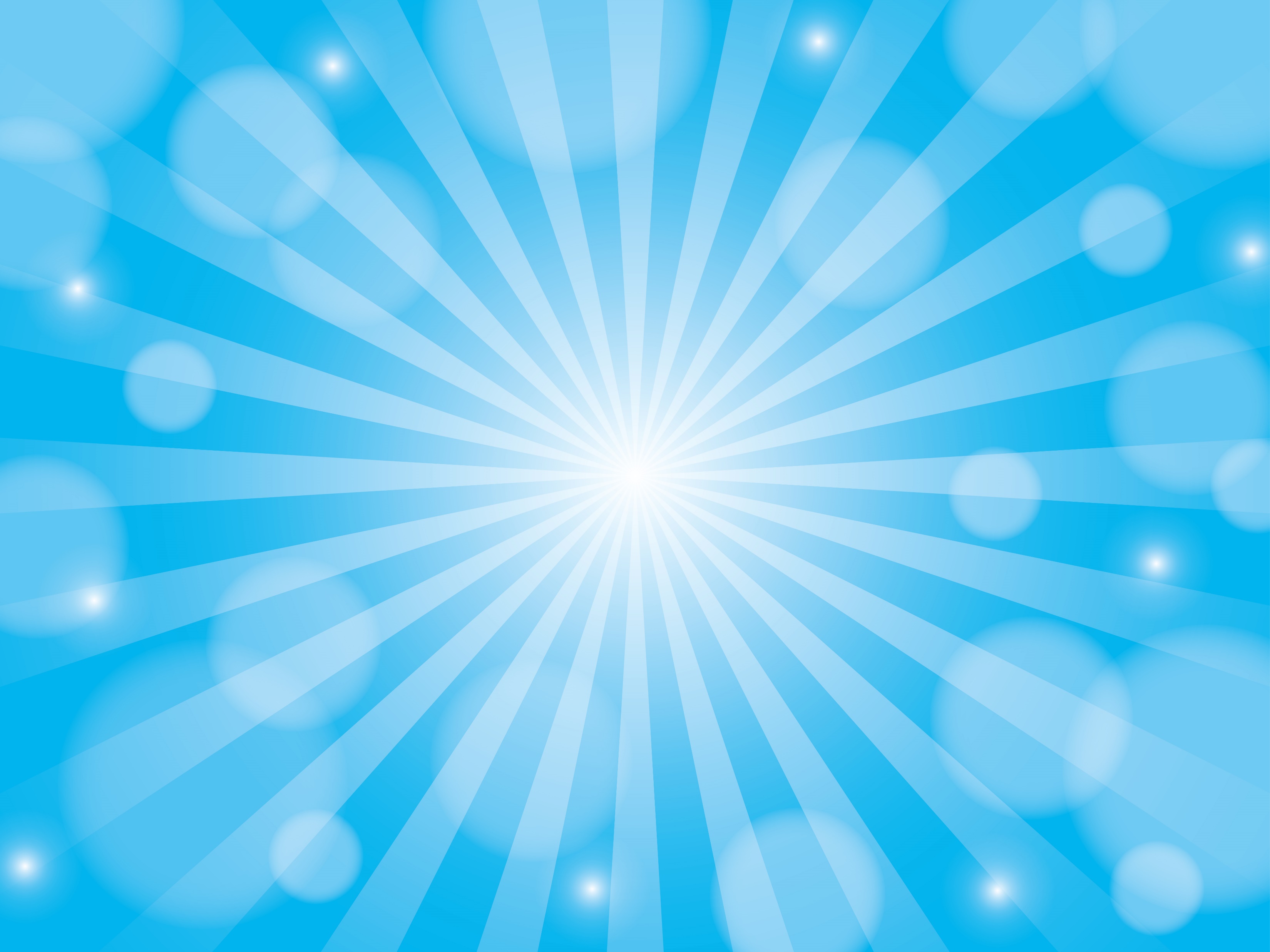 税金にはどんなものがあるの？
みんなも支払う身近な税金は 消費税 ですね。
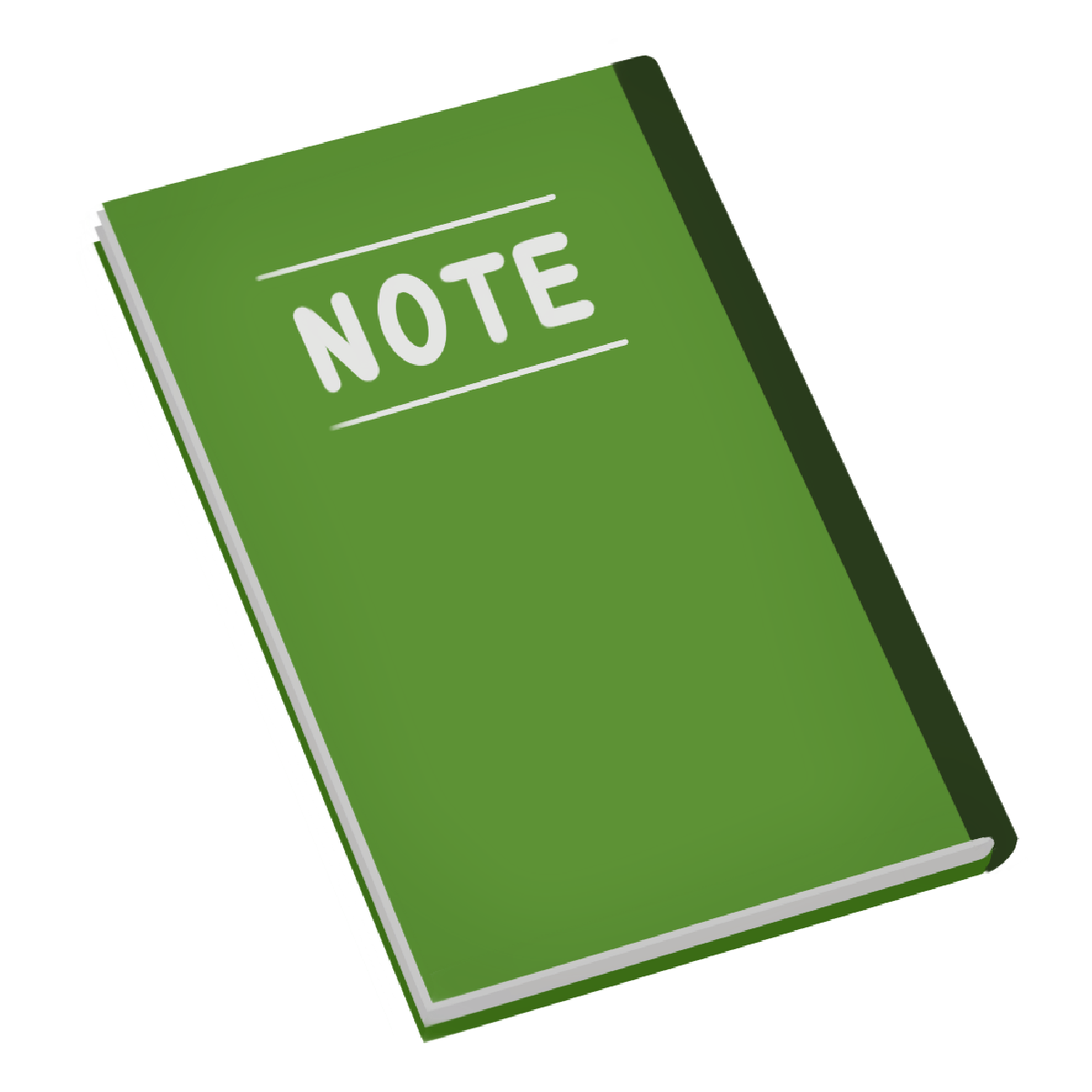 支払った消費税はお店の人が私たちに代わって国に支払ってくれます。
税込み110円の品物を買うと
10円は消費税として
支払っています。
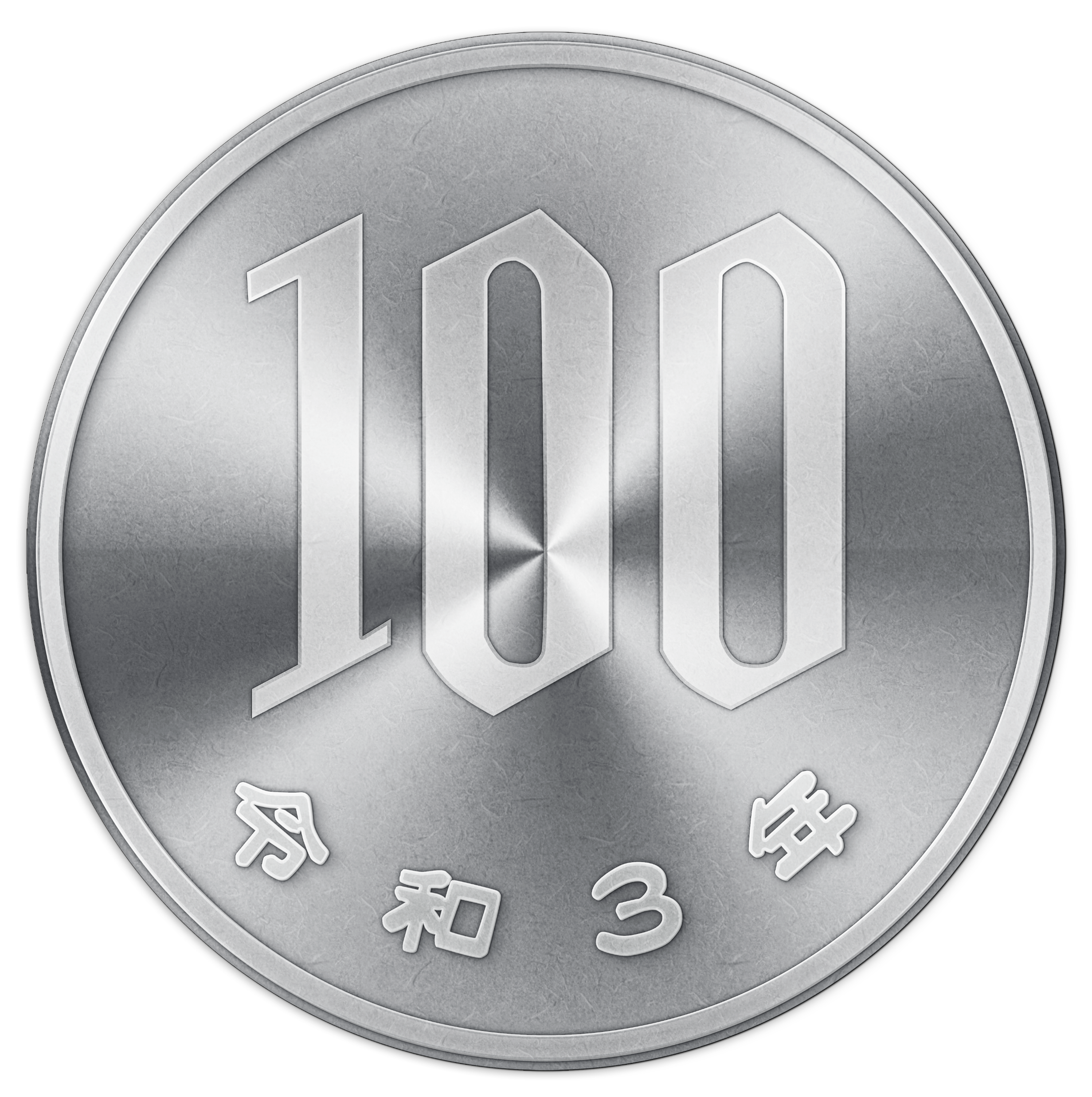 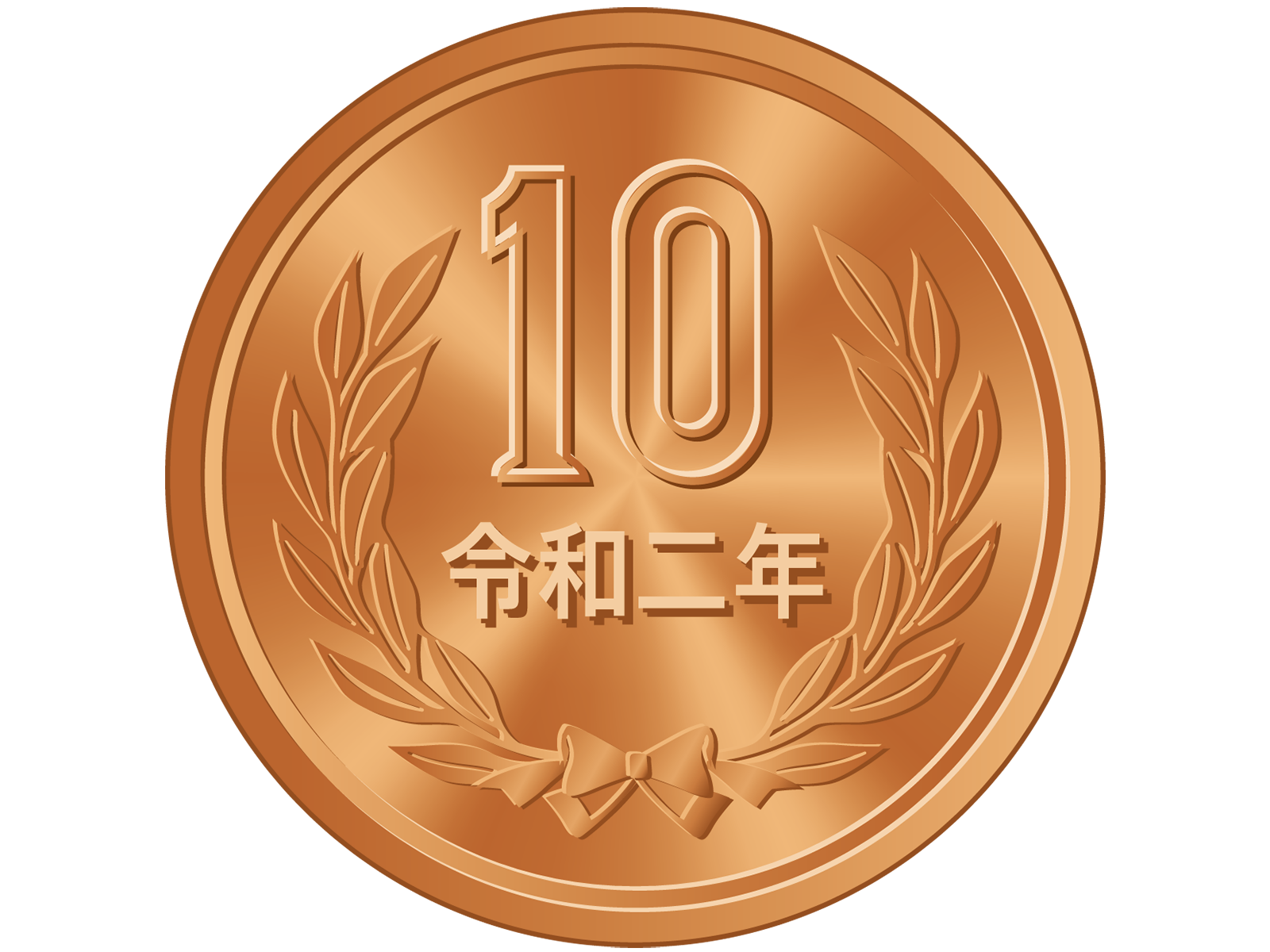 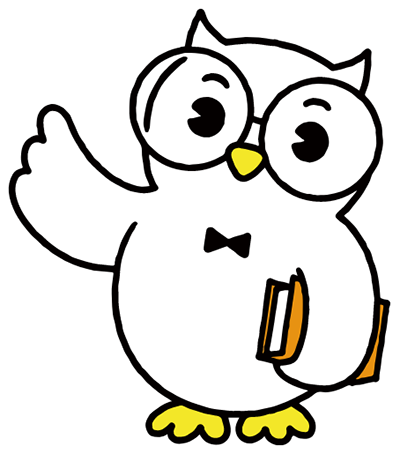 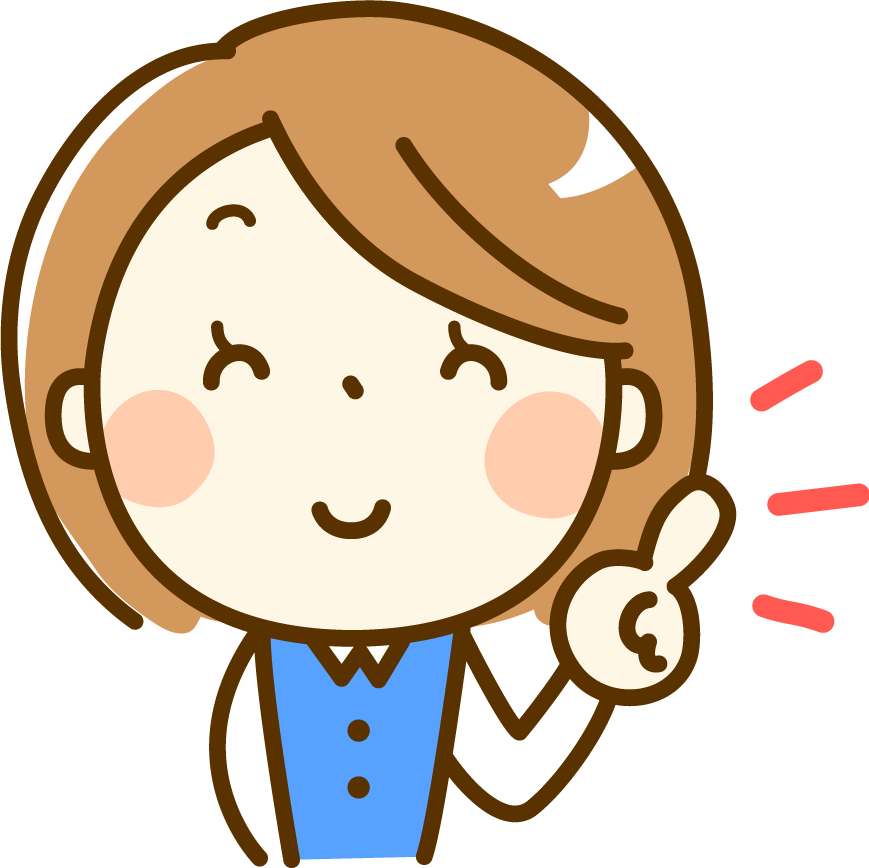 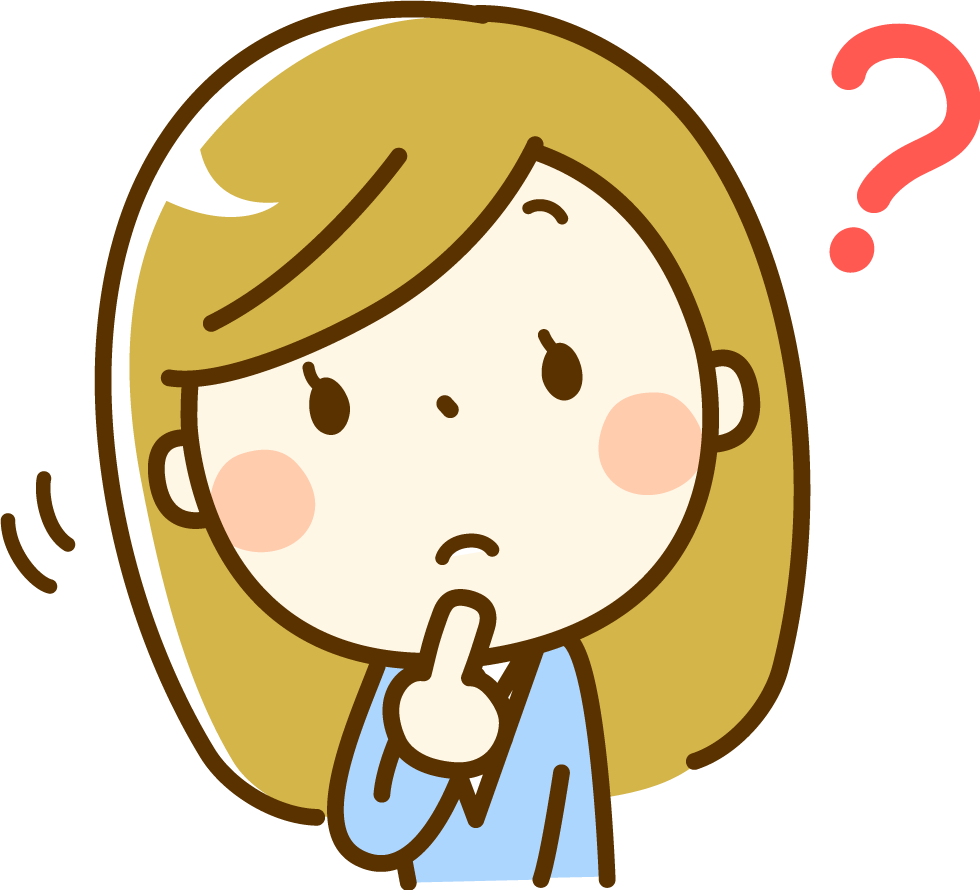 他にはどんな税金があるのかな？
©　2024 Kinki Certified Public Tax Accountants' Association All Rights Reserved.
4
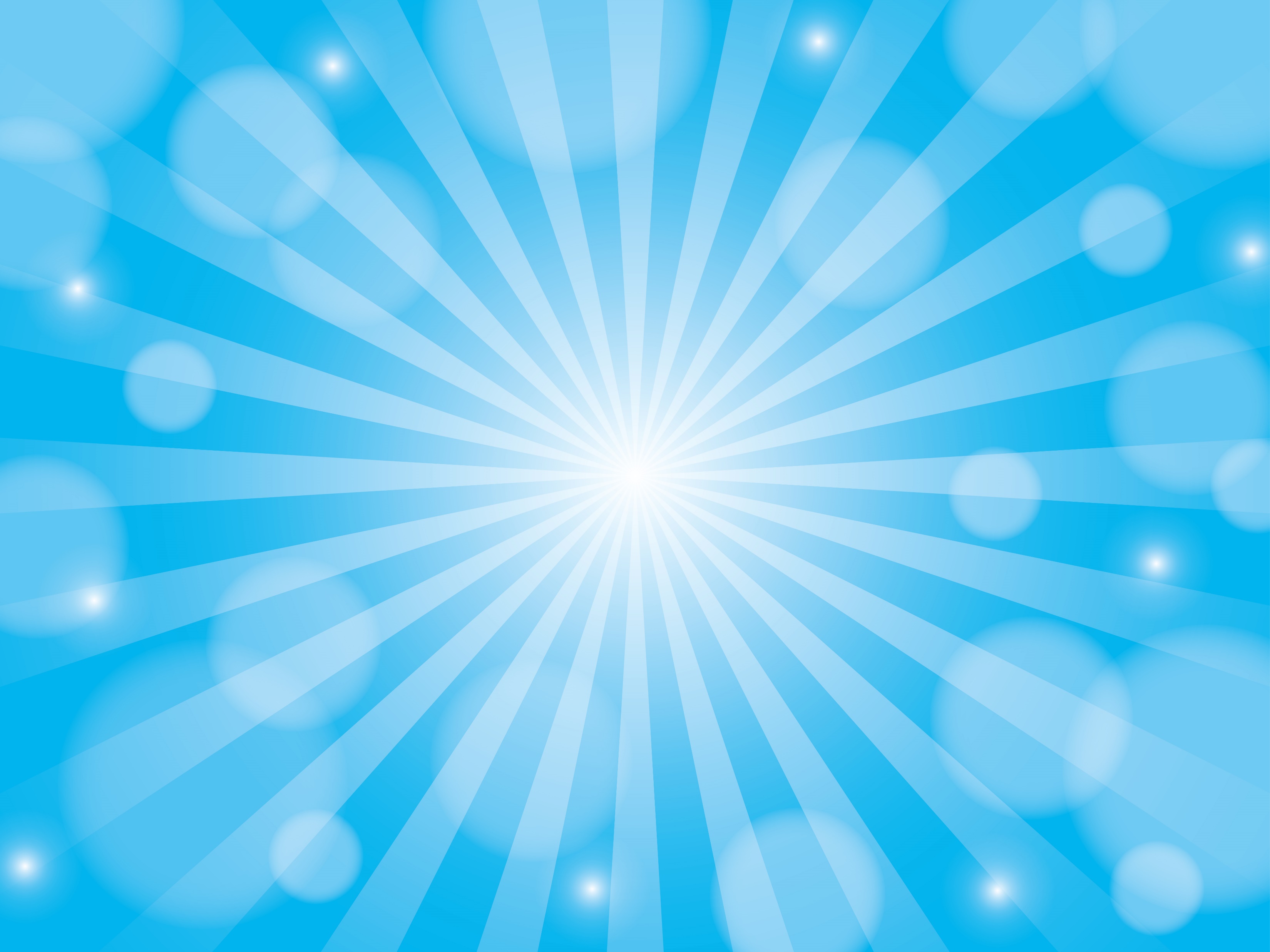 税金の種類（約50種類）
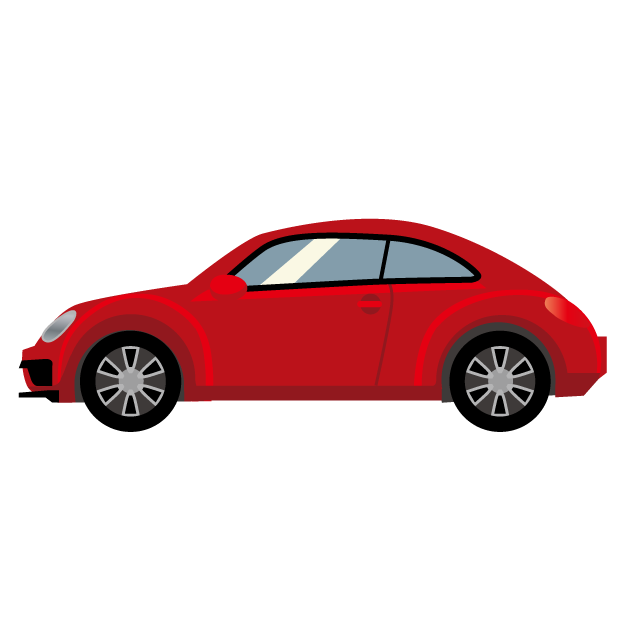 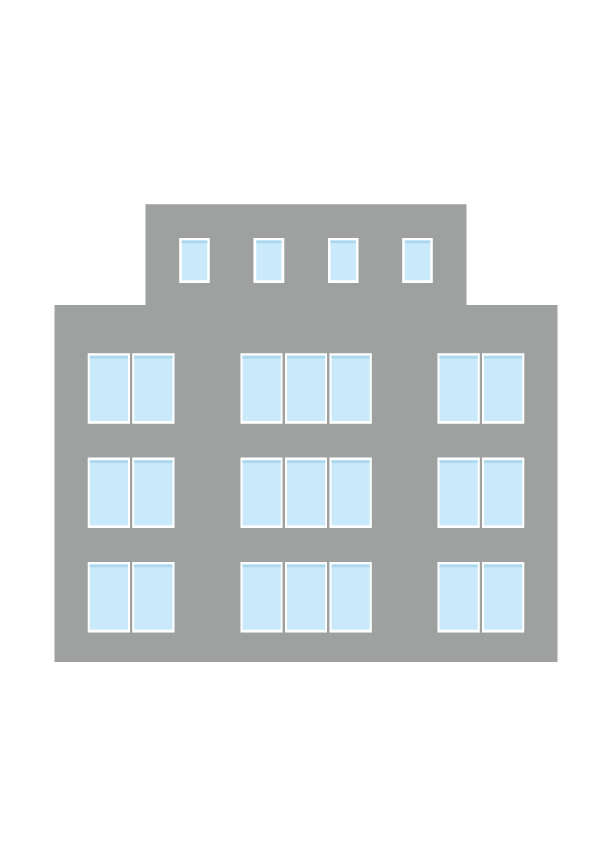 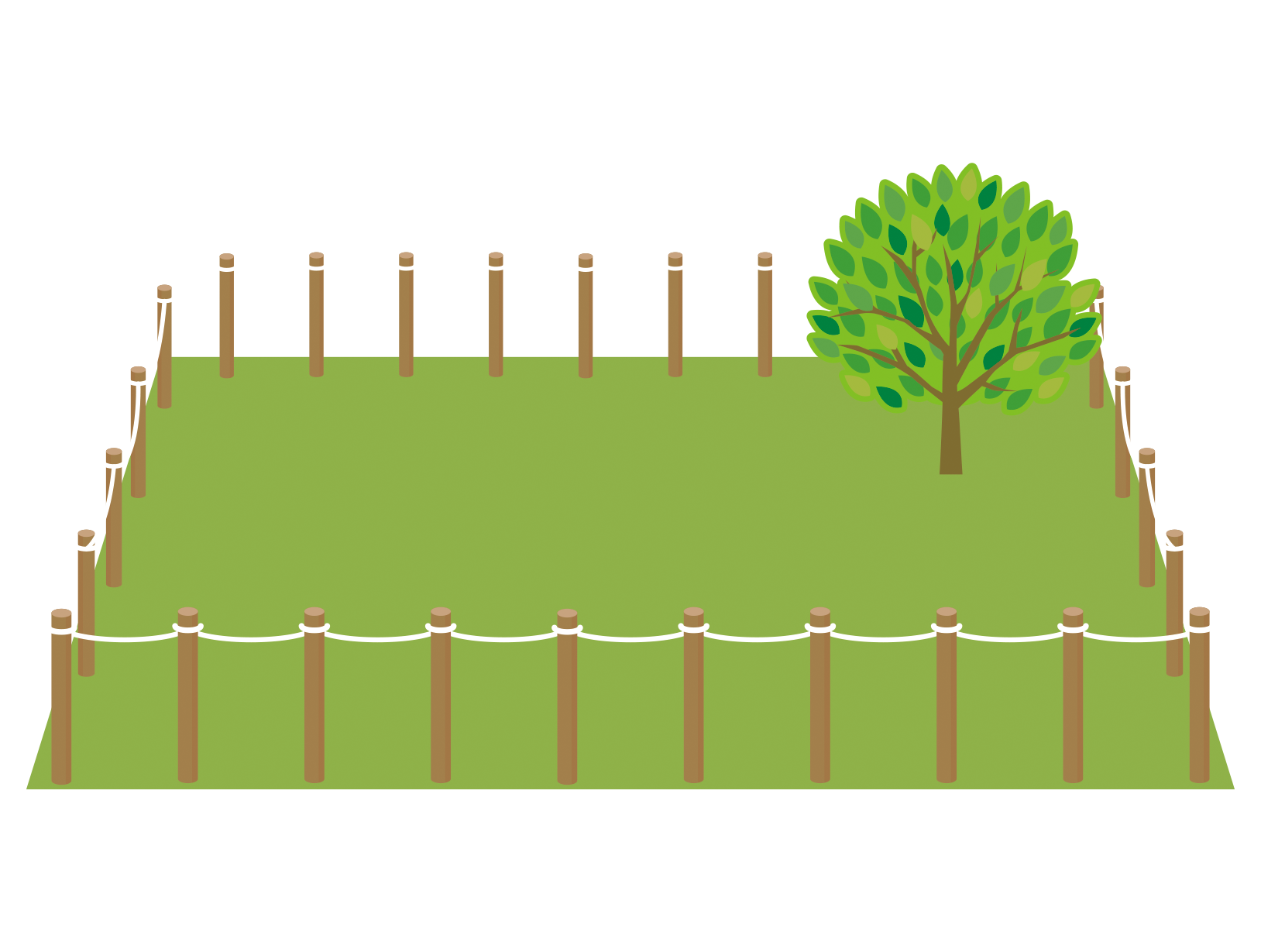 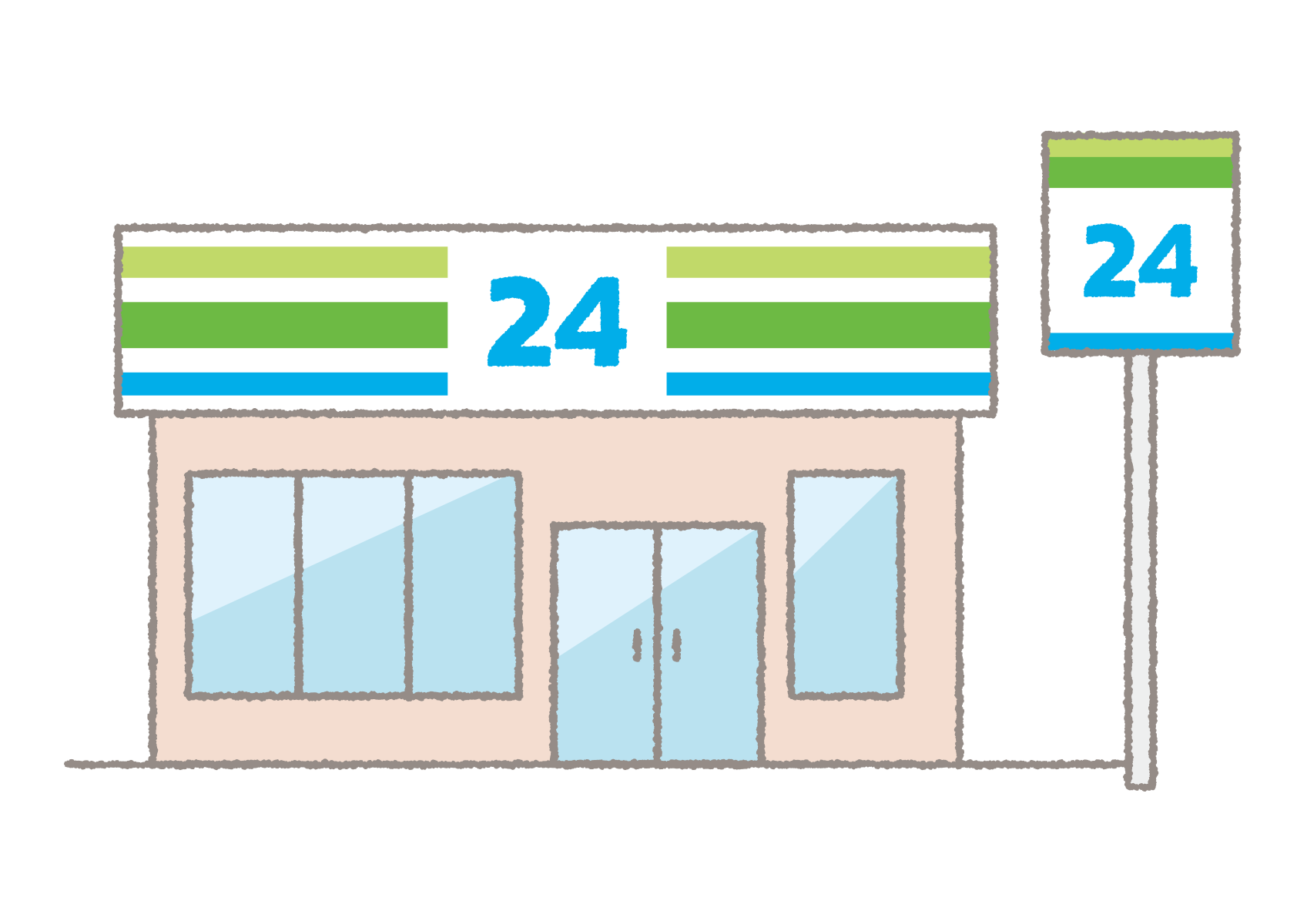 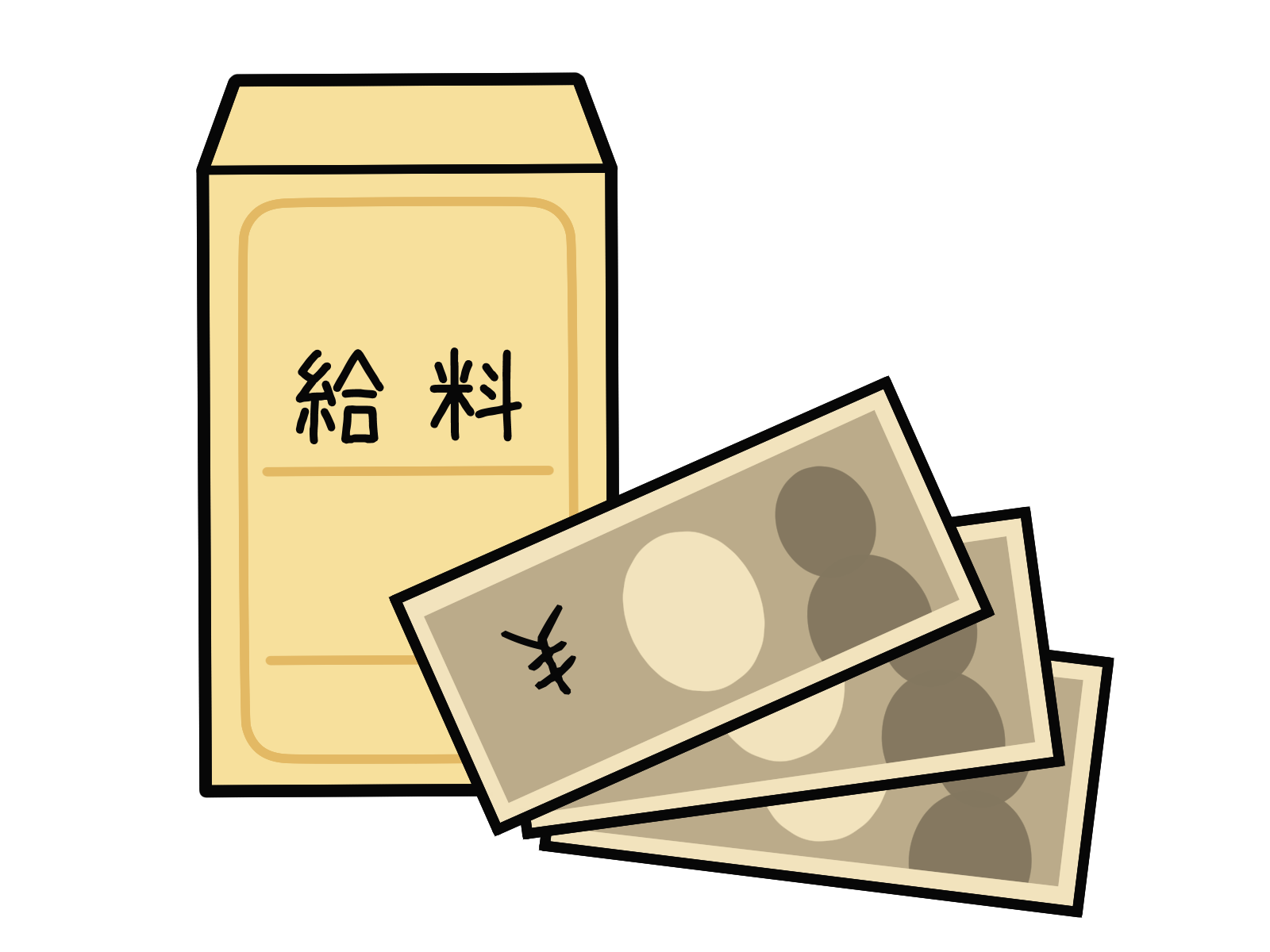 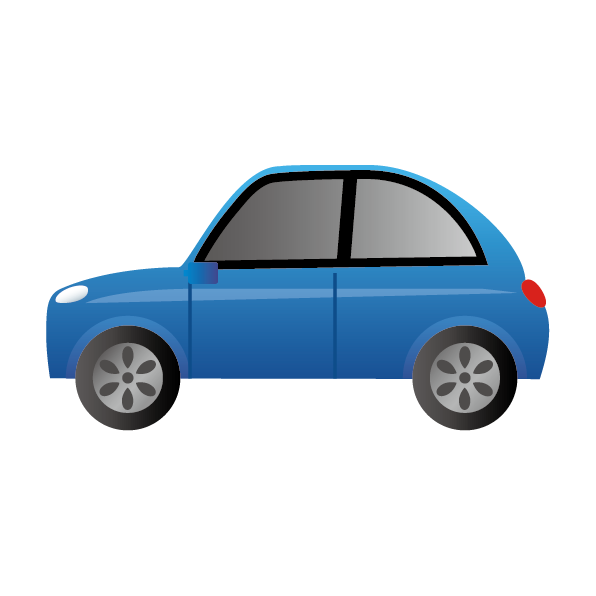 軽自動車税
固定資産税
自動車税
事業税
所得税
法人税
直接税
軽自動車を所有している人にかかる税金
土地・建物にかかる税金
自動車を持っている人にかかる税金
商売をしている人にかかる税金
サラリーマンの給料や商売をしている人にかかる税金
会社や協同組合の法人所得にかかる税金
など
など
など
間接税
入湯税
市・町・村
都・道・府・県
国
温泉に入ったときに        かかる税金
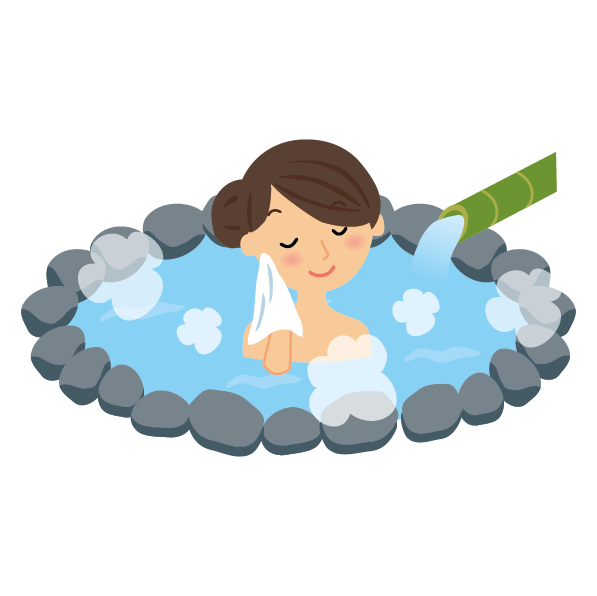 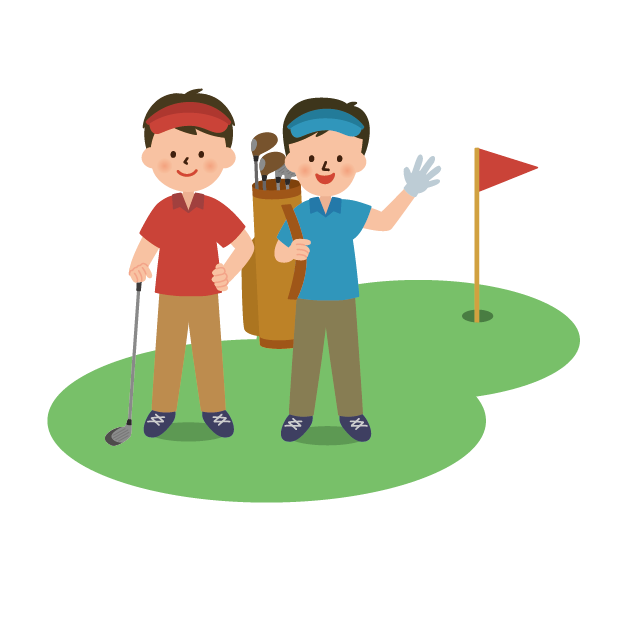 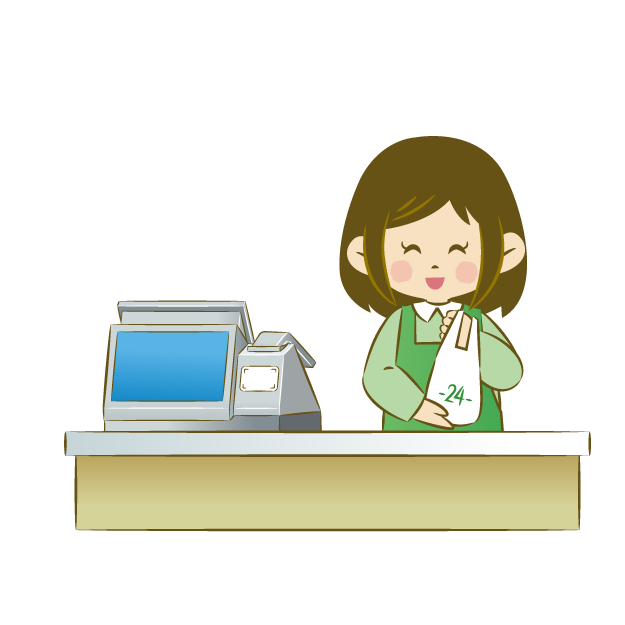 ゴルフ場利用税
消費税および地方消費税
酒税
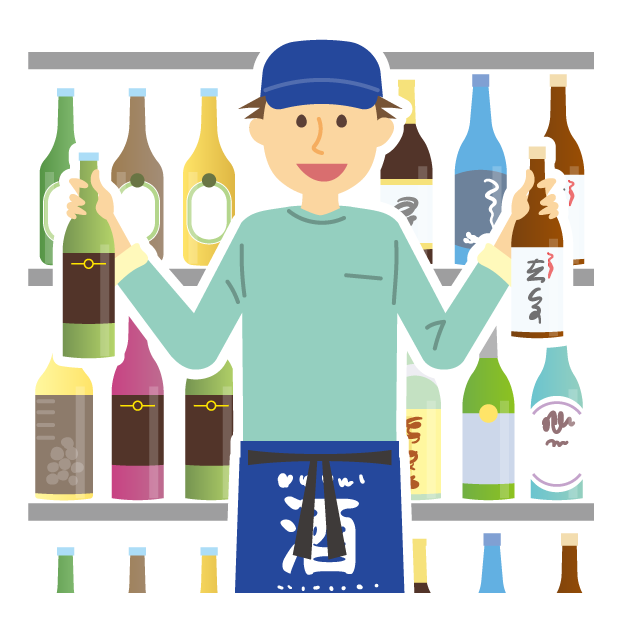 など
など
など
ゴルフ場を利用した時にかかる税金
物を買ったときやサービスを
受けたときにかかる税金
お酒にかかる税金
©　2024 Kinki Certified Public Tax Accountants' Association All Rights Reserved.
5
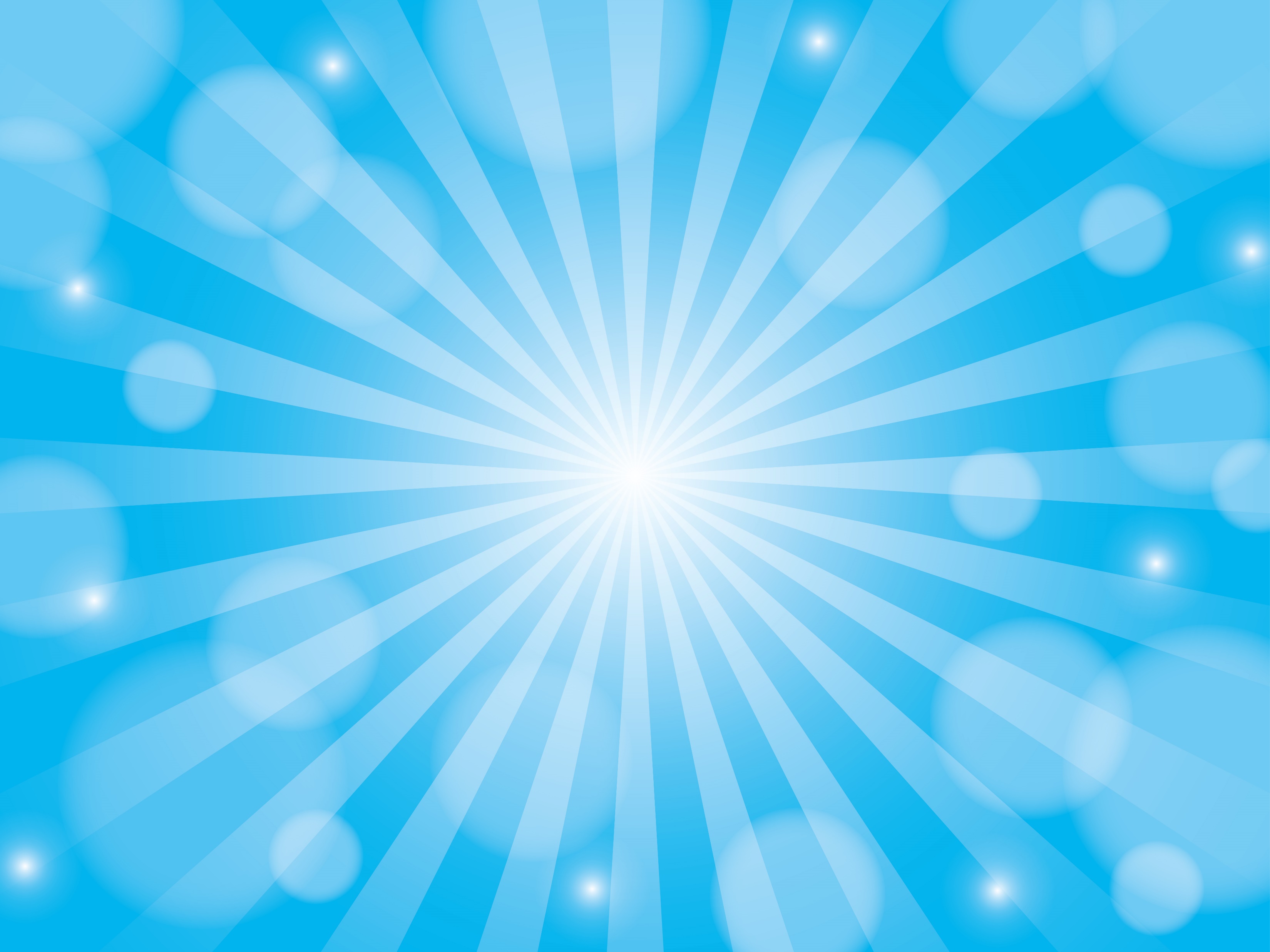 ここで問題です
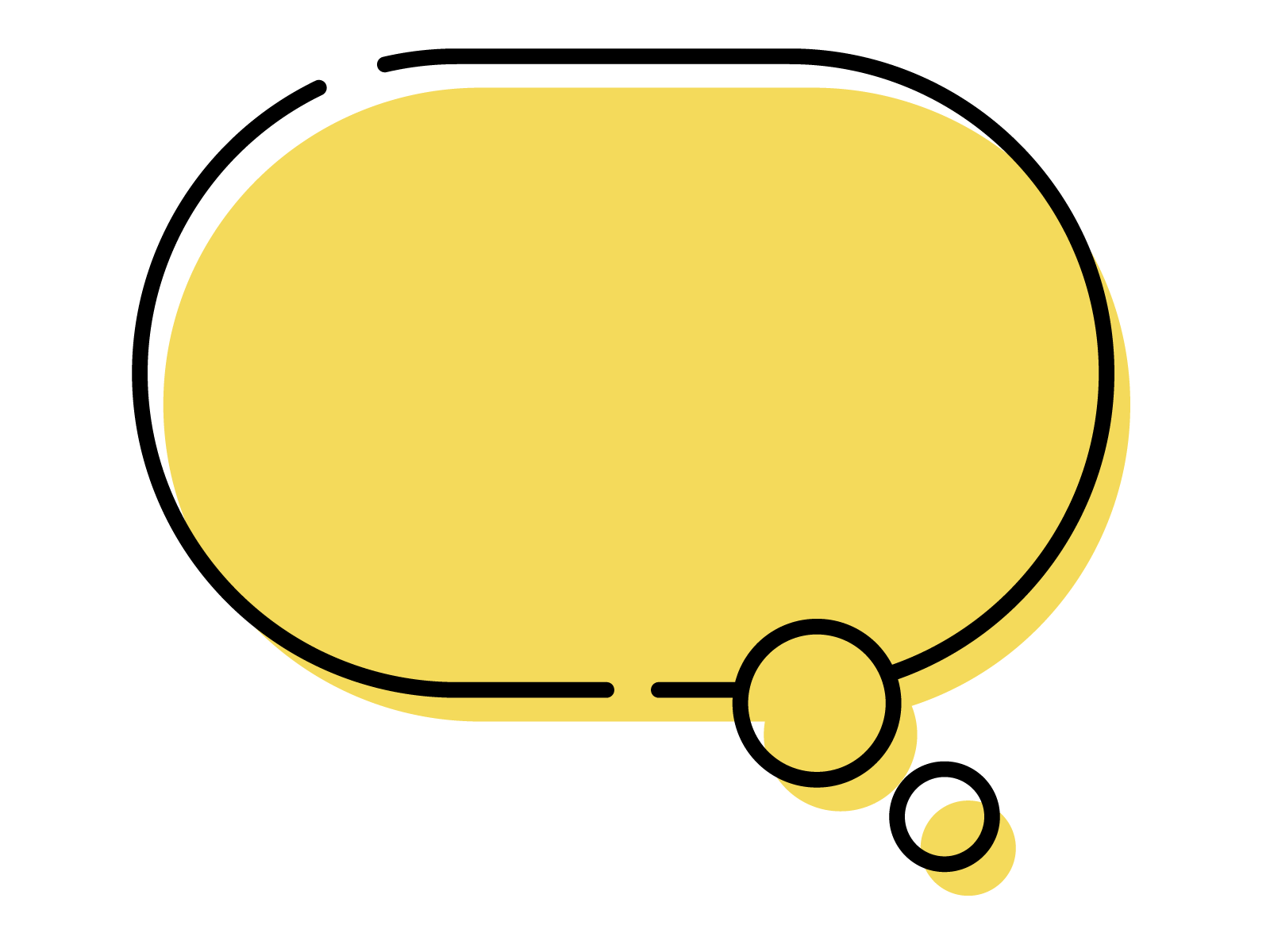 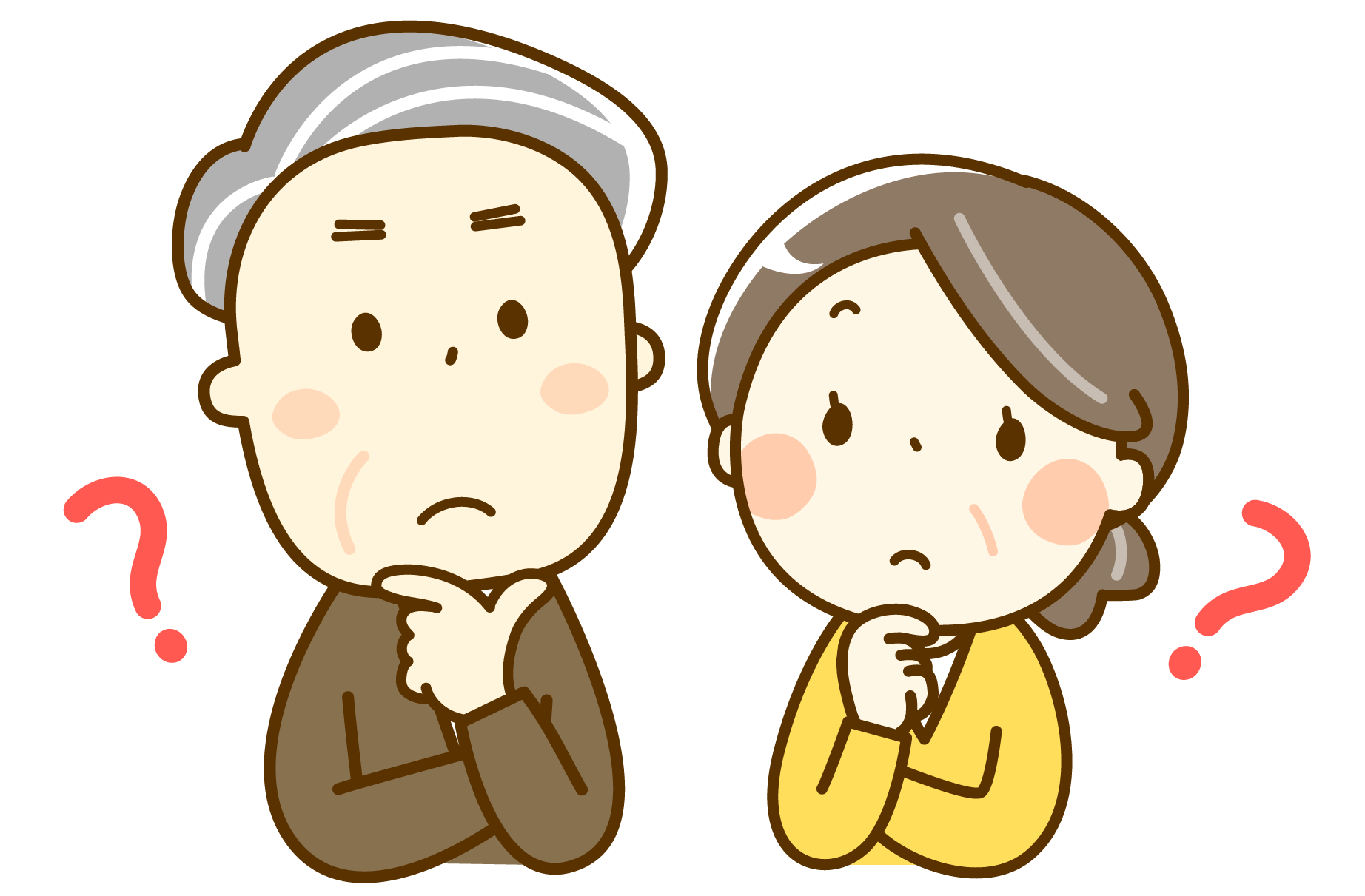 税金はたくさんの種類があるけれど、どんなところに使われているのかな？
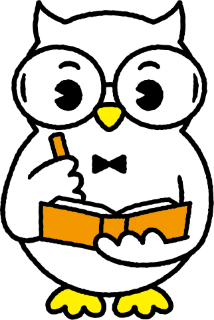 ©　2024 Kinki Certified Public Tax Accountants' Association All Rights Reserved.
6
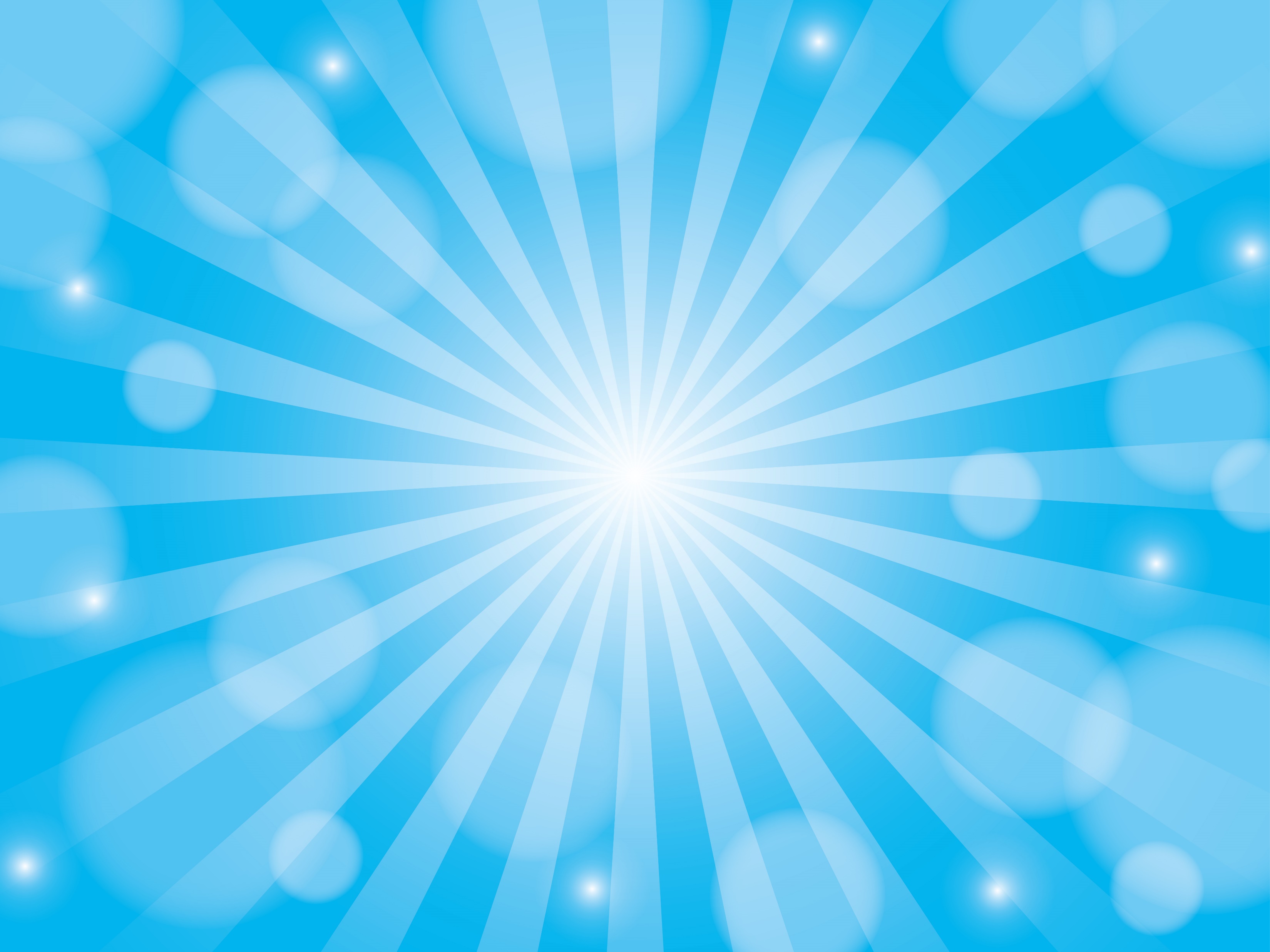 税金で作られているもの
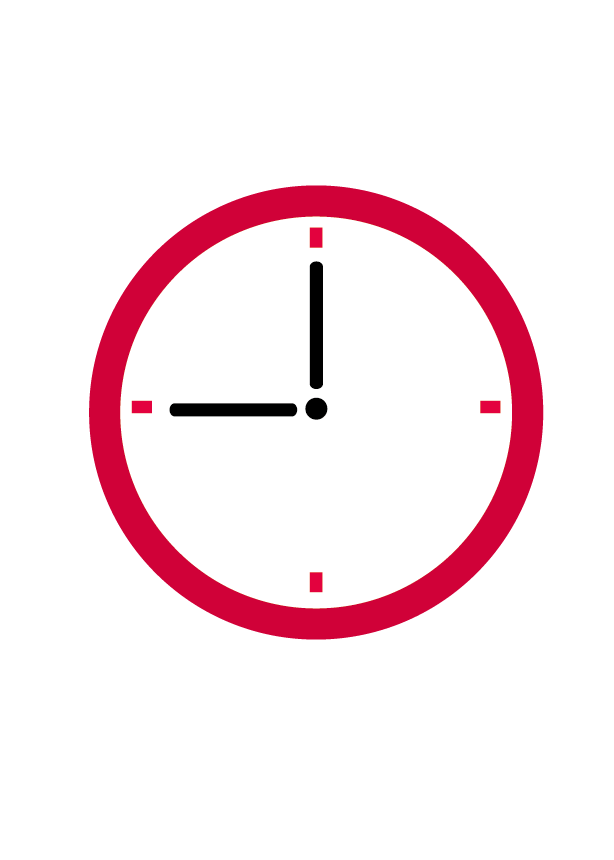 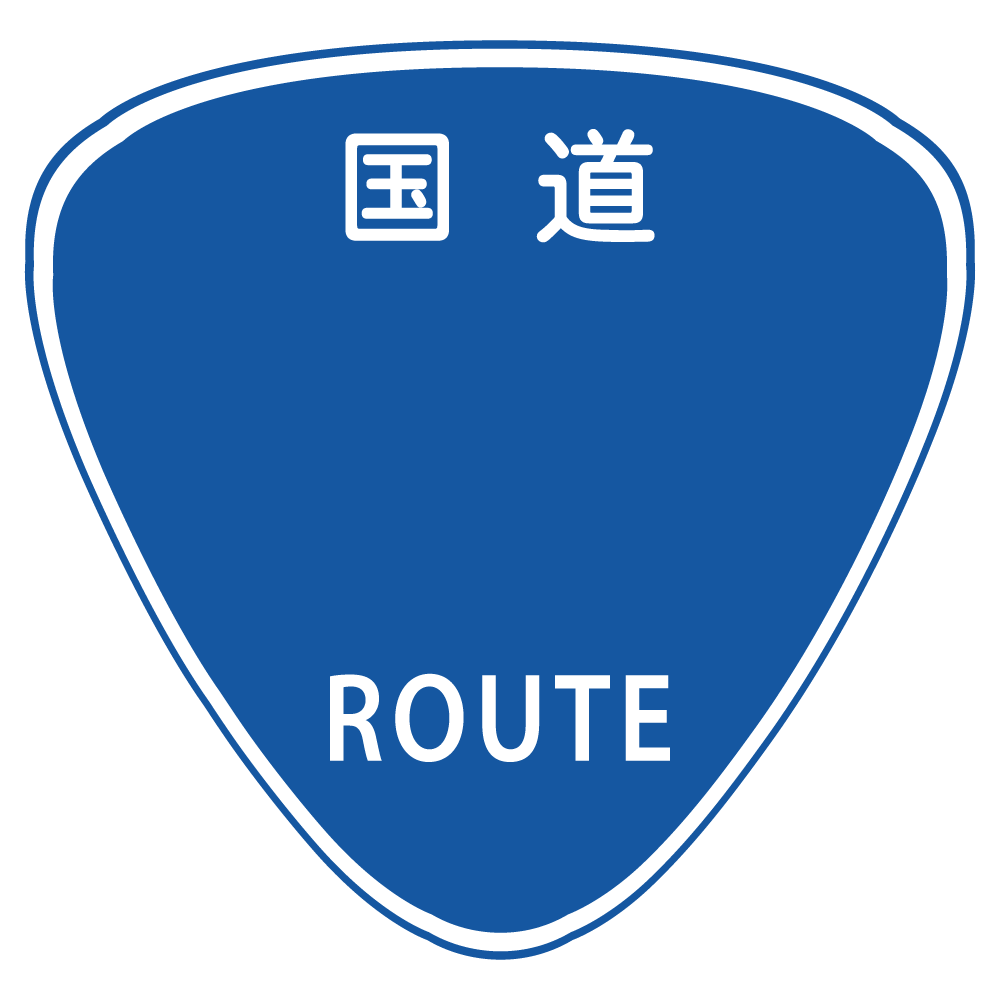 学校生活　
★道路
★橋
★学校
★教科書
下校
★公立病院
★公園
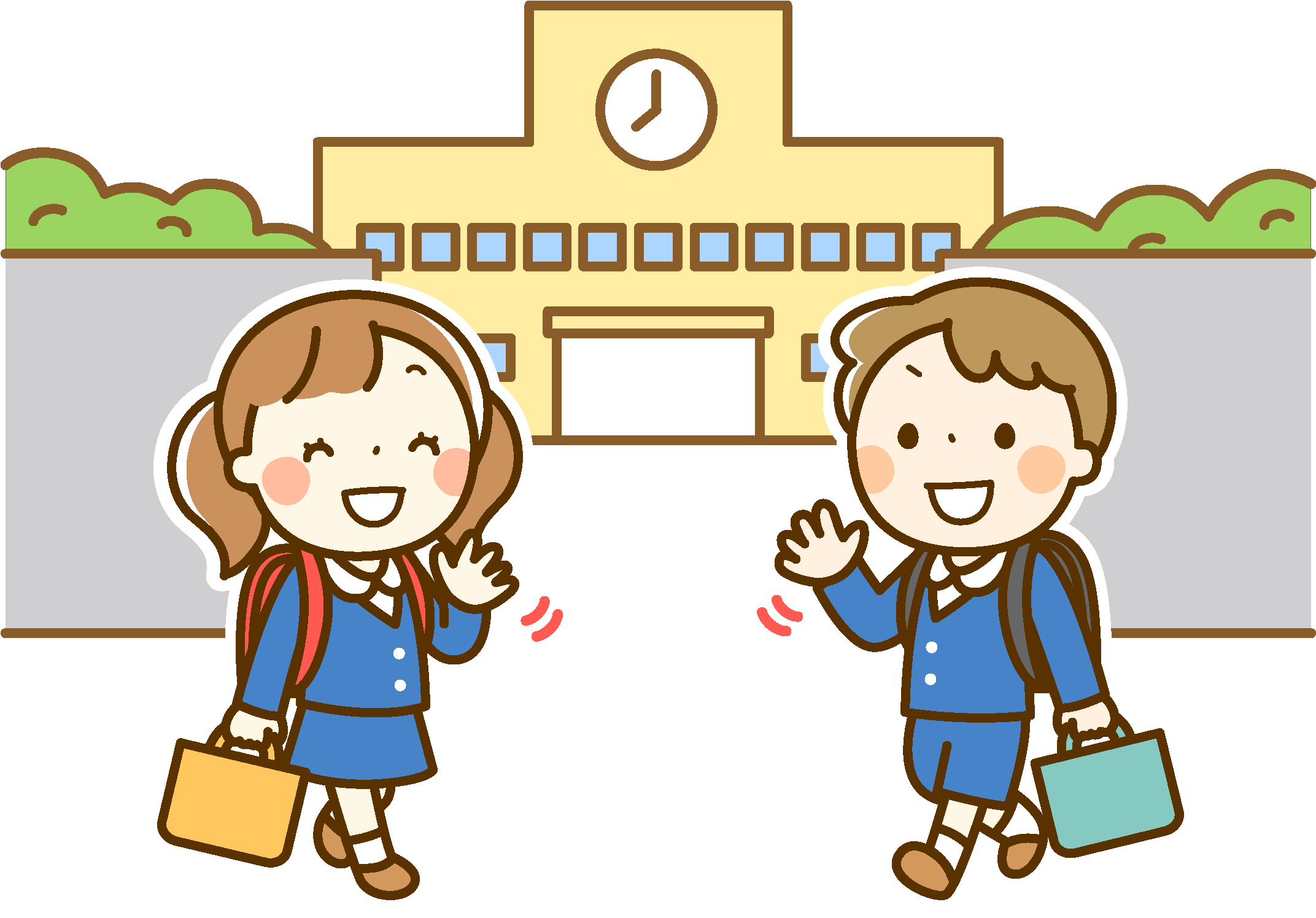 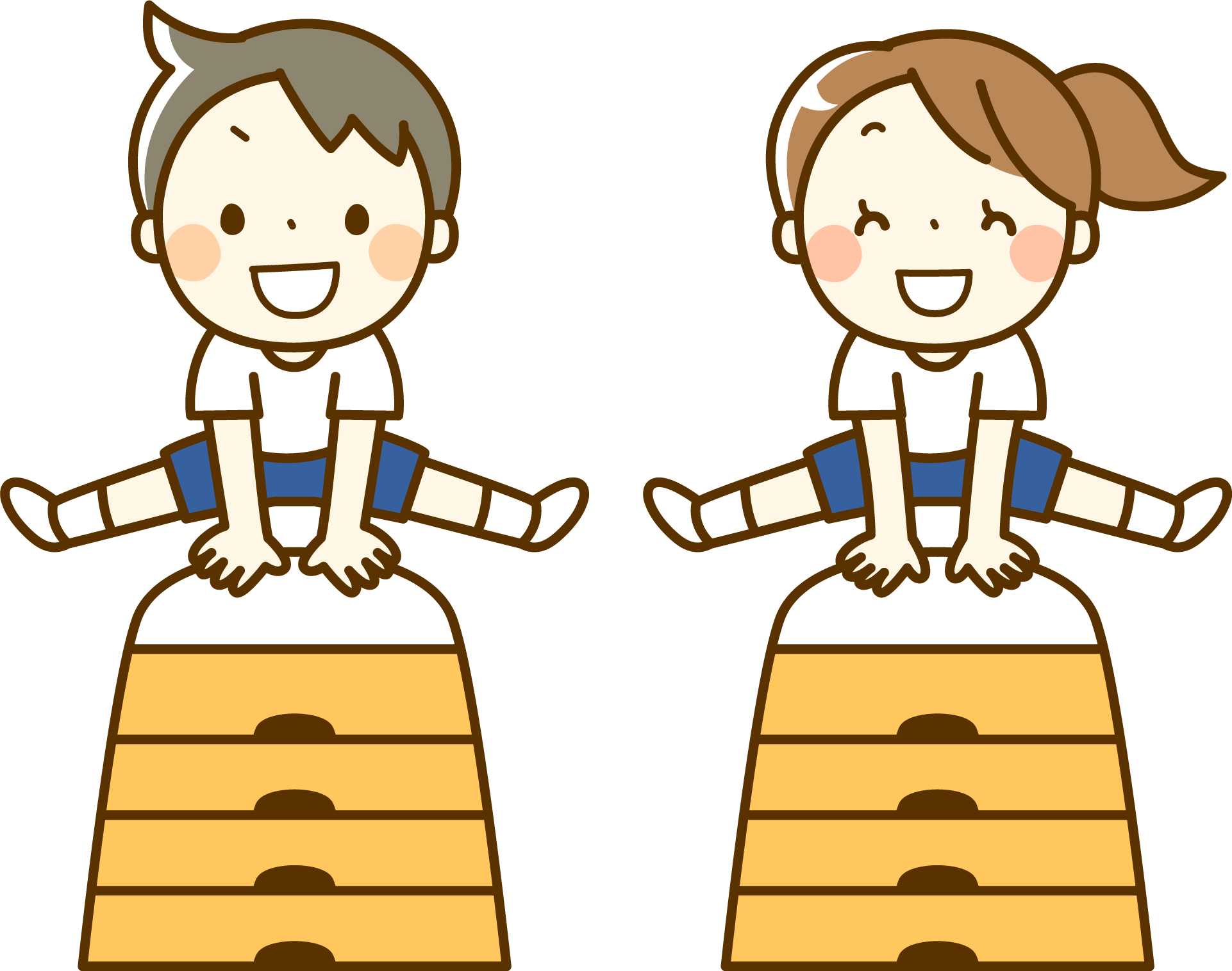 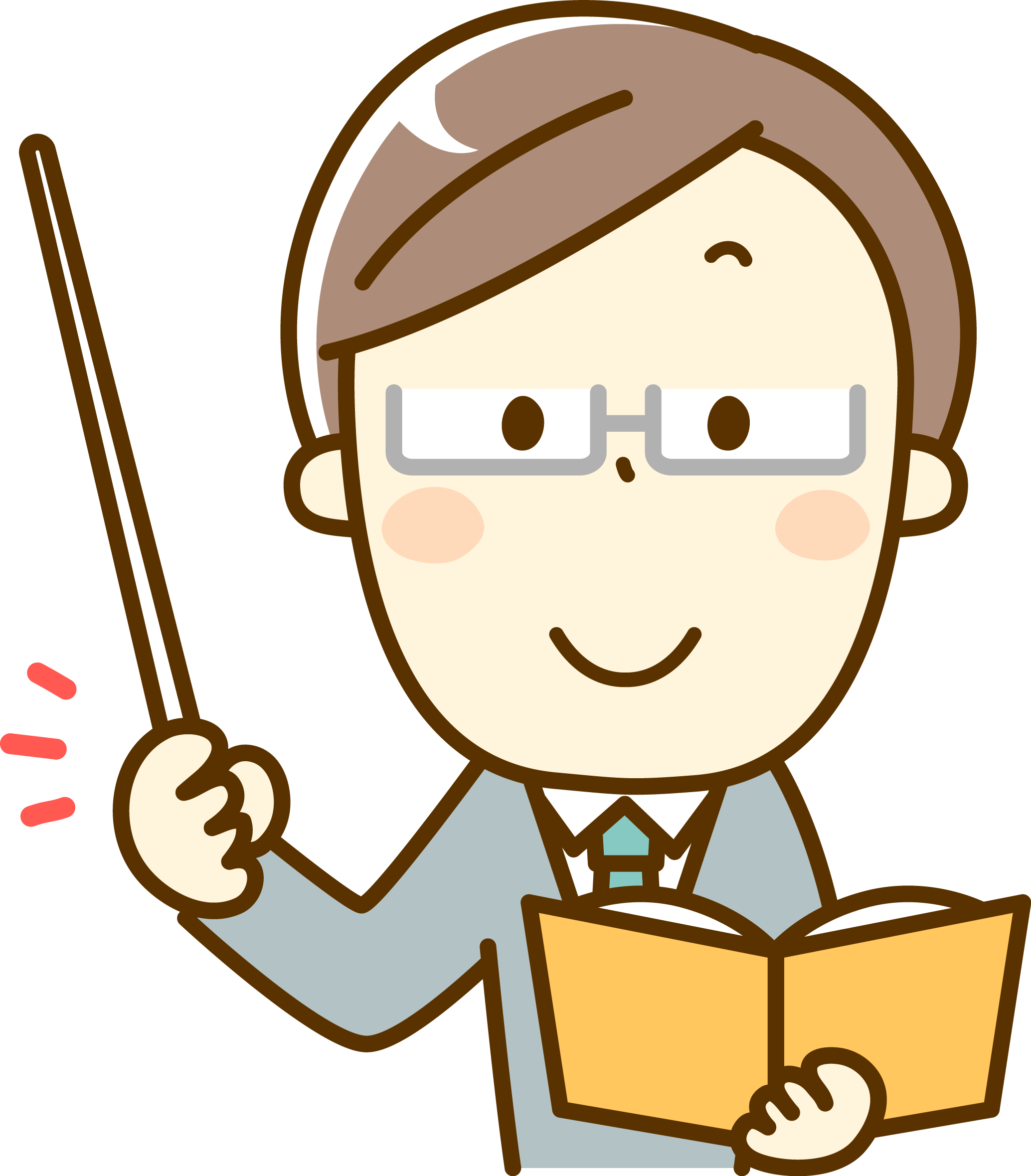 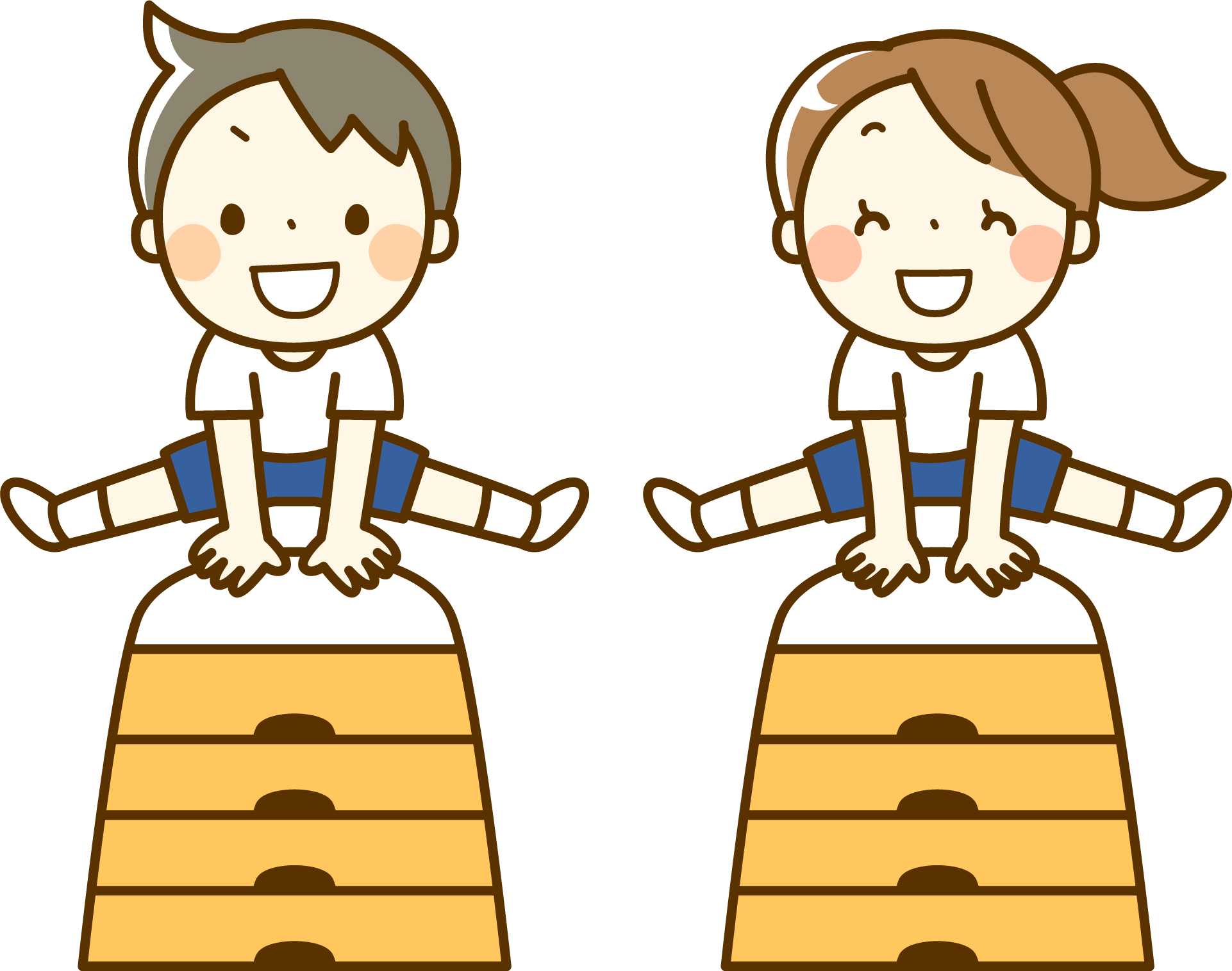 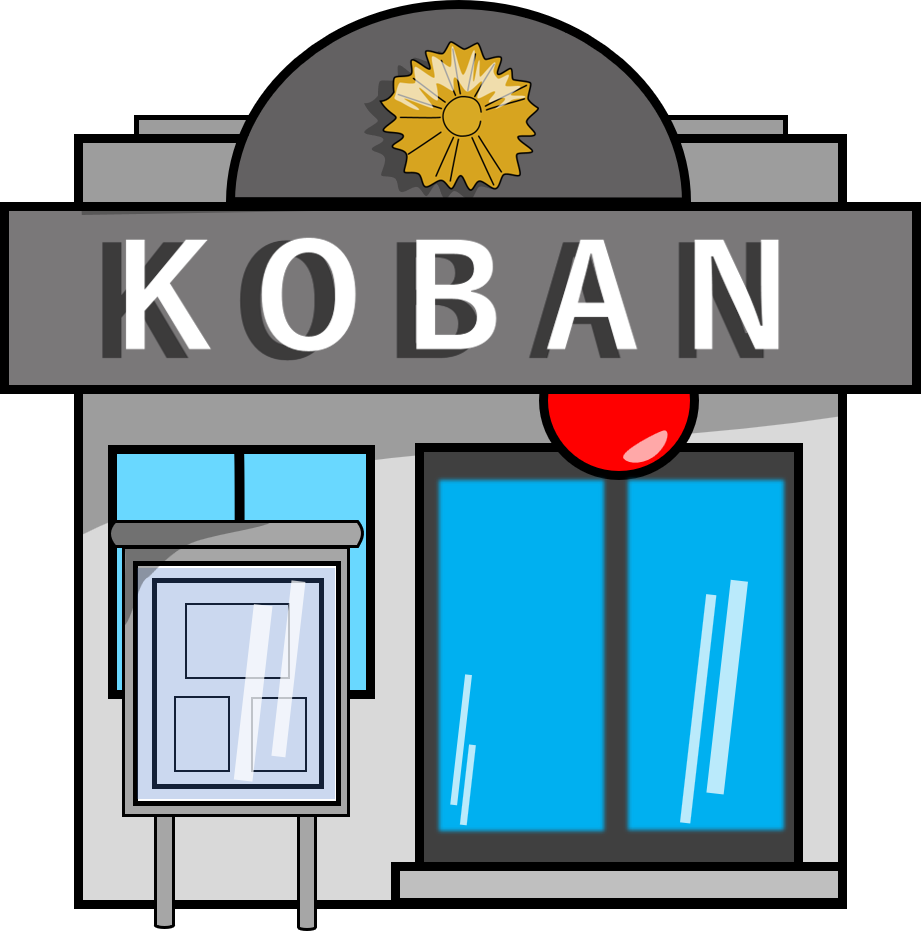 ★交番
★消防車
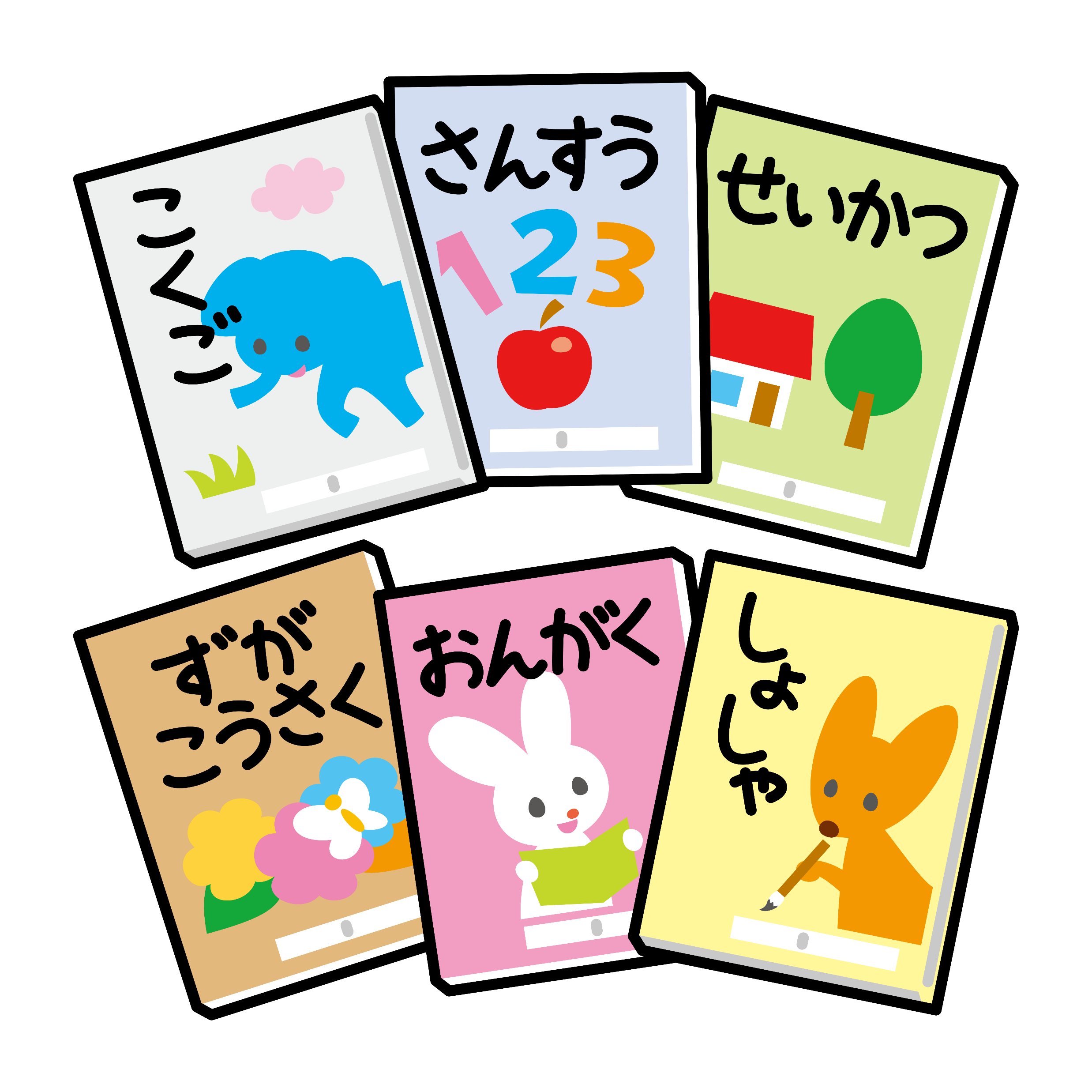 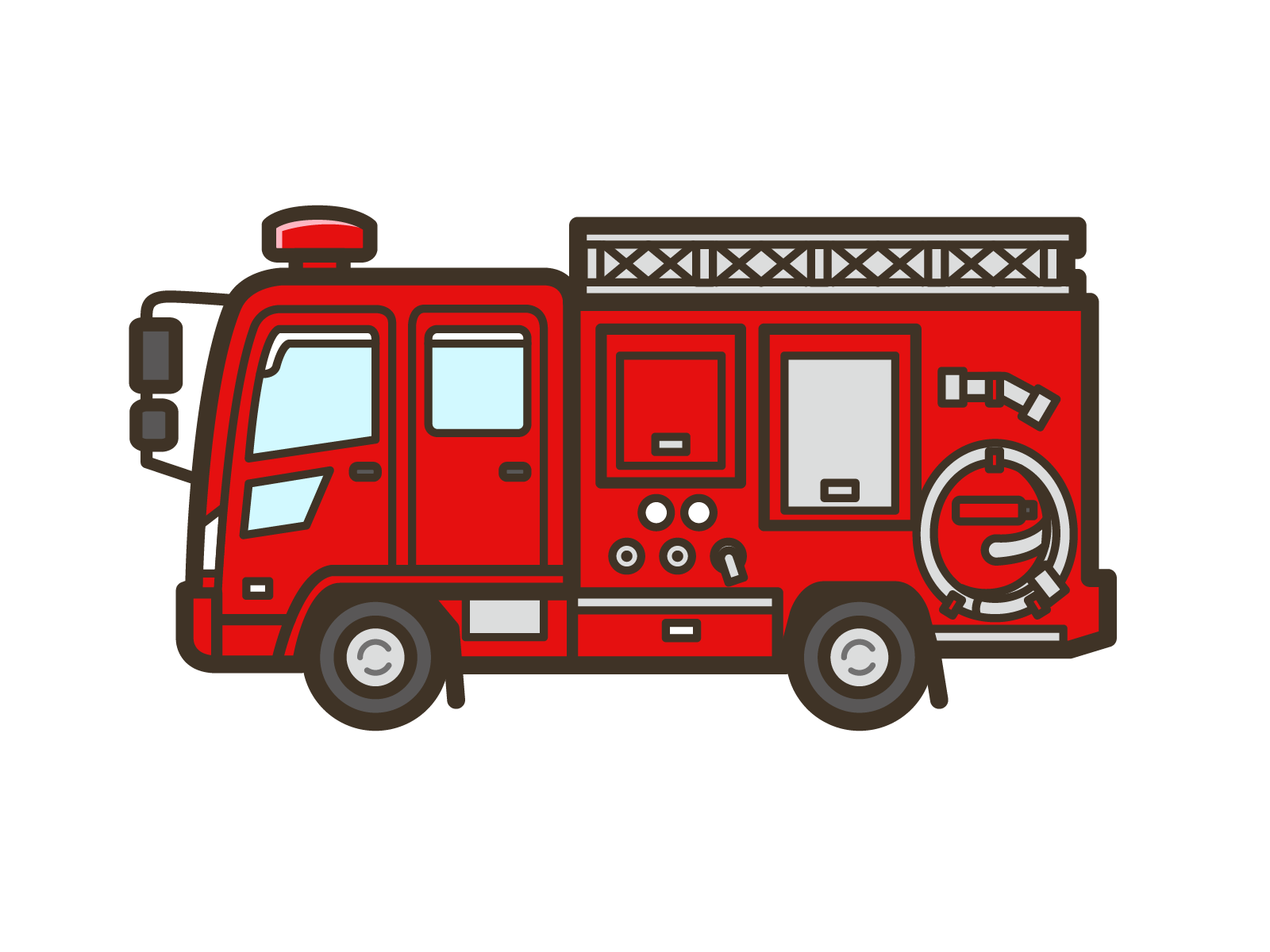 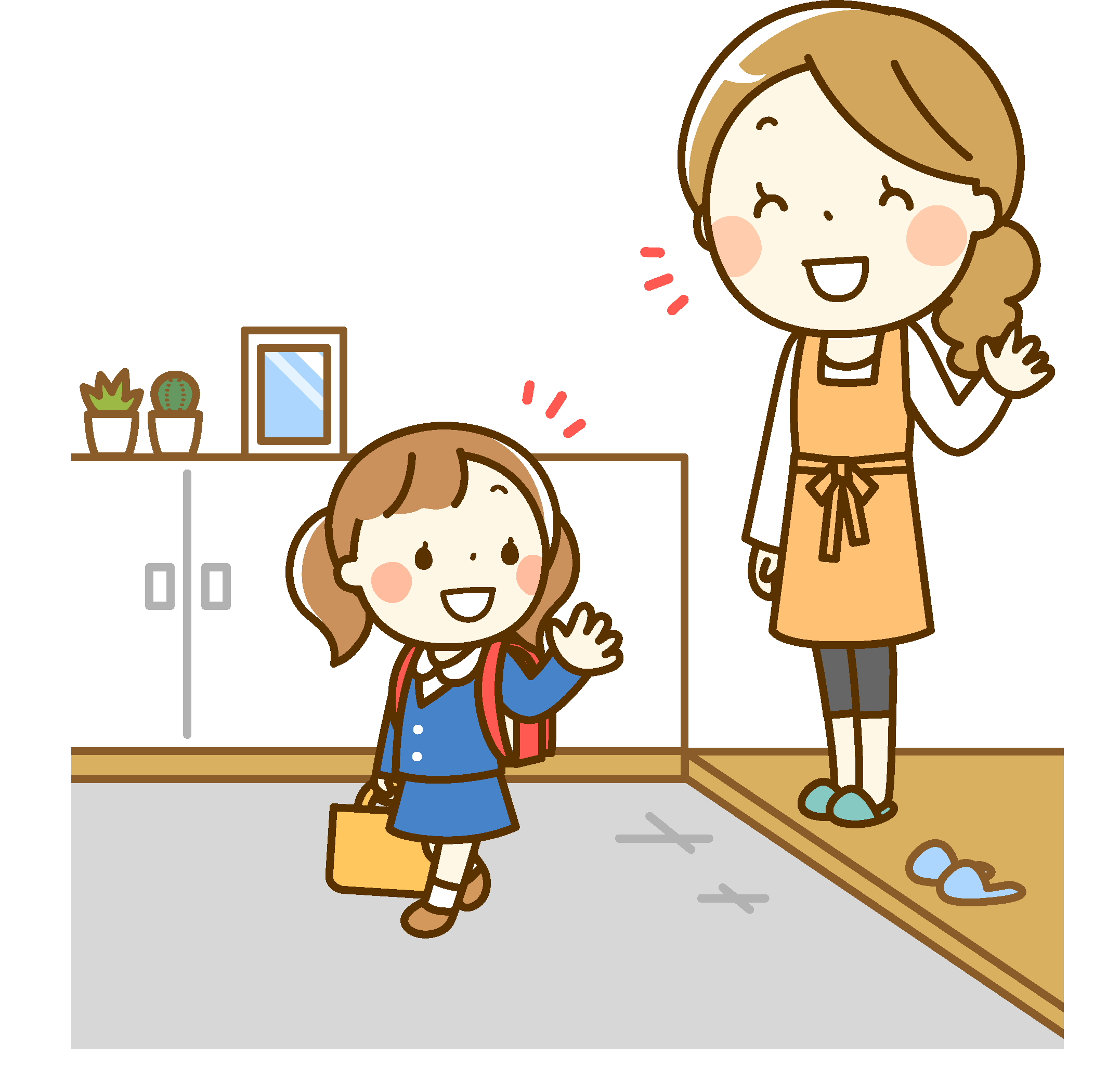 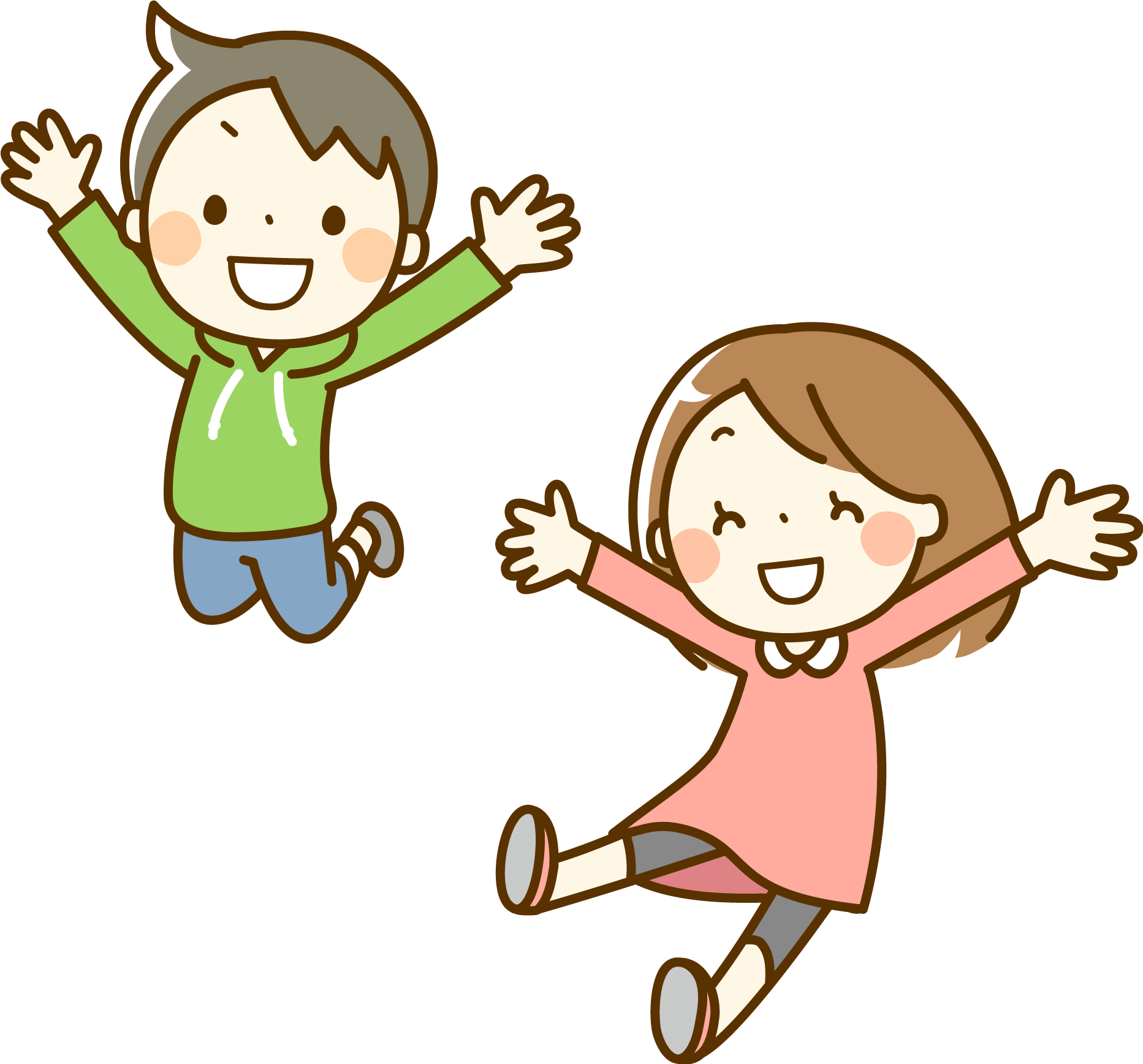 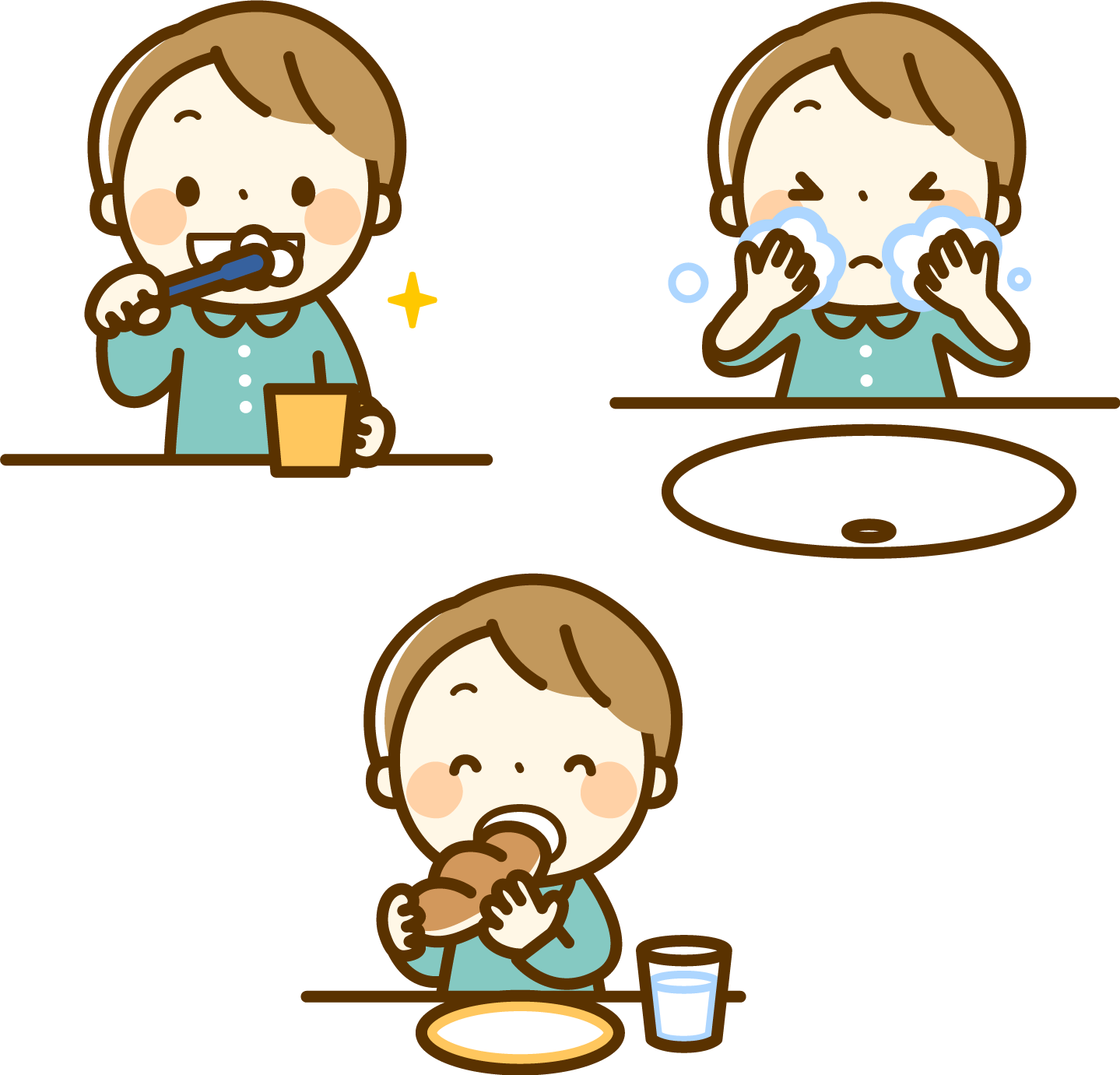 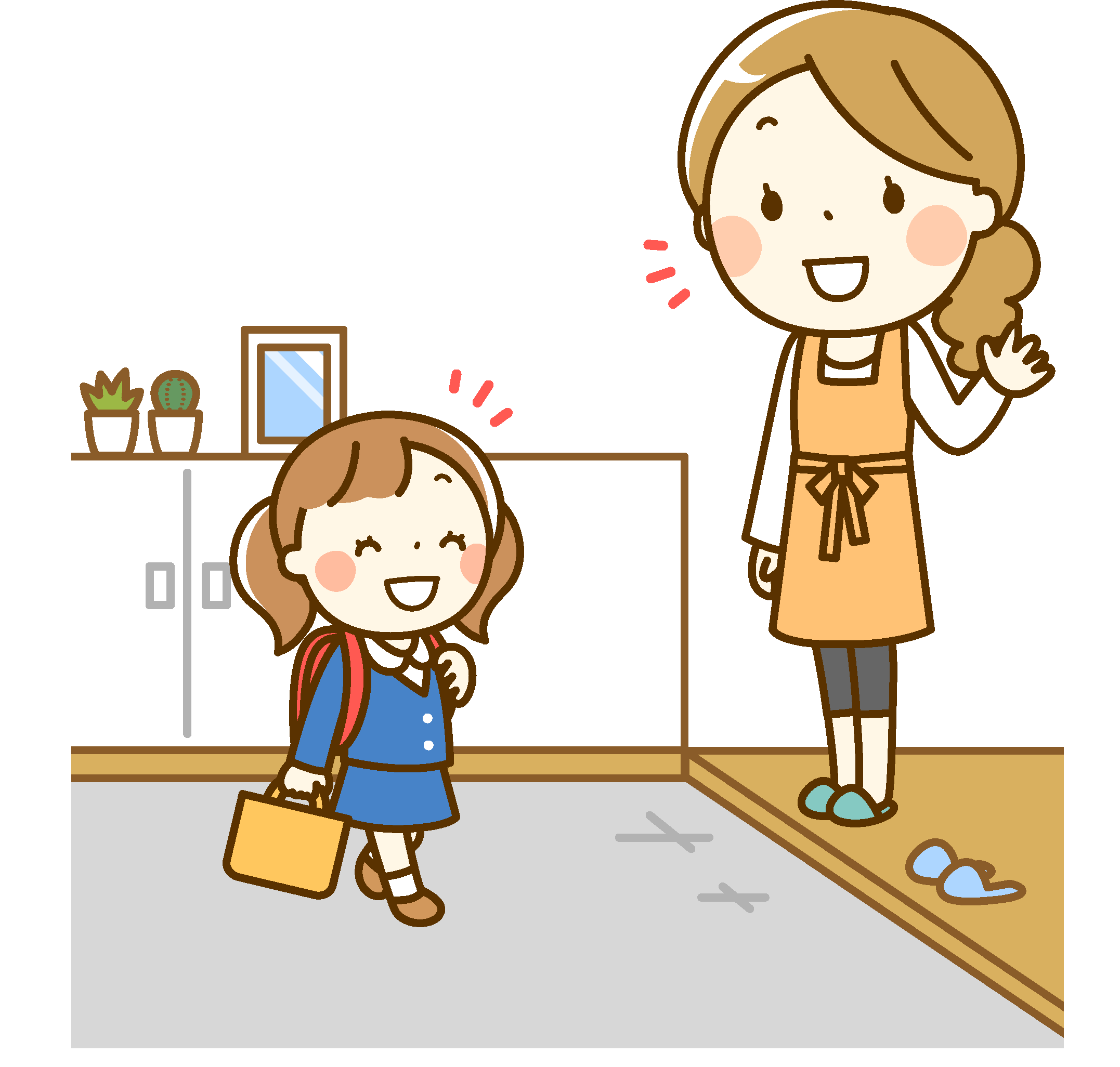 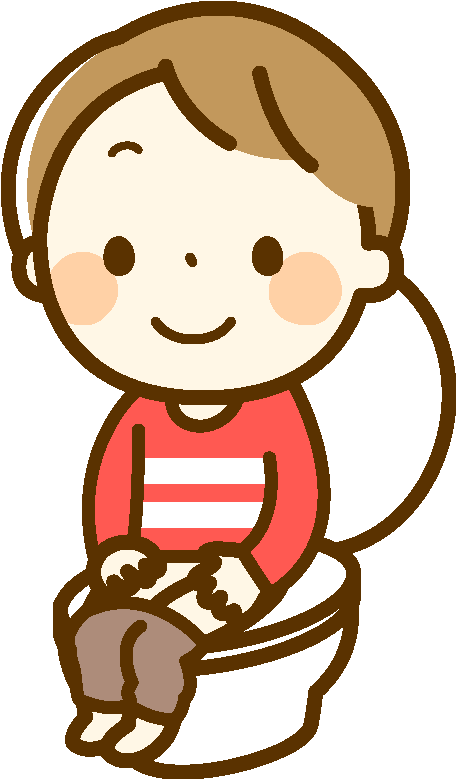 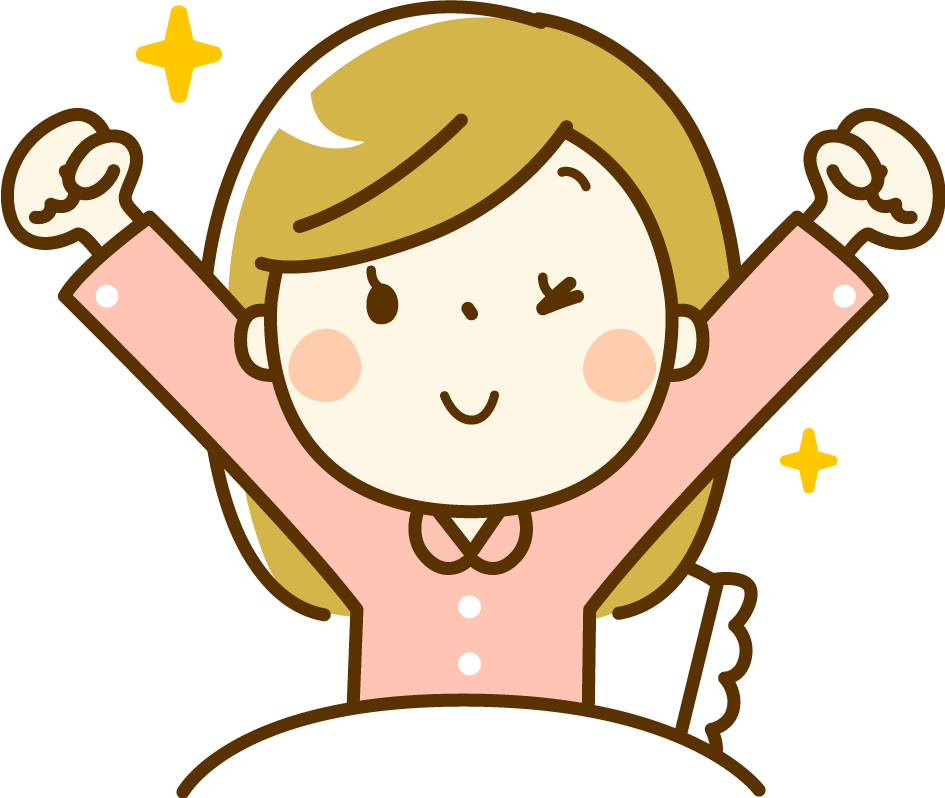 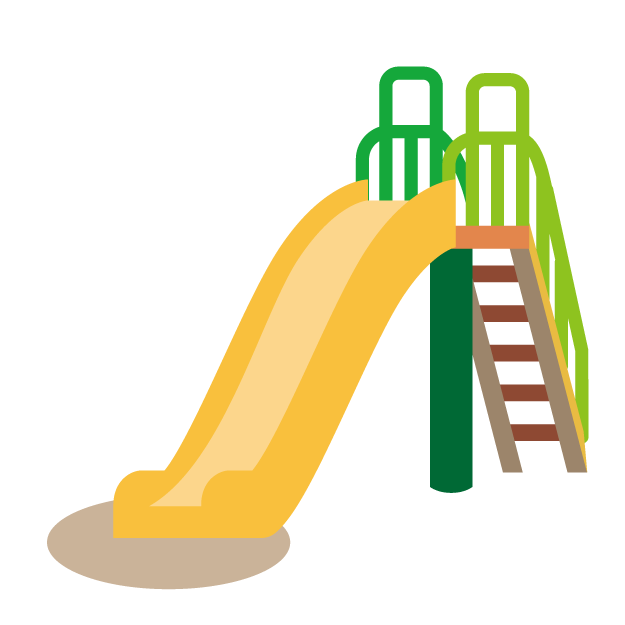 起床
★歯磨き(上水道)
★トイレ(下水道)
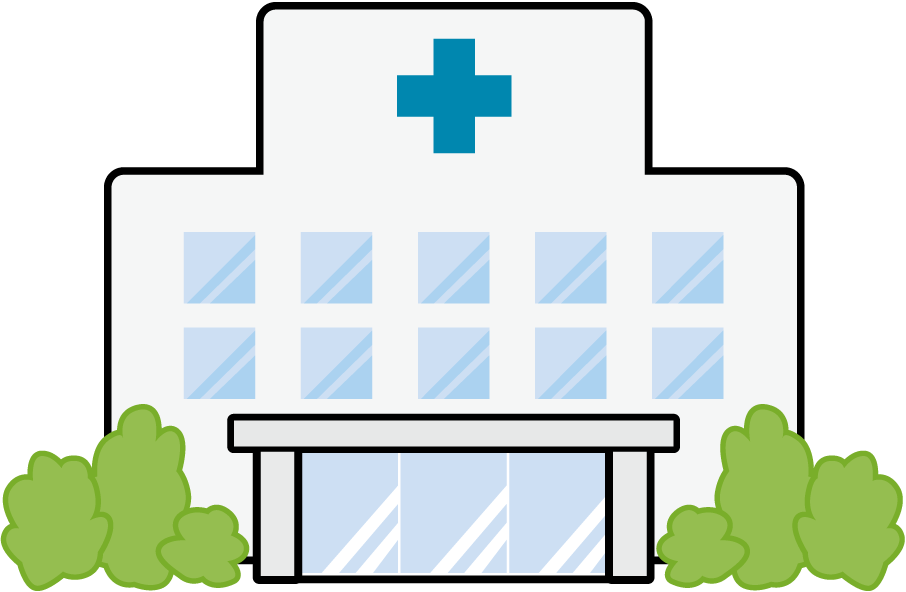 ©　2024 Kinki Certified Public Tax Accountants' Association All Rights Reserved.
7
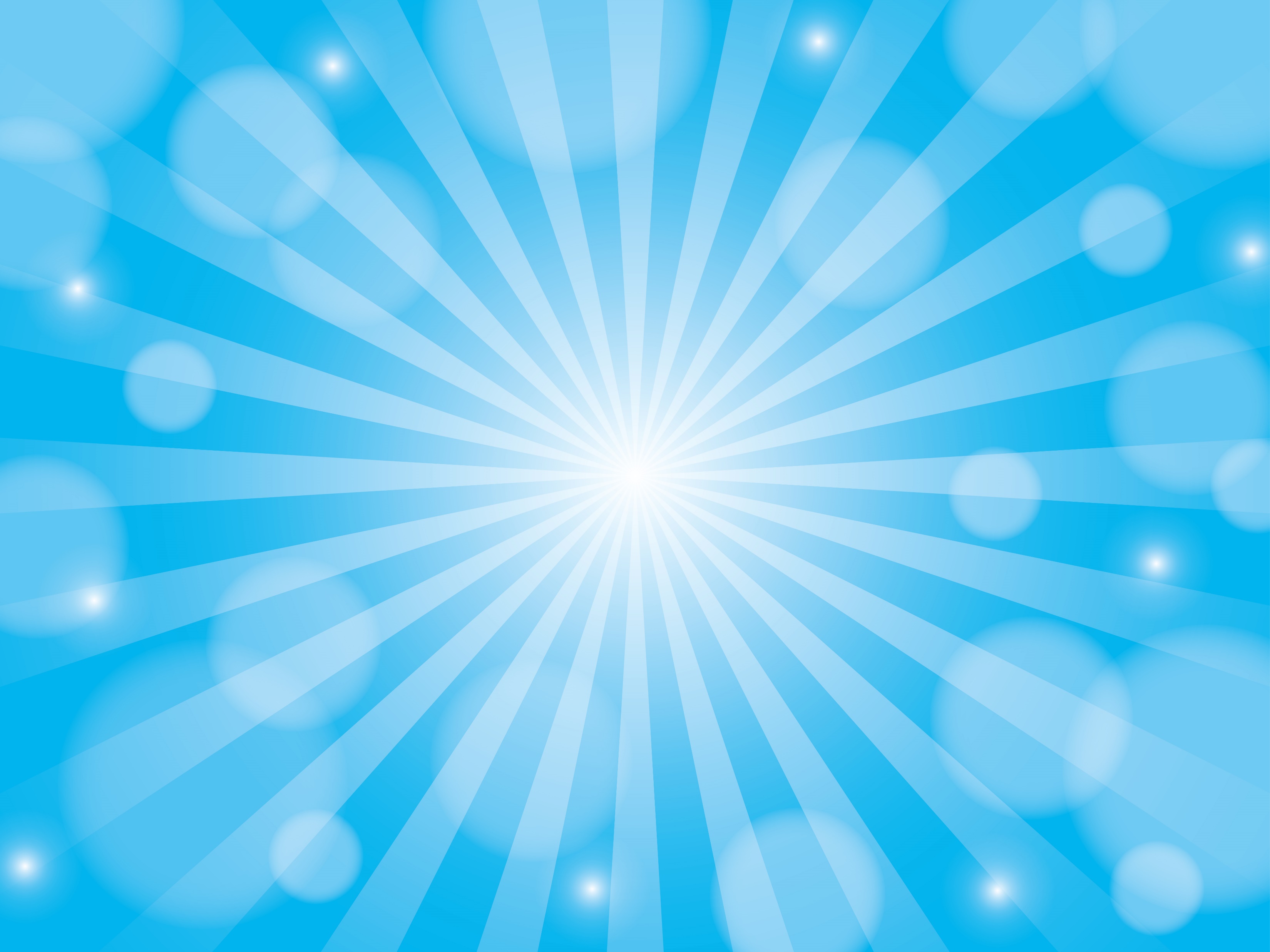 今の日本はどうなっているのかな？
令和6年 一般会計予算
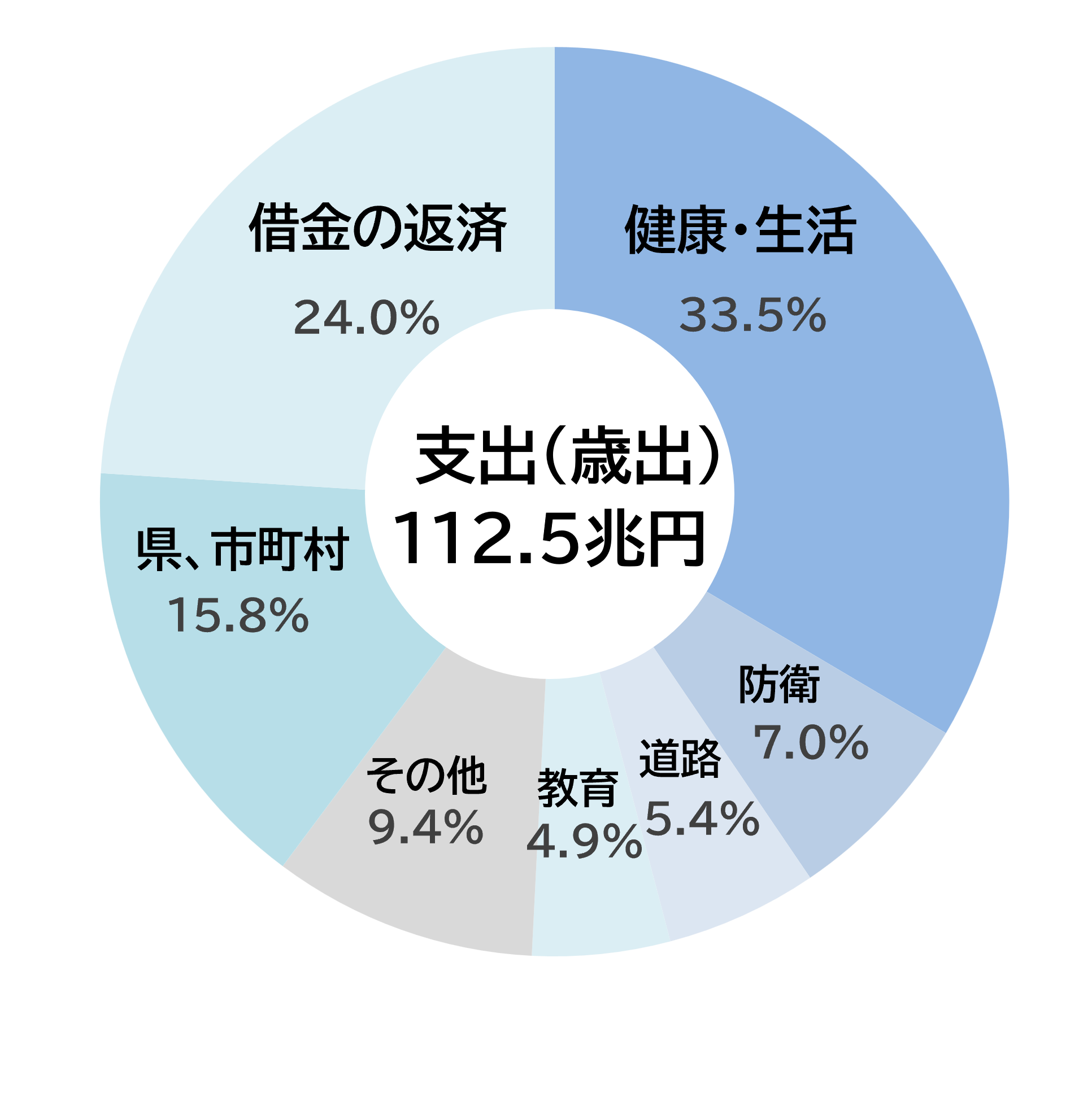 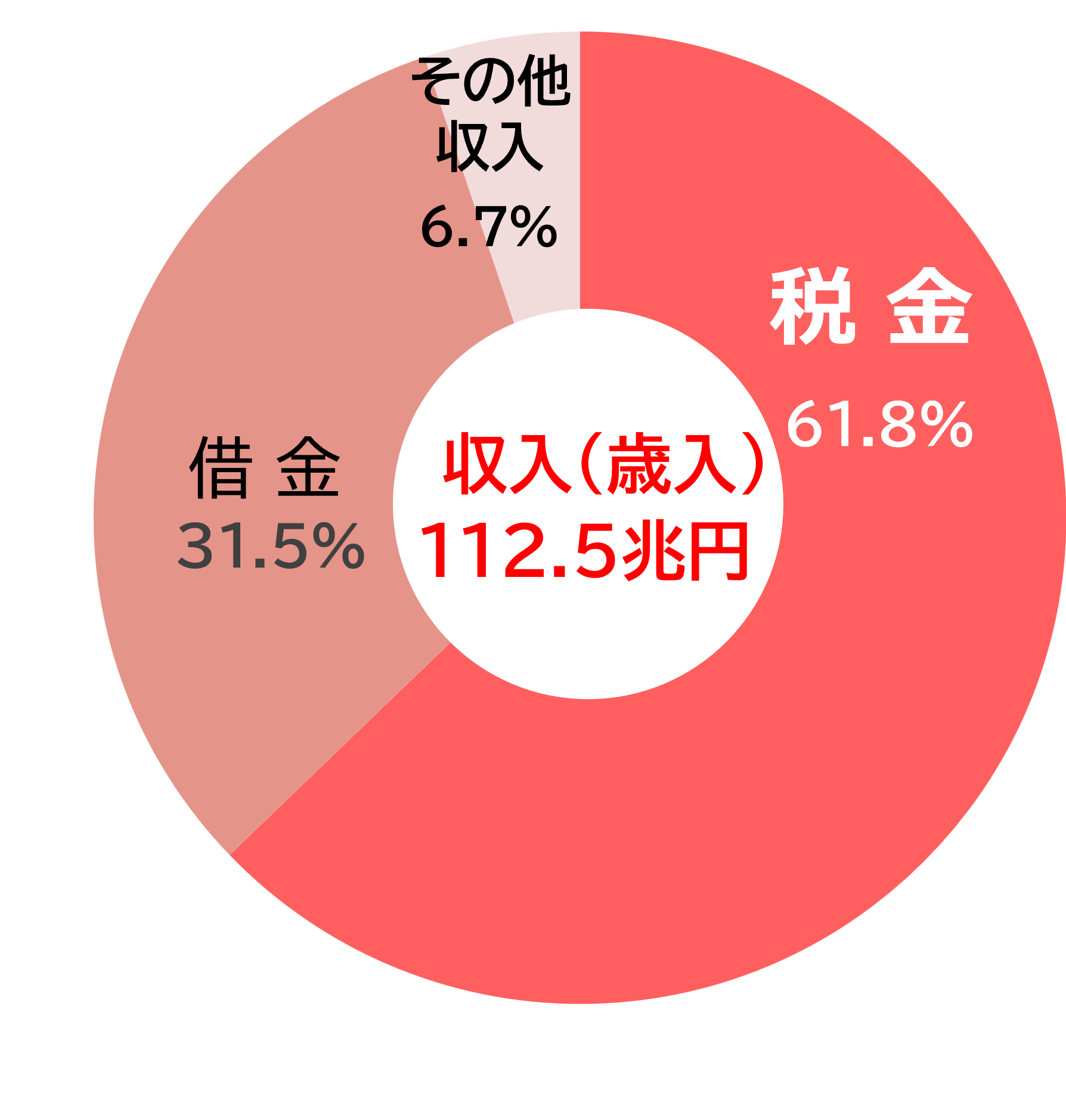 ©　2024 Kinki Certified Public Tax Accountants' Association All Rights Reserved.
8
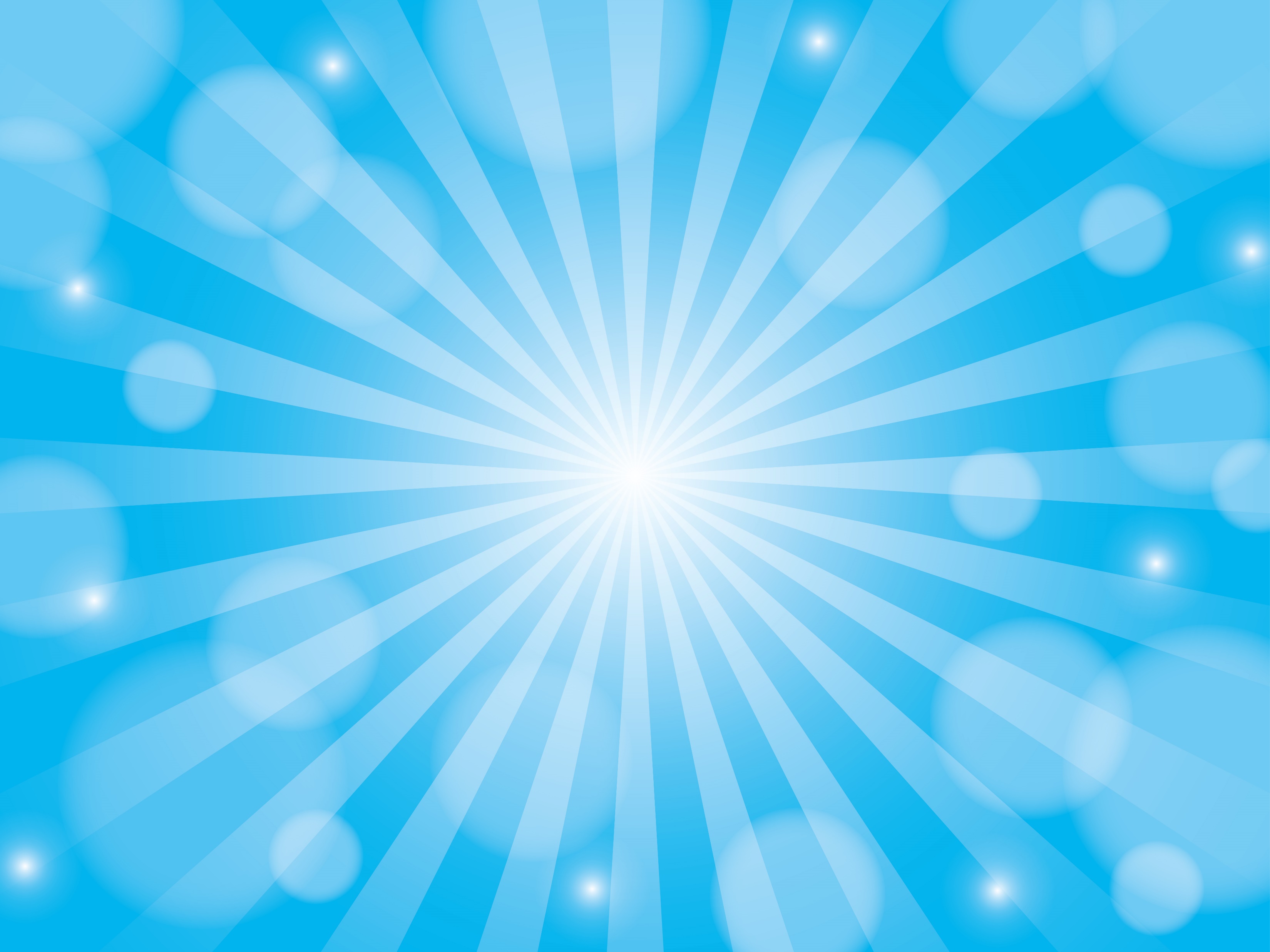 税金ってなに？のまとめ
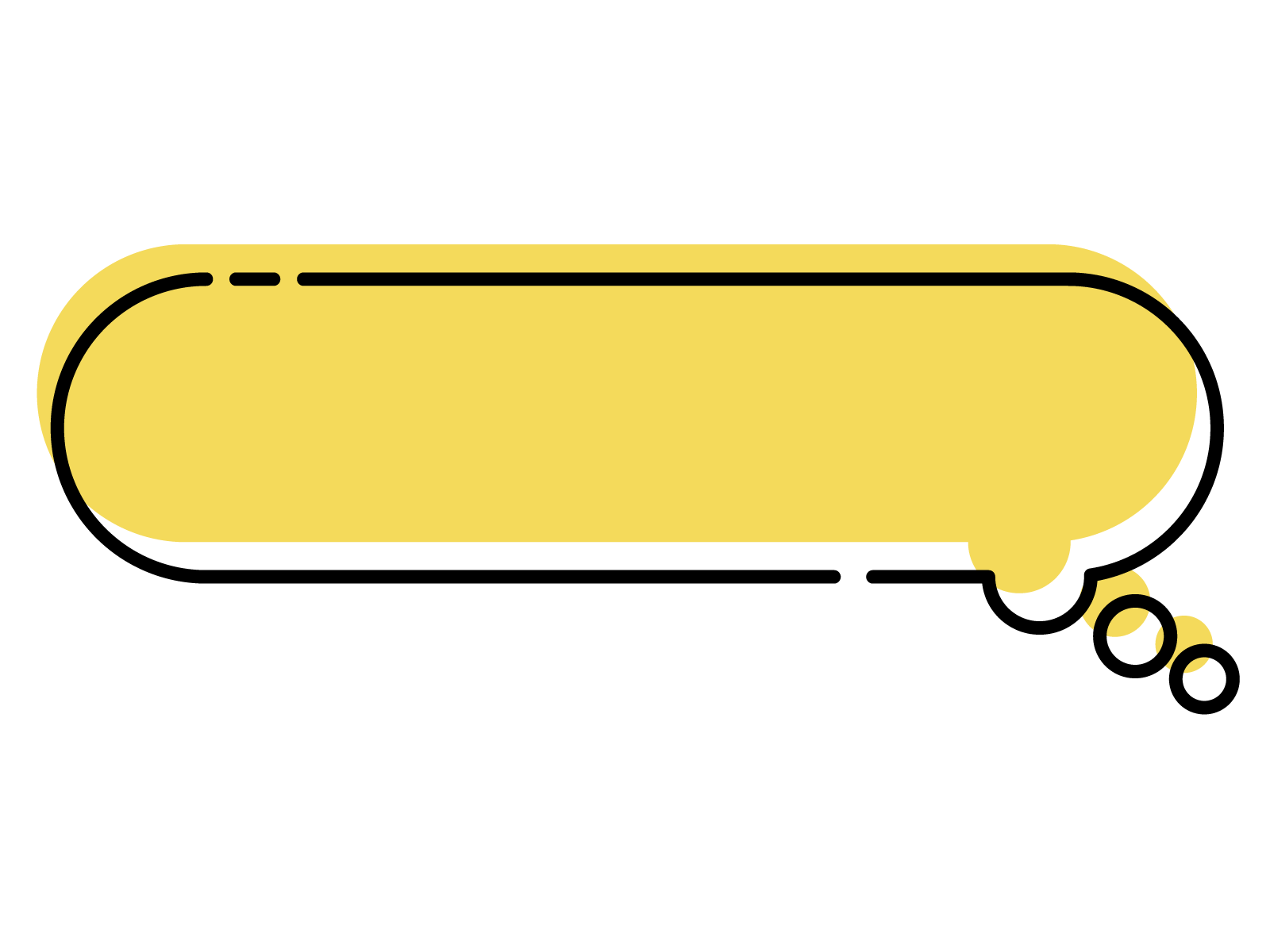 税金は私たちの生活を支えて                           くれるものに使われています。
安心・安全なくらしのために、                  なくてはならないものです。
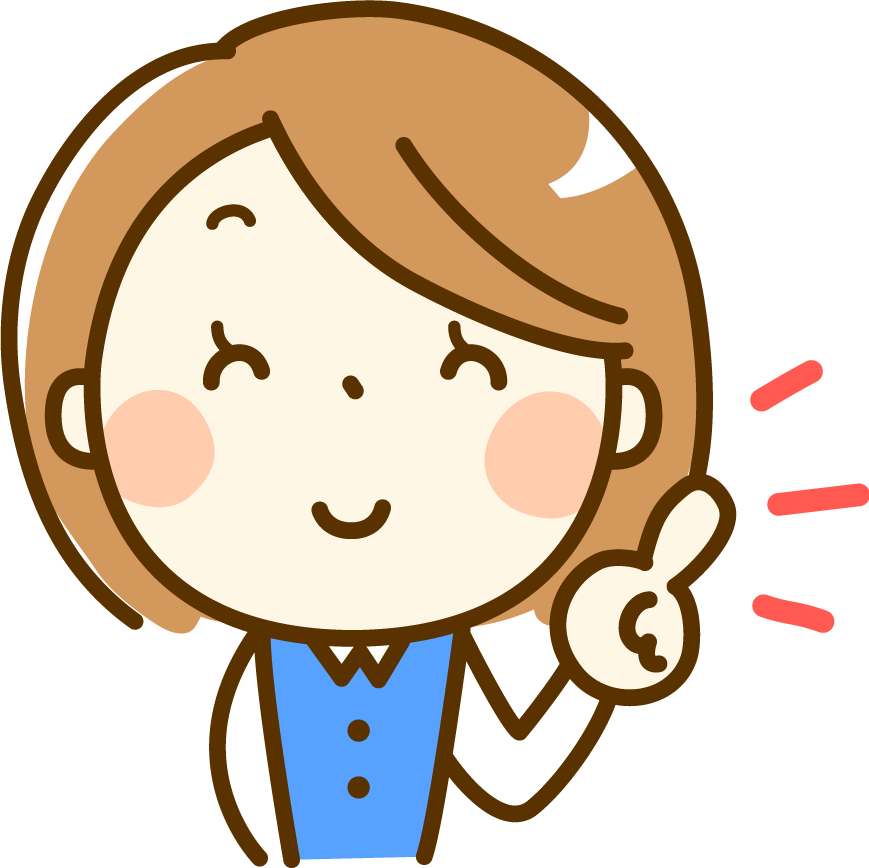 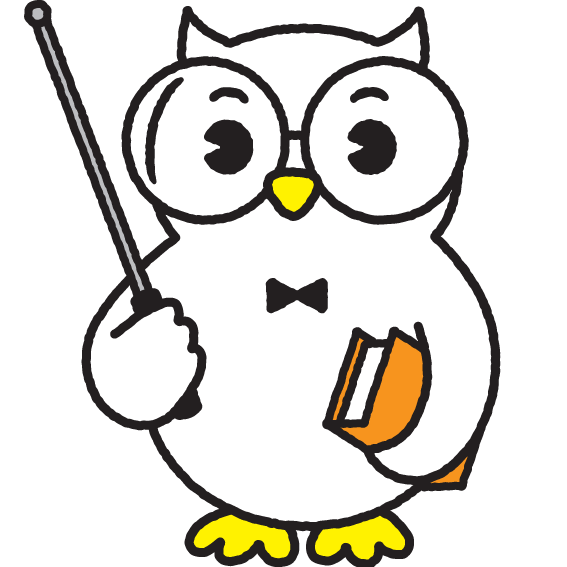 ©　2024 Kinki Certified Public Tax Accountants' Association All Rights Reserved.
9
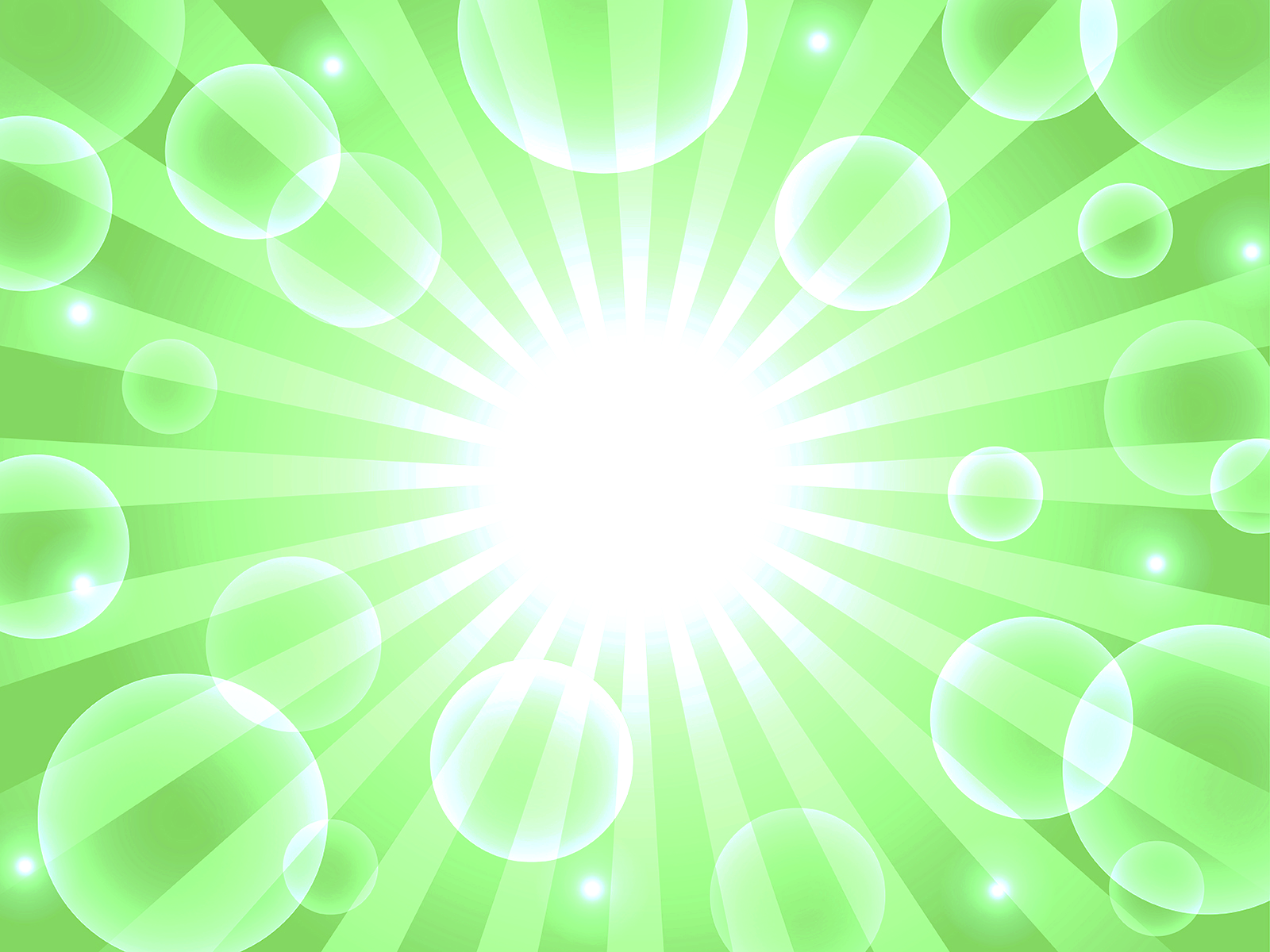 ❷　税金を体験しよう
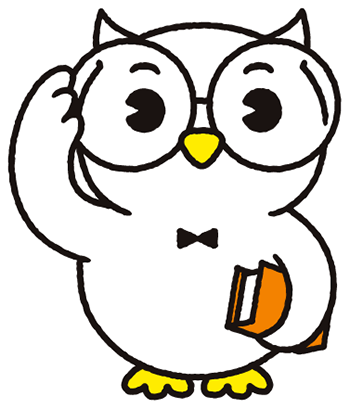 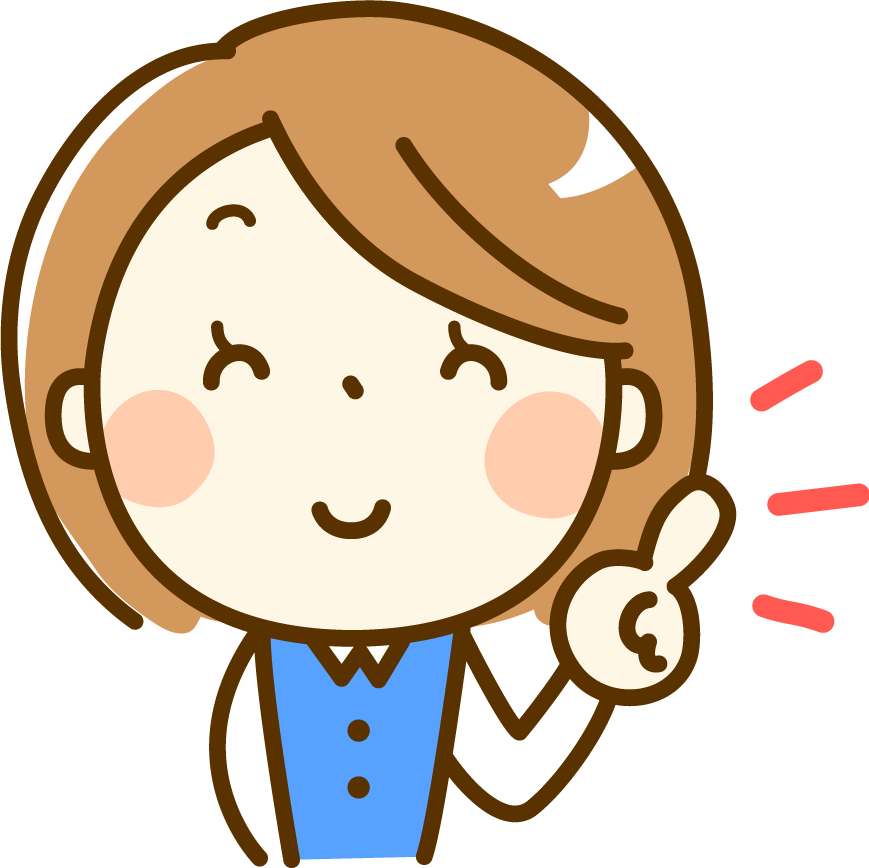 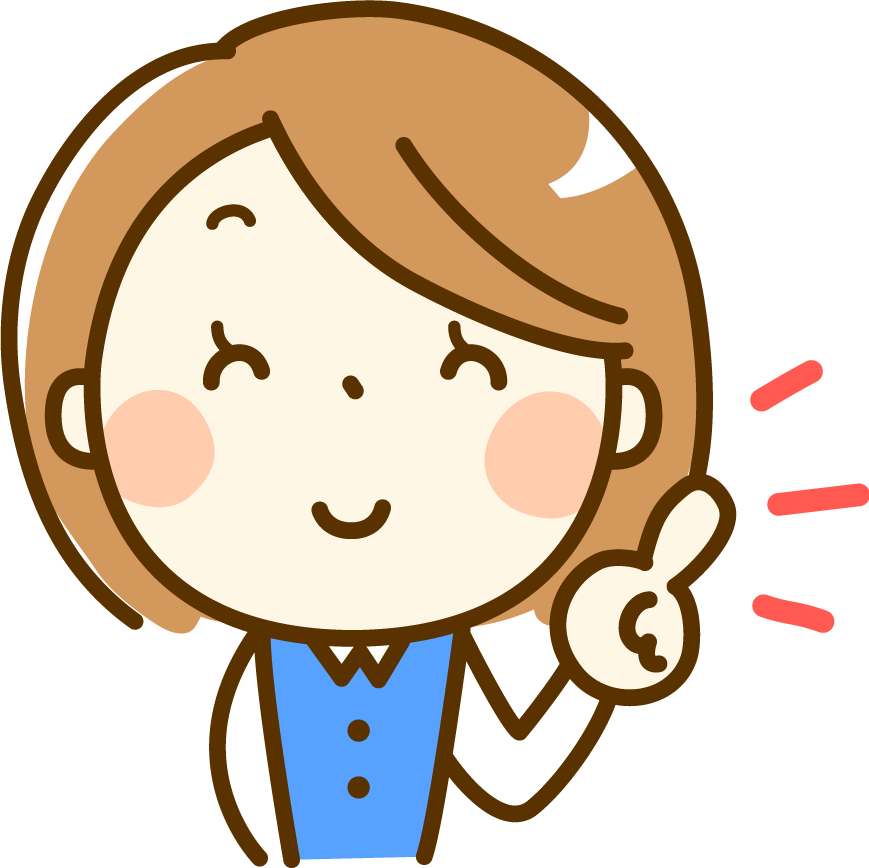 ©　2024 Kinki Certified Public Tax Accountants' Association All Rights Reserved.
10
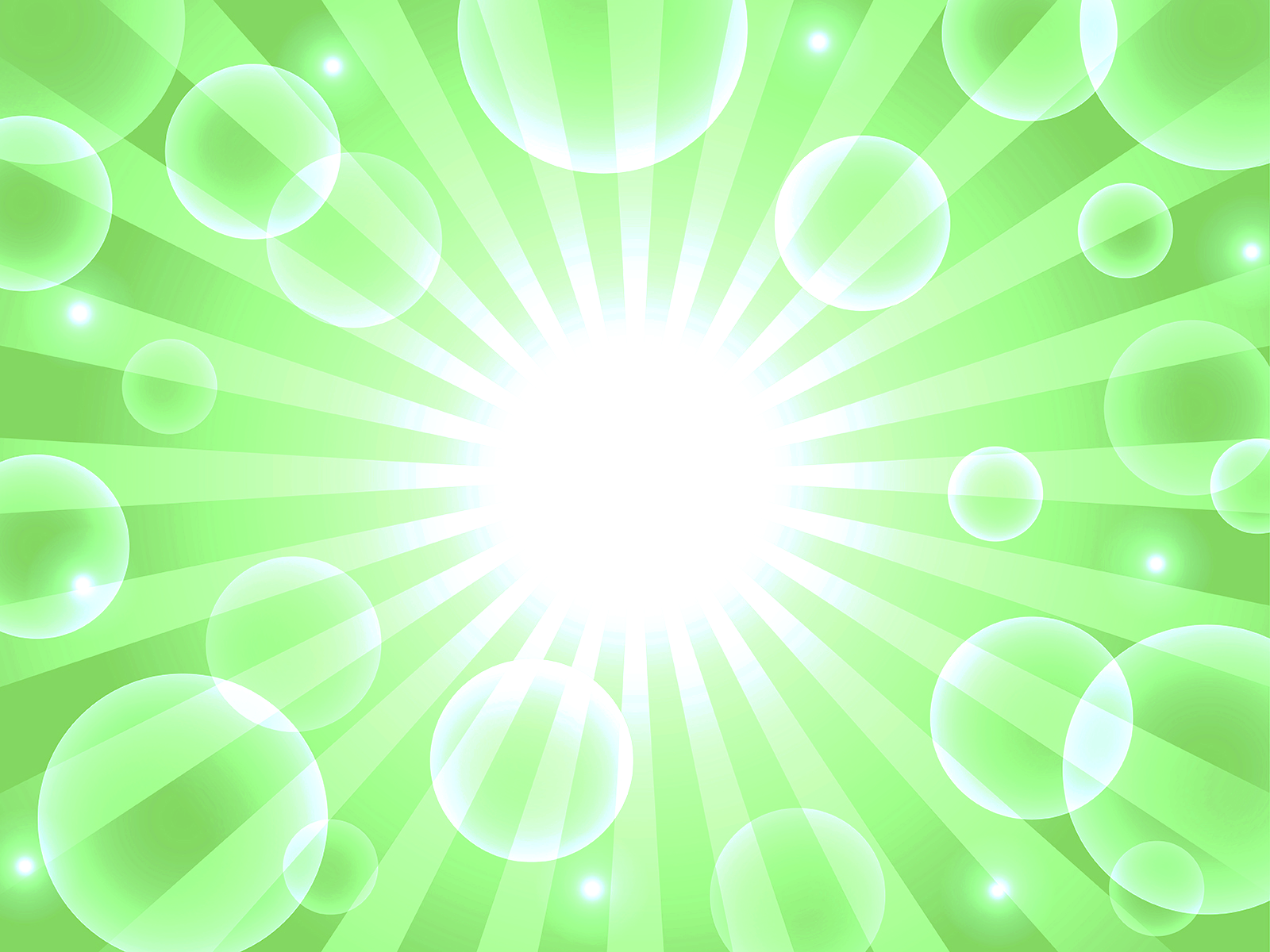 このクラスを国として考えてみよう
まず、クラスを6つのグループ に分けます。
１班
6班
3班
4班
5班
2班
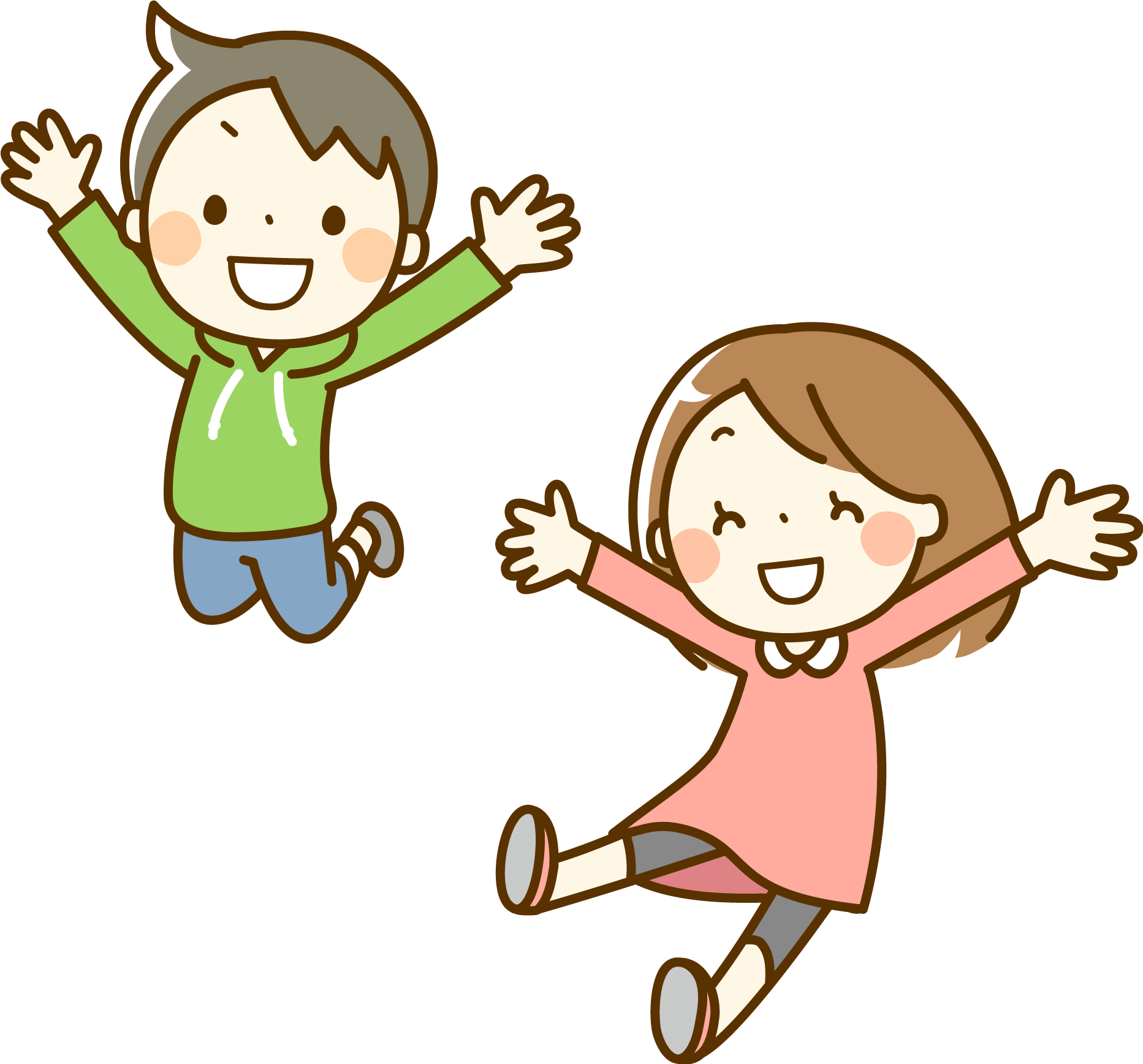 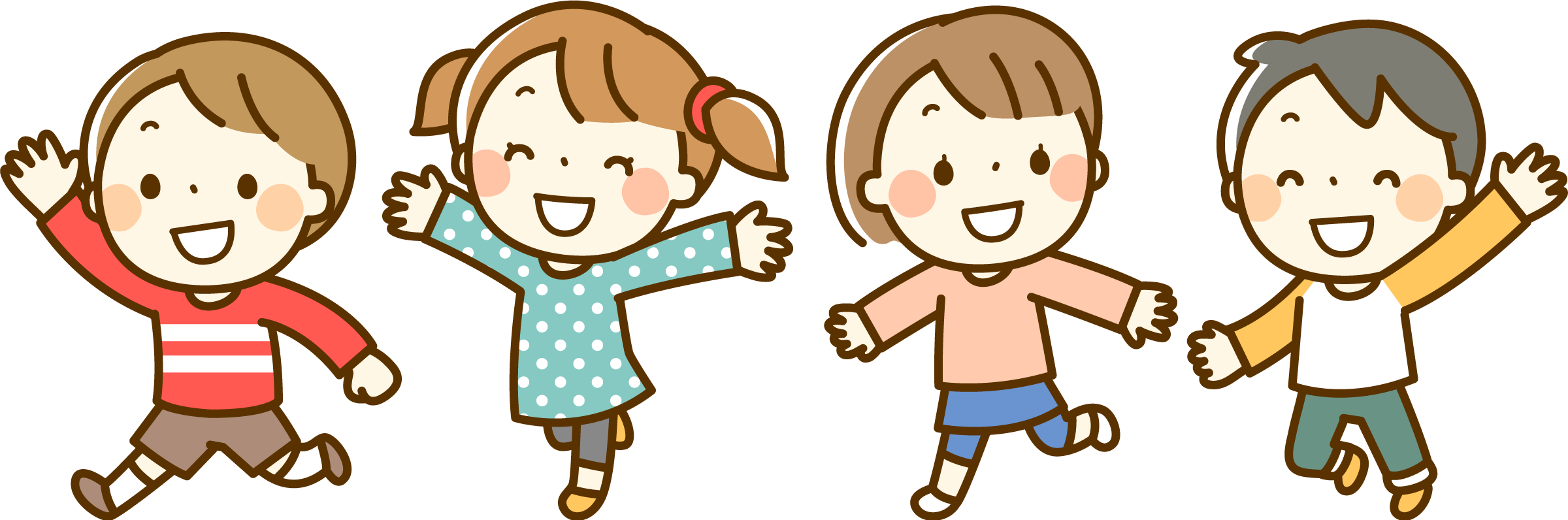 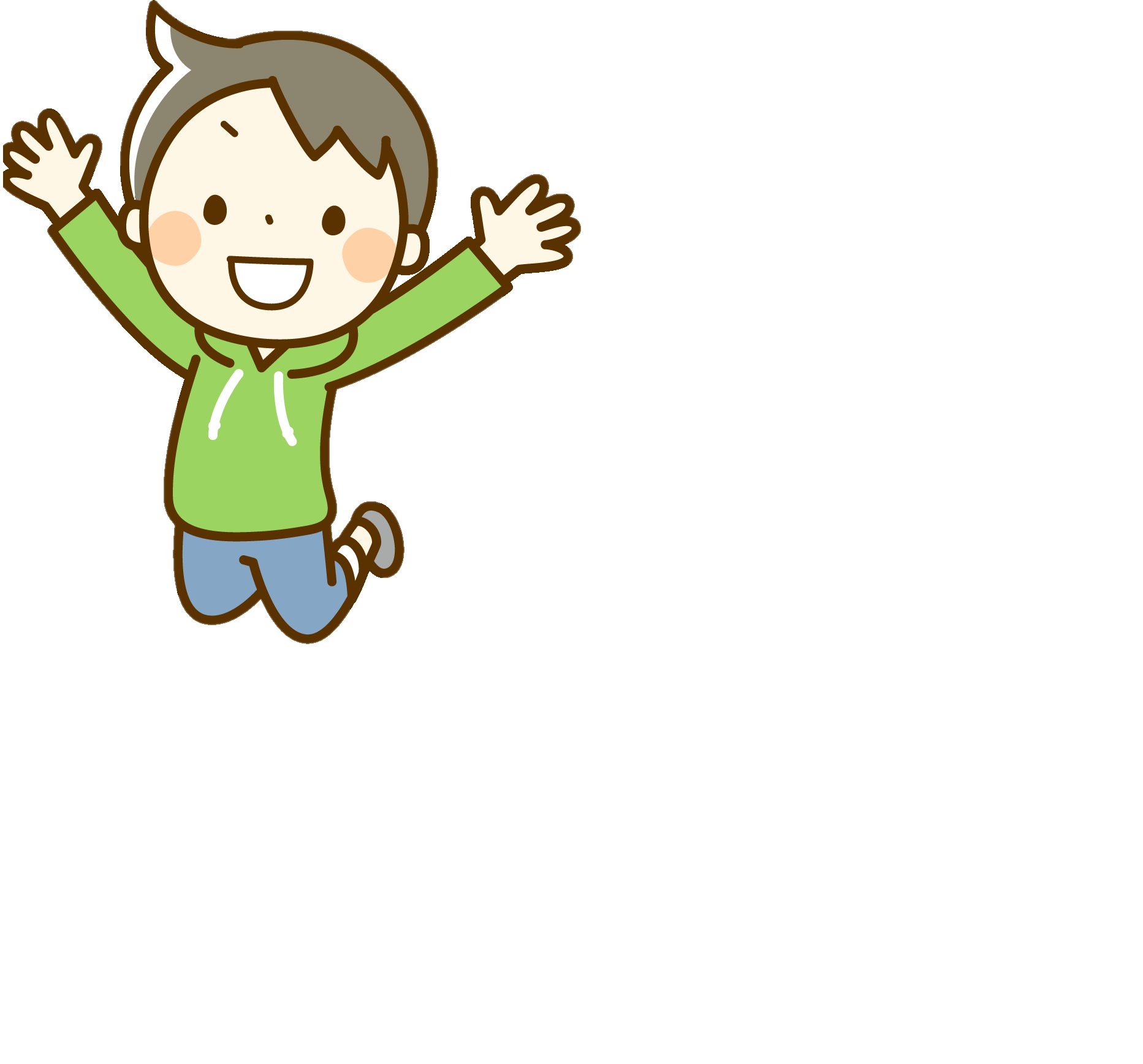 次に、各グループから 代表を１人 選びましょう。
©　2024 Kinki Certified Public Tax Accountants' Association All Rights Reserved.
11
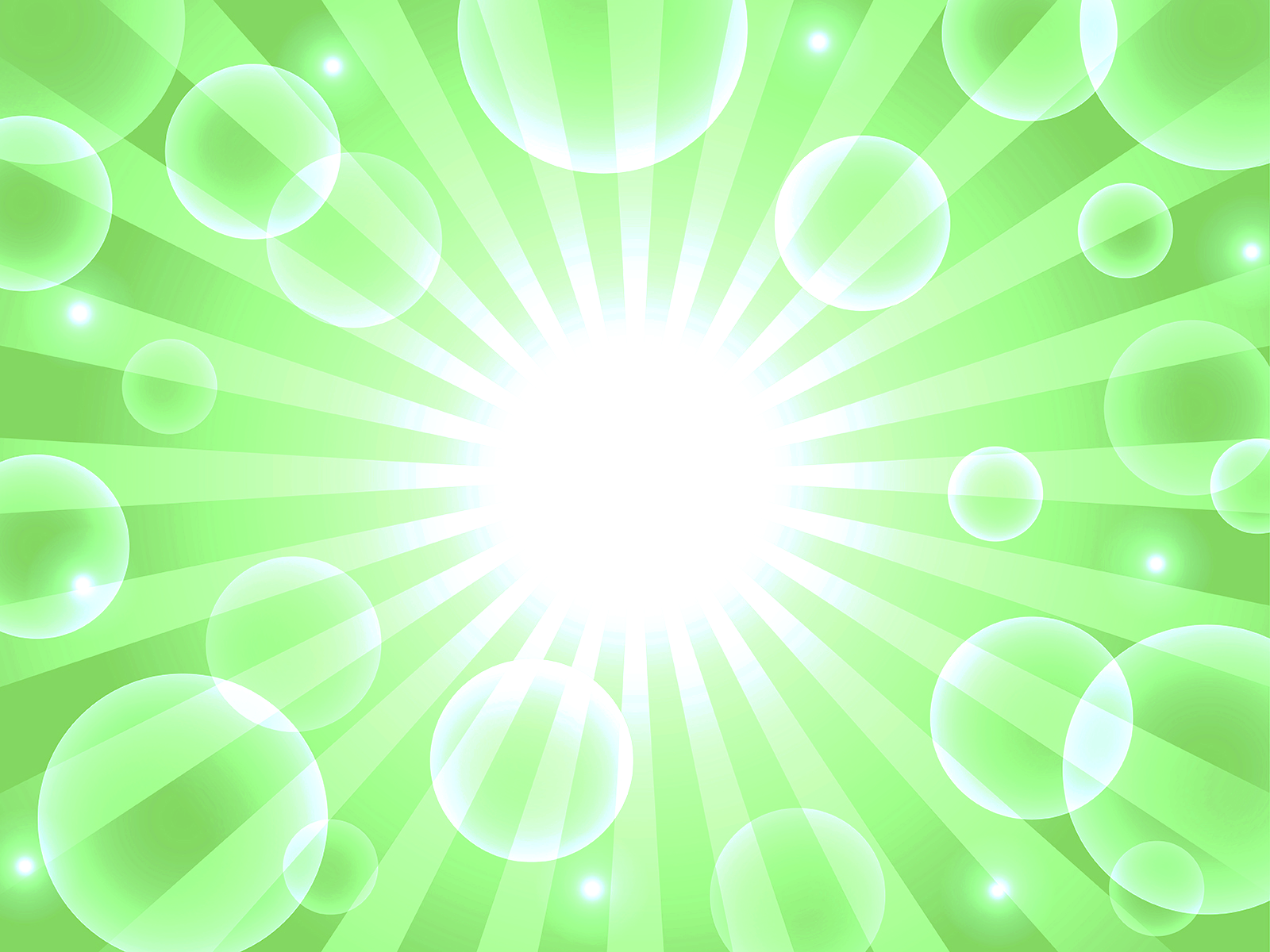 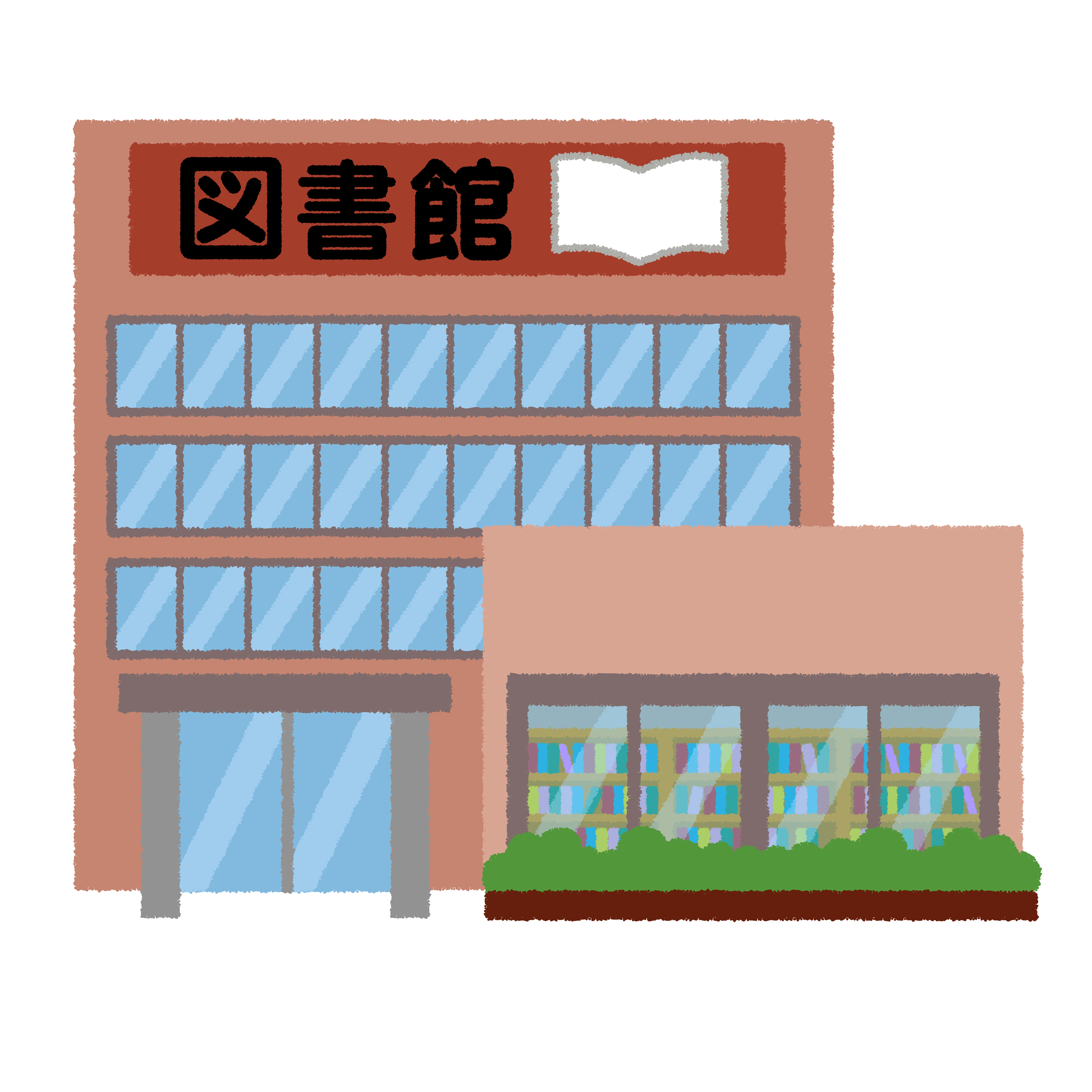 ここで問題です！
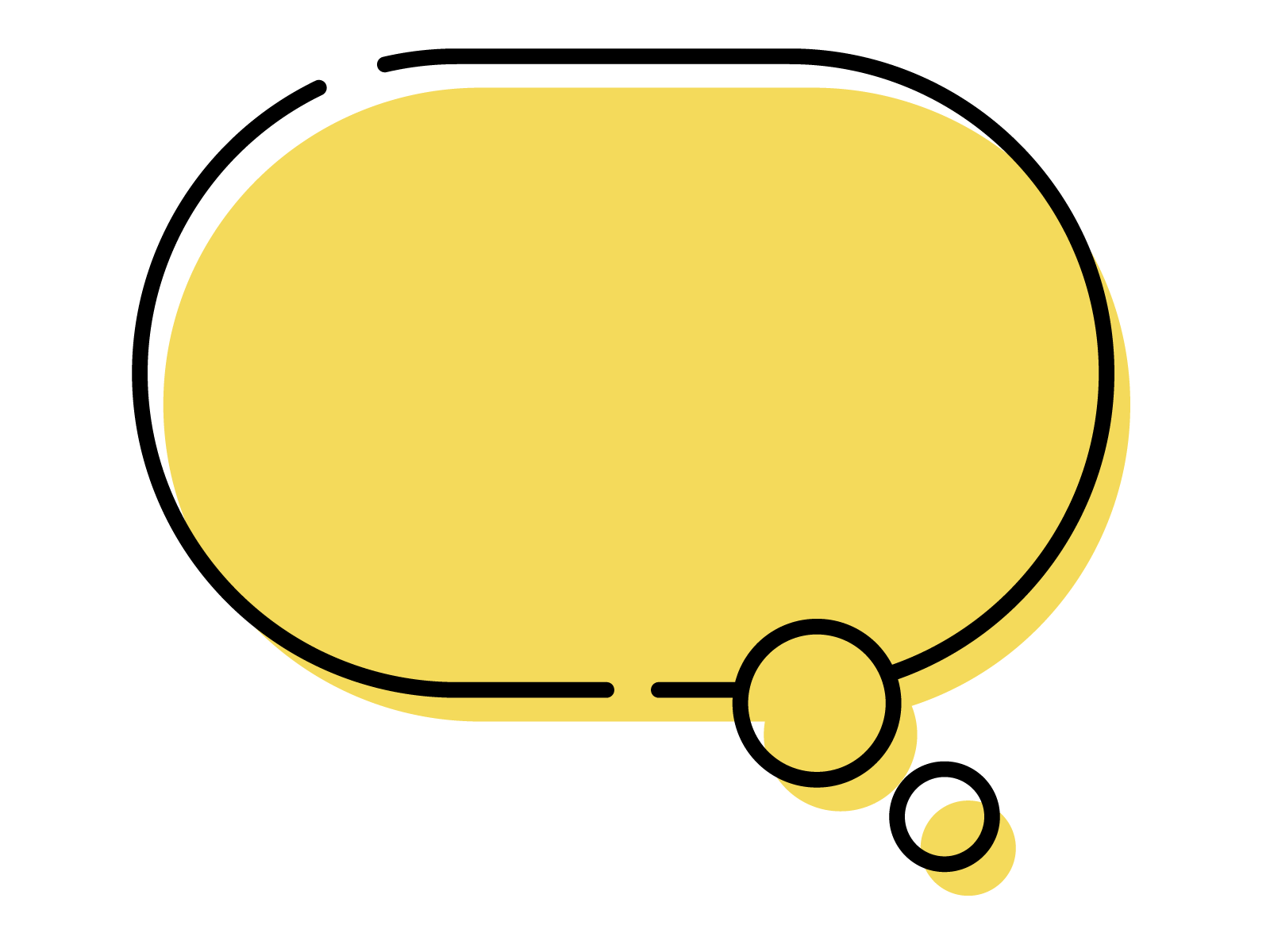 図書館を建てよう！
いくらずつ税金を支払えば
図書館を作ることができるでしょうか？
©　2024 Kinki Certified Public Tax Accountants' Association All Rights Reserved.
12
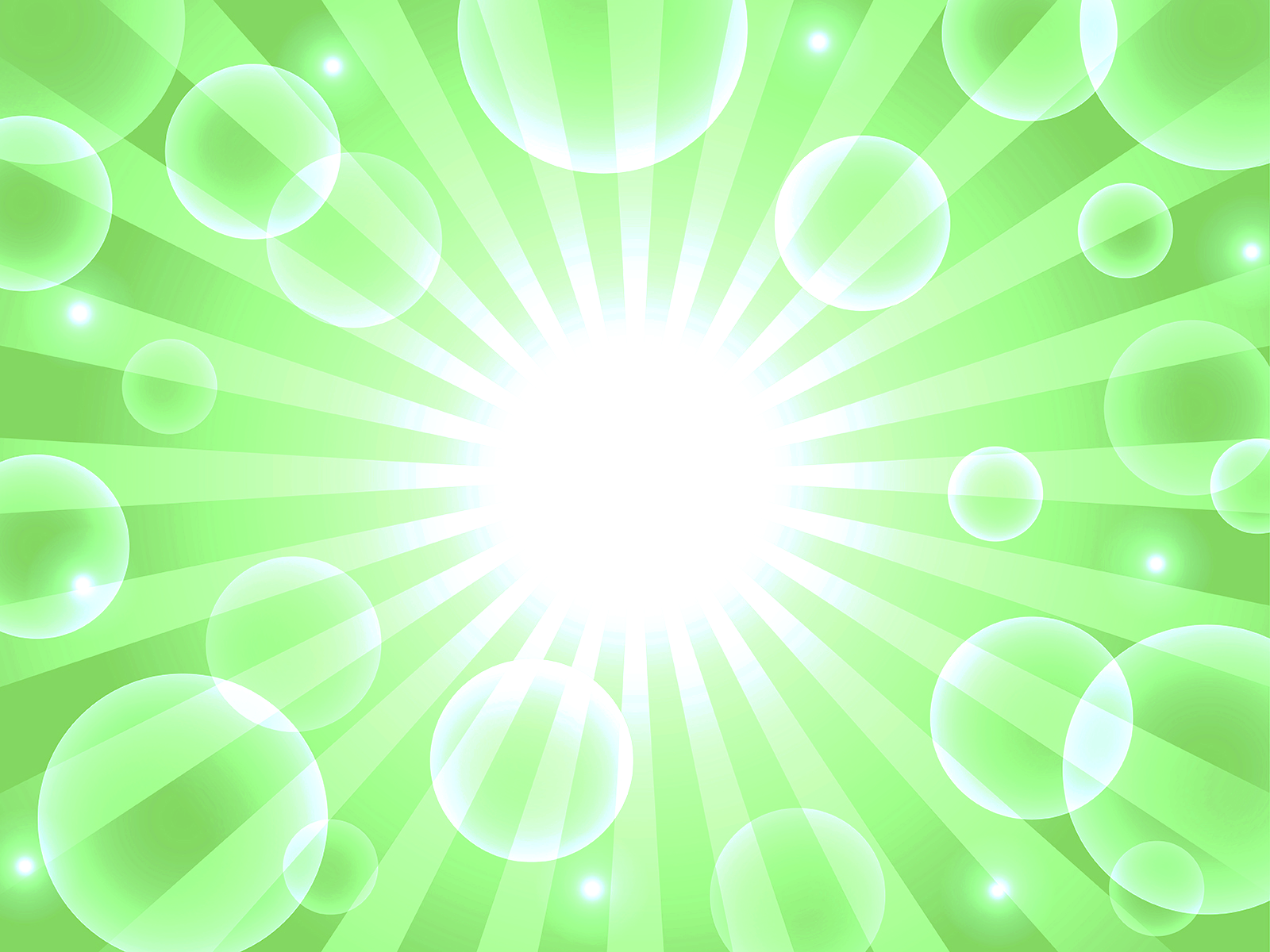 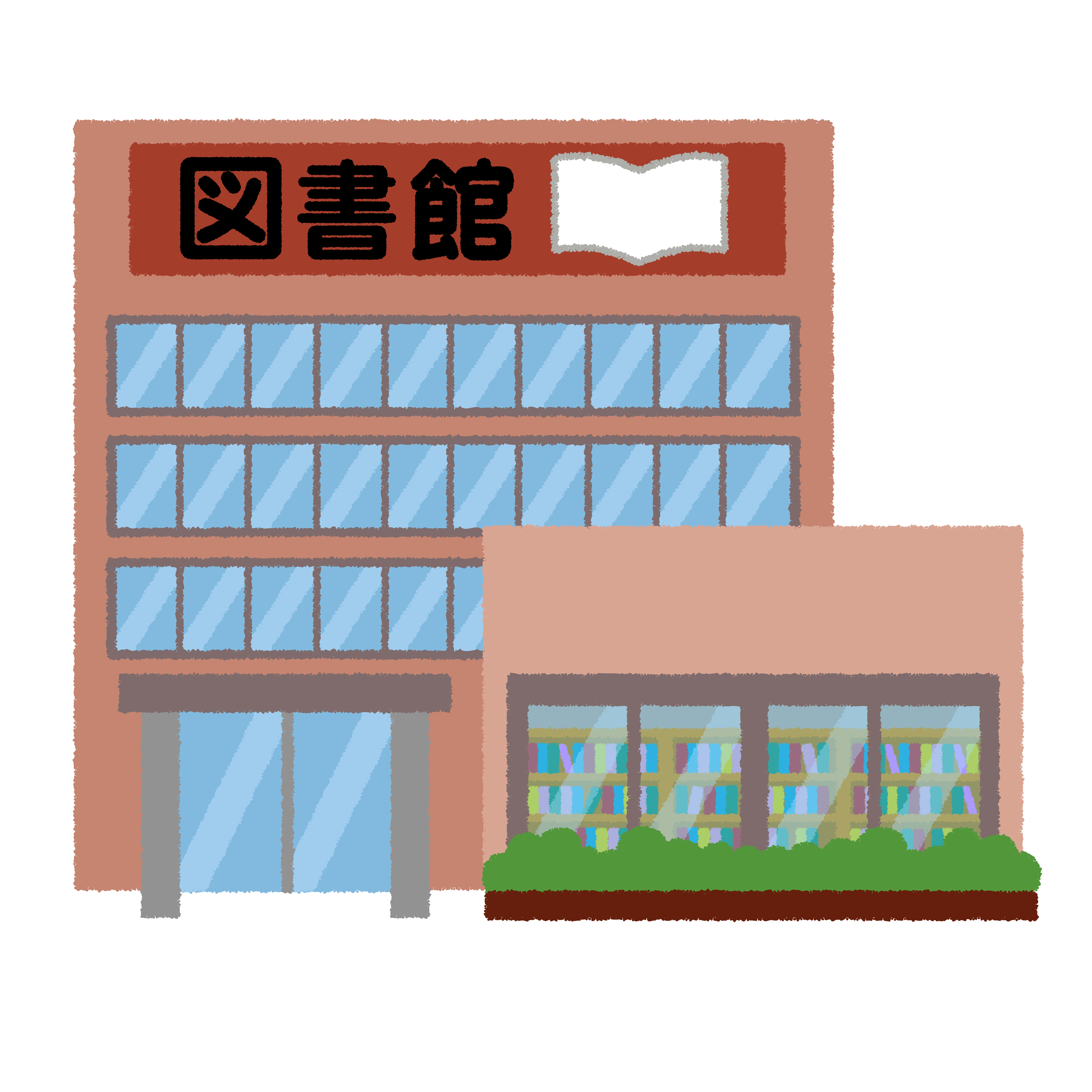 レベルアップ問題
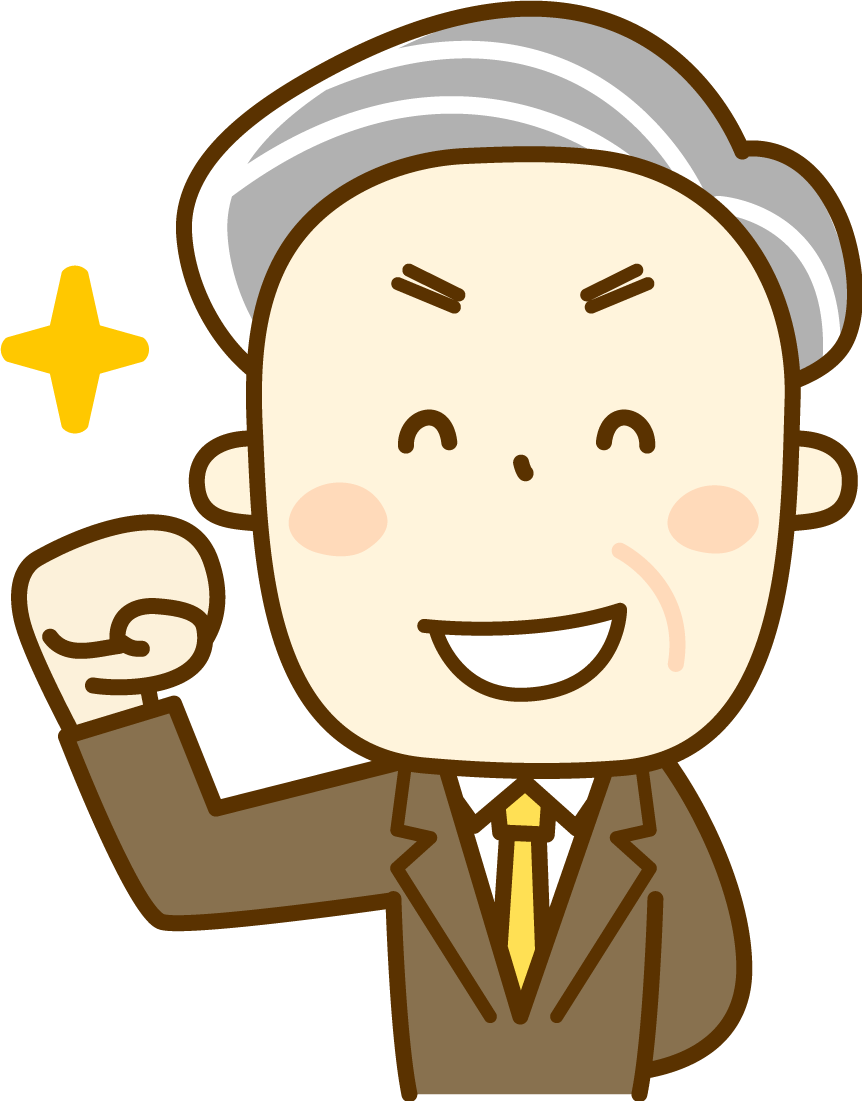 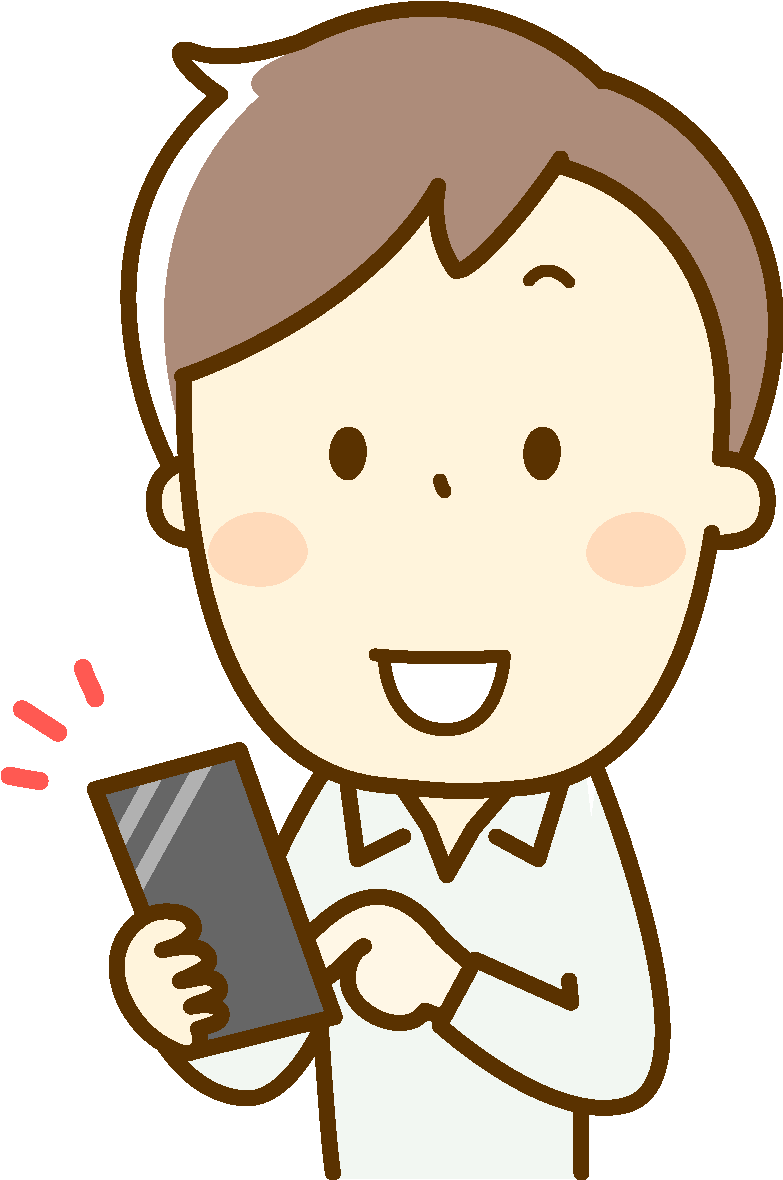 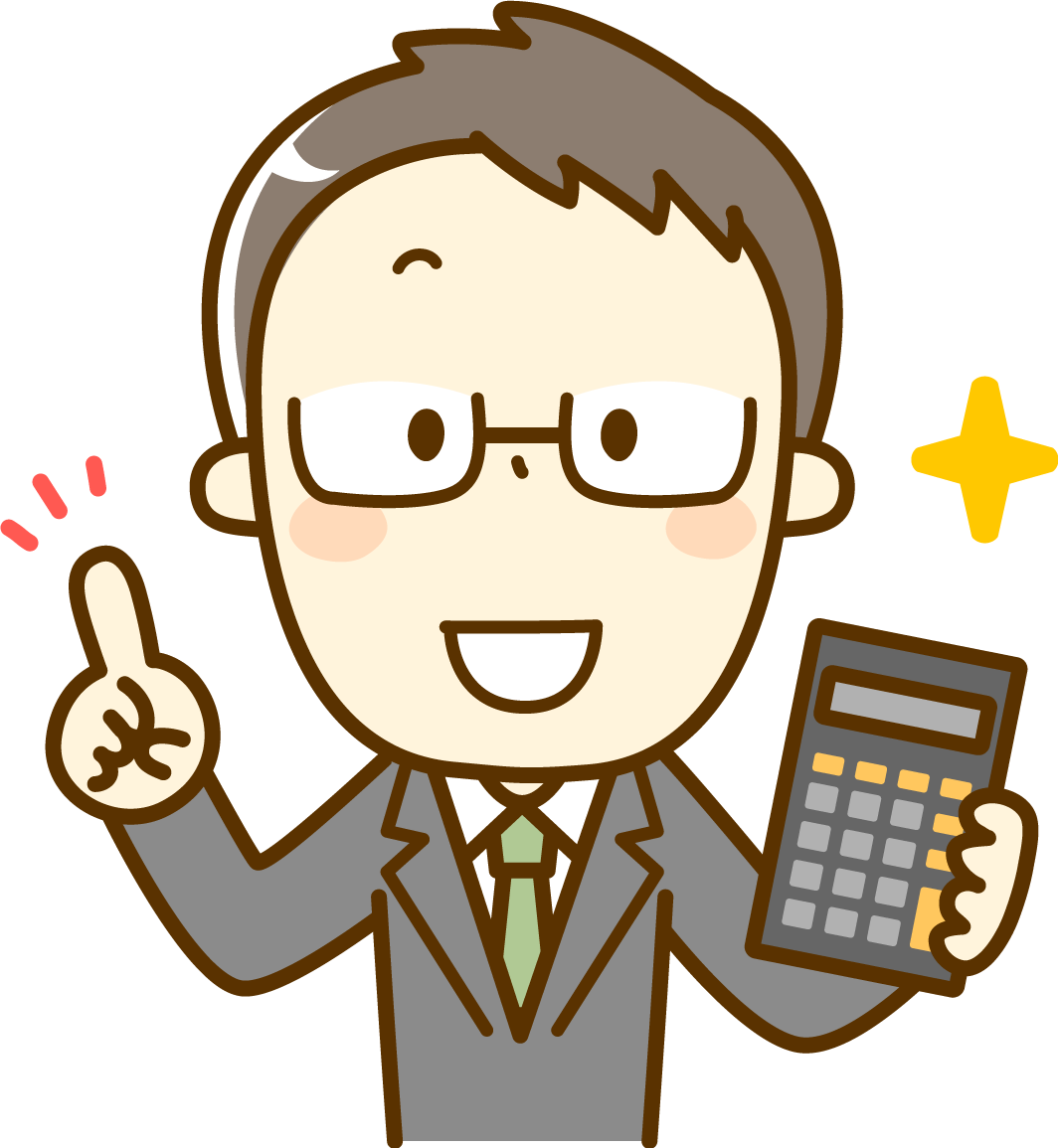 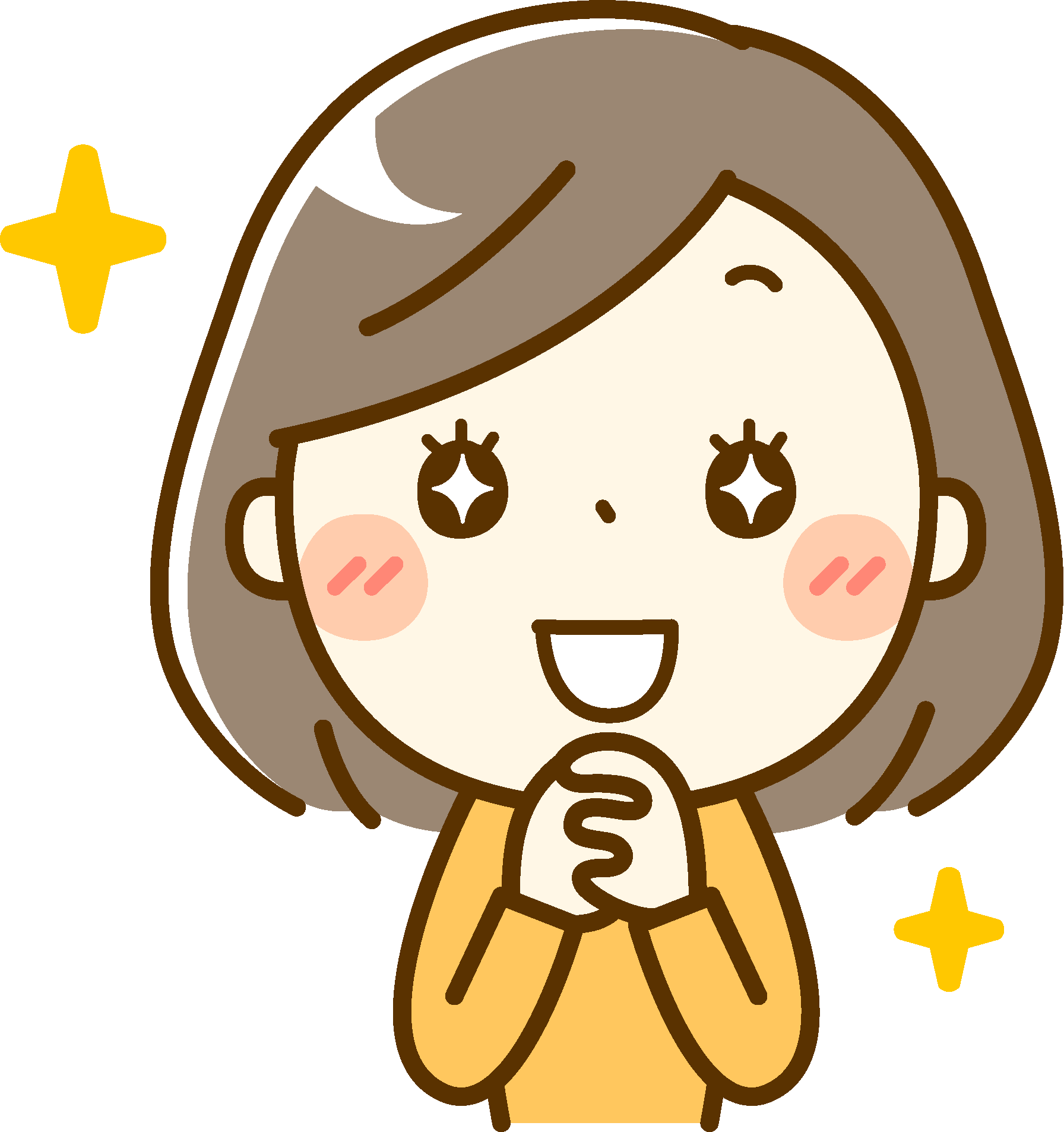 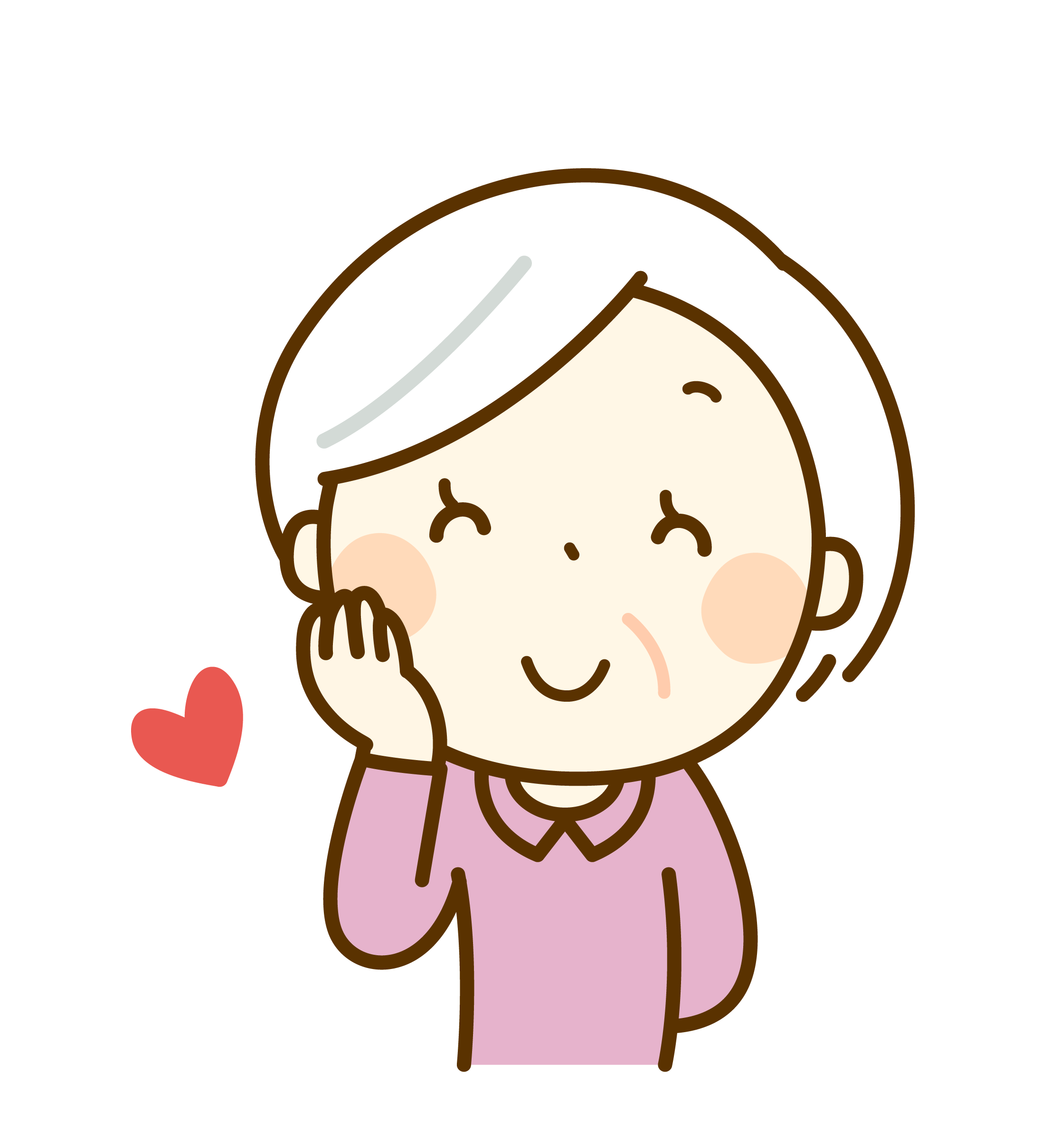 ©　2024 Kinki Certified Public Tax Accountants' Association All Rights Reserved.
13
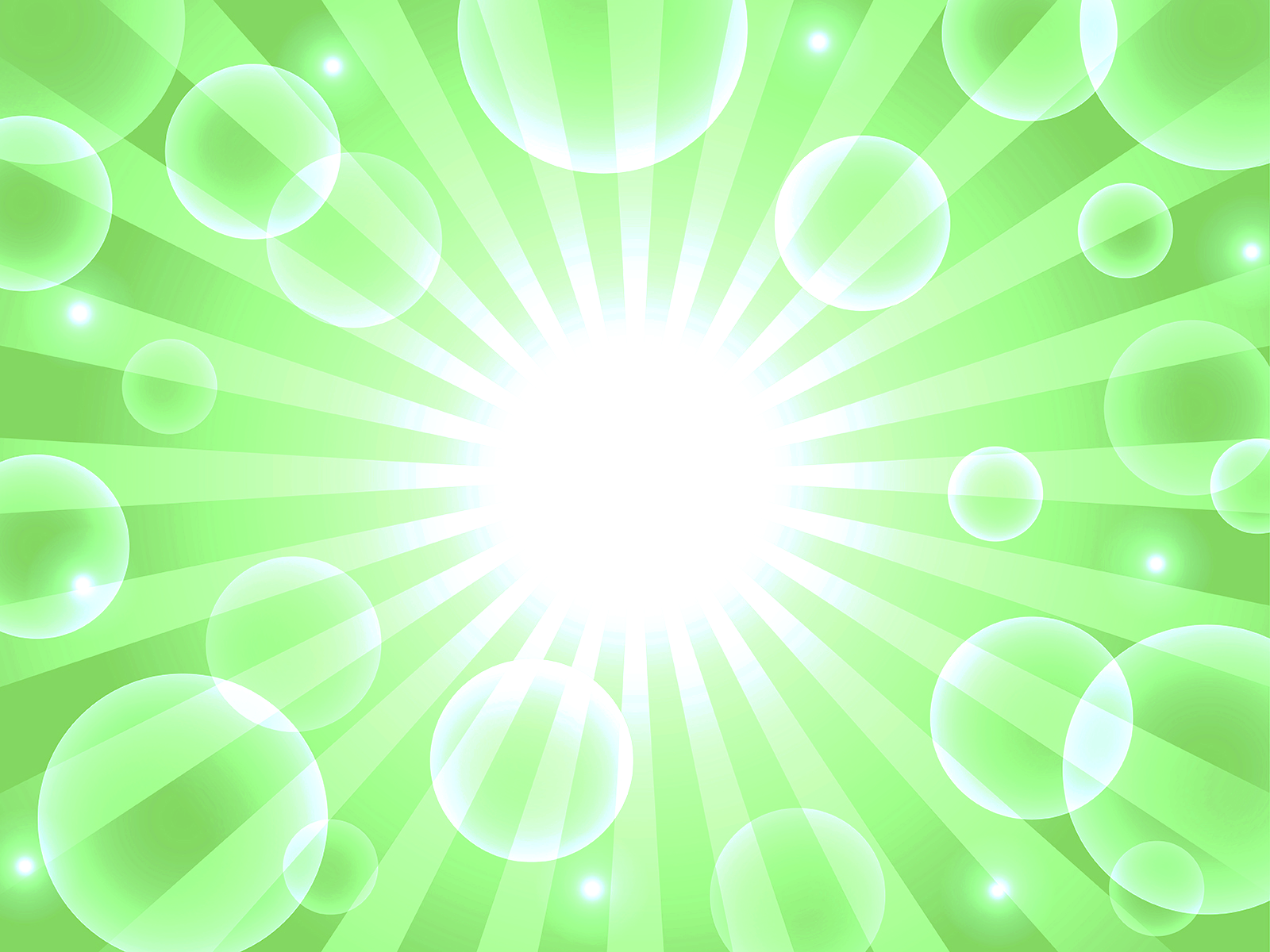 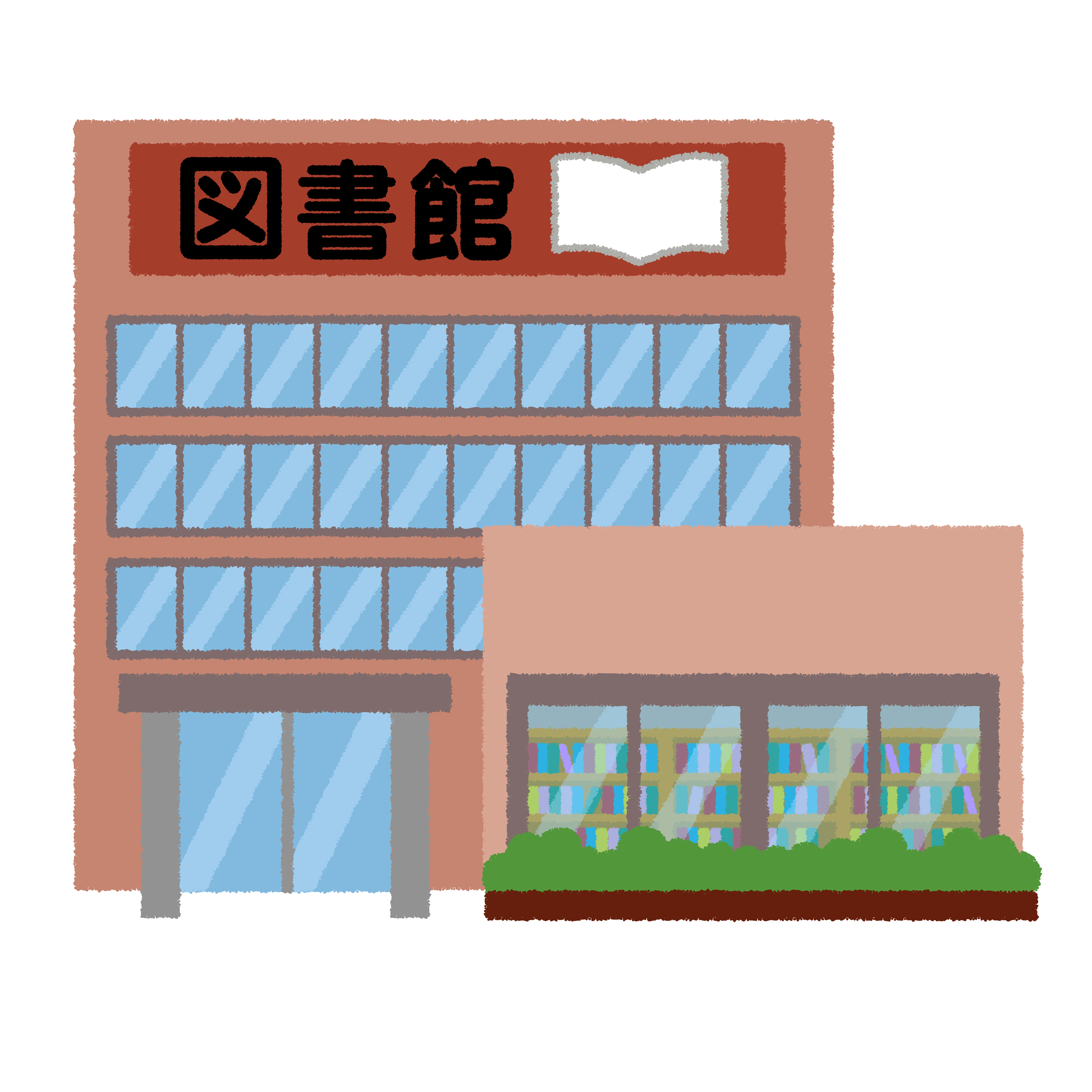 図書館を建てよう！
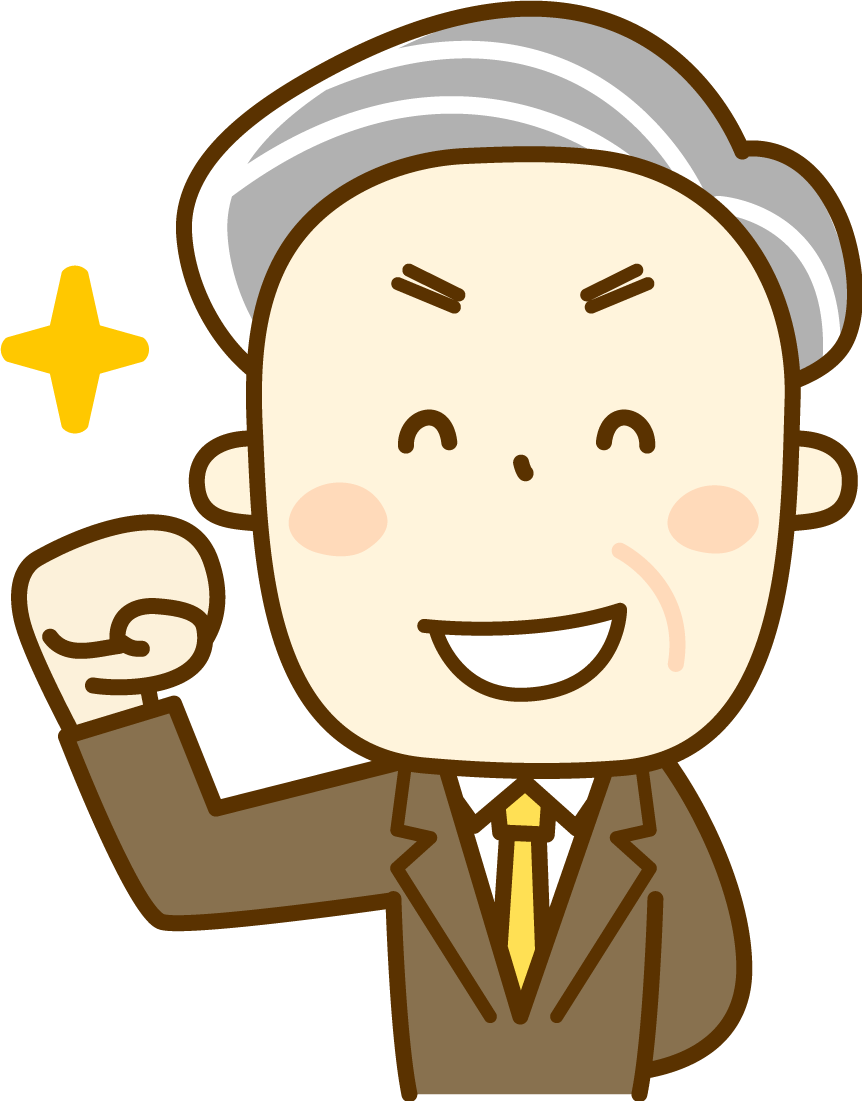 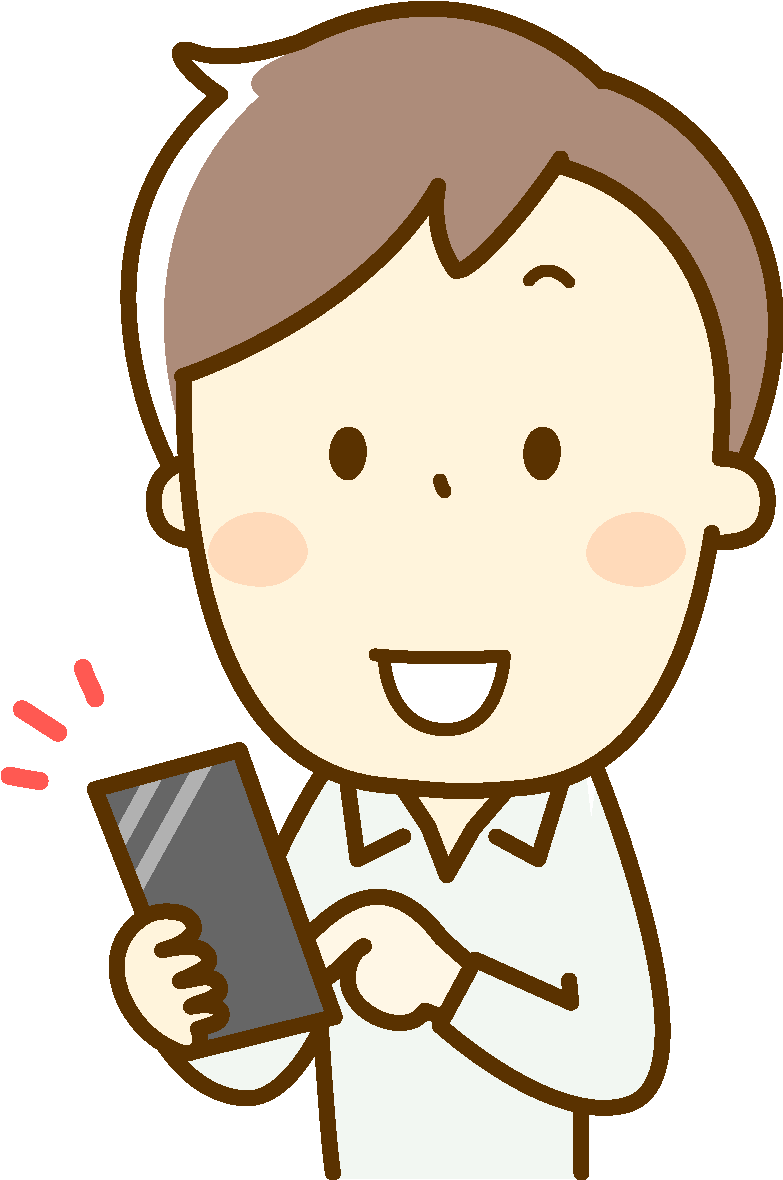 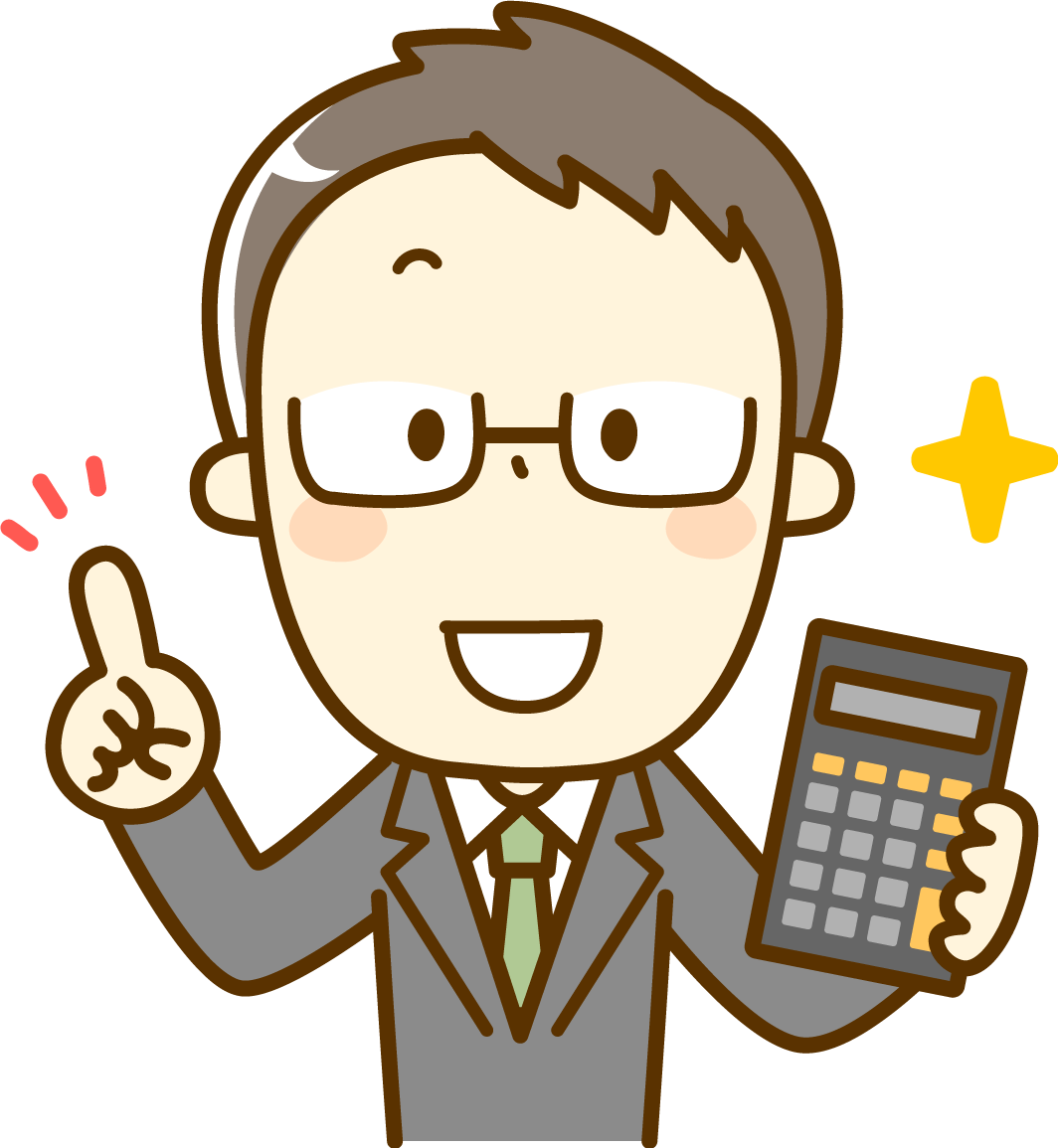 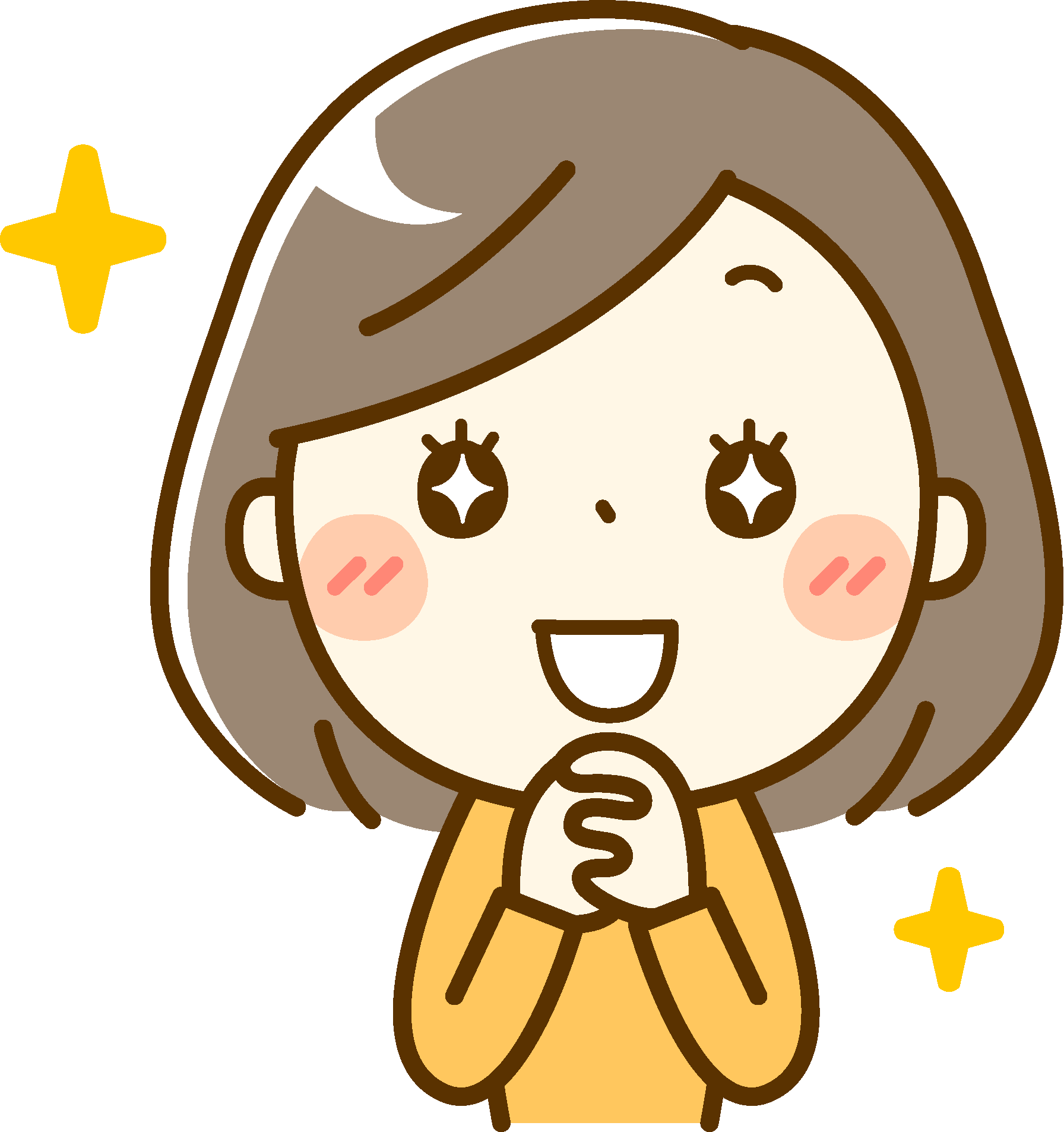 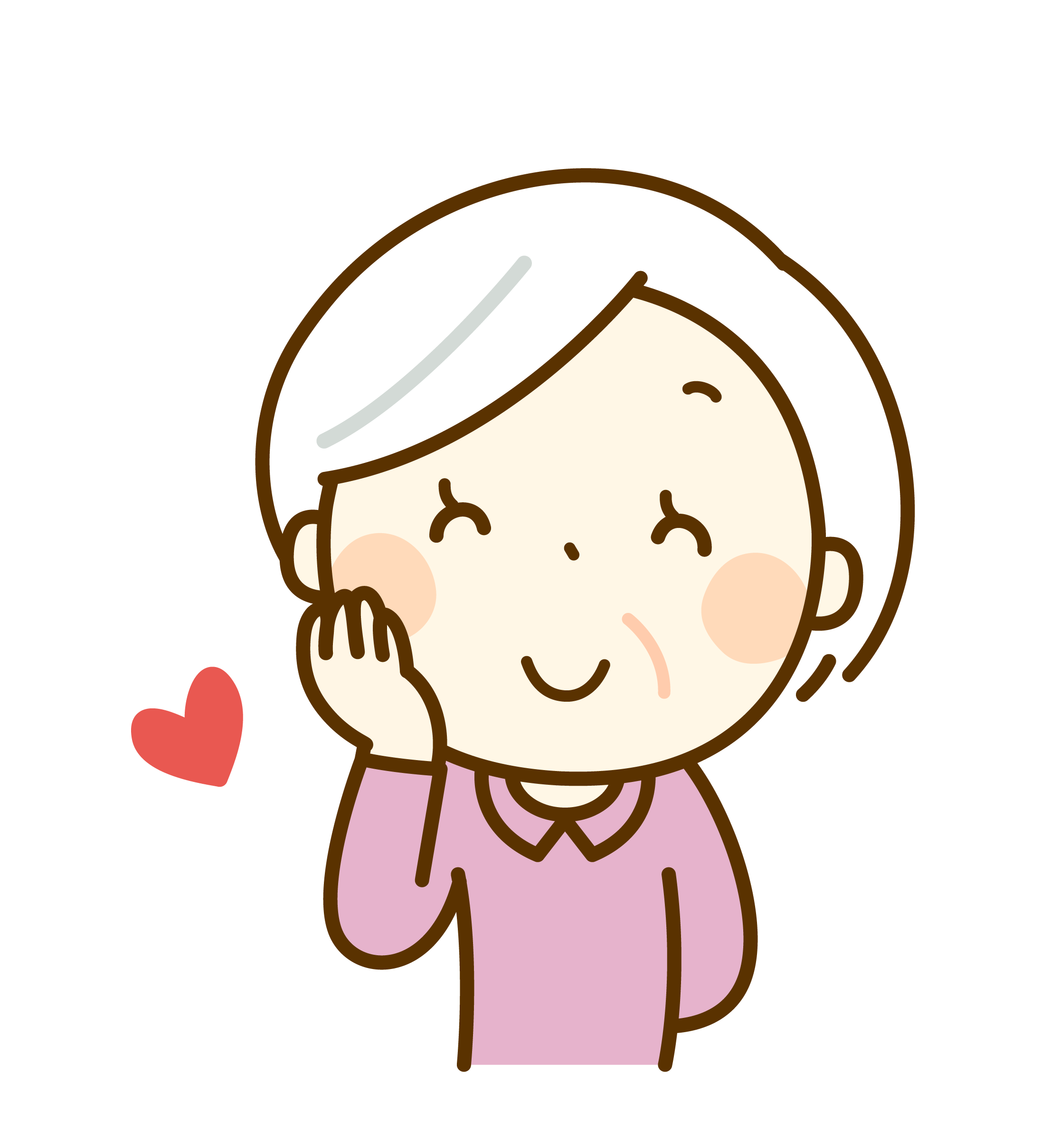 ©　2024 Kinki Certified Public Tax Accountants' Association All Rights Reserved.
14
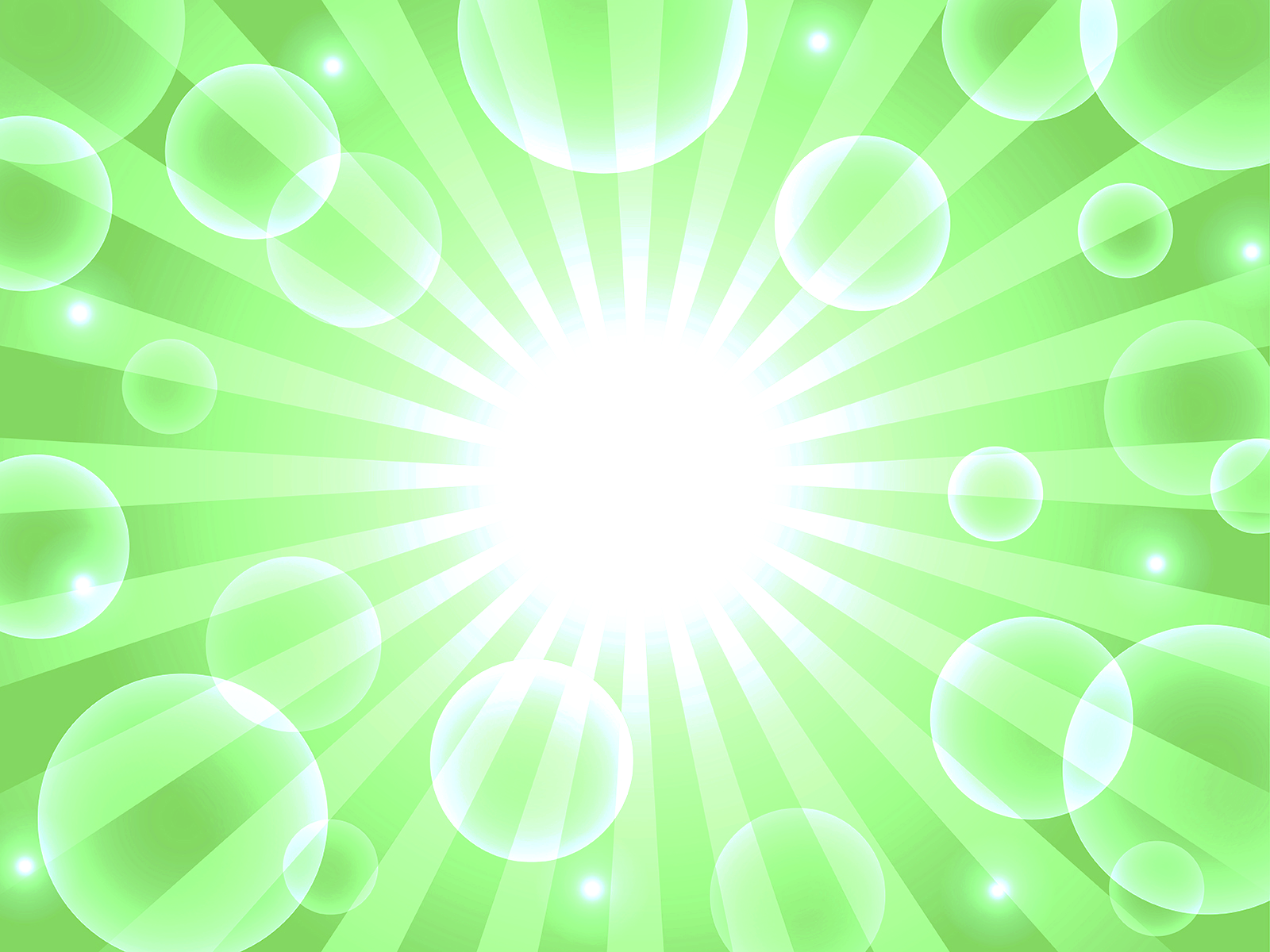 50種類の税がある理由
所得税など
固定資産税など
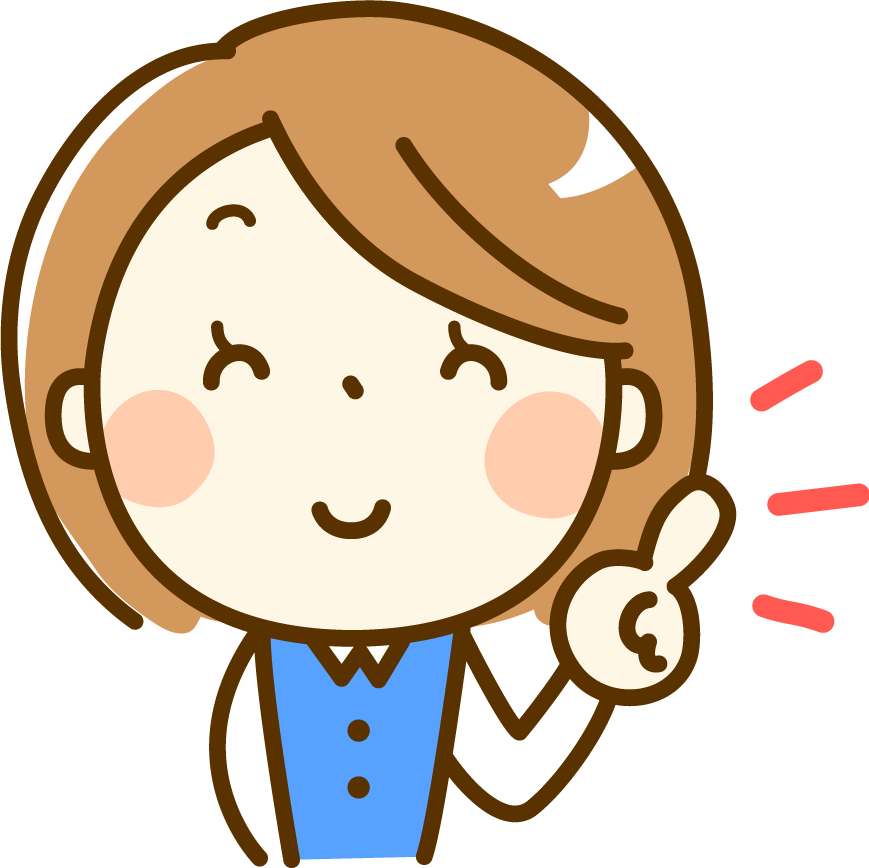 多くある人は
多く支払う
保有などしている人だけが
支払う
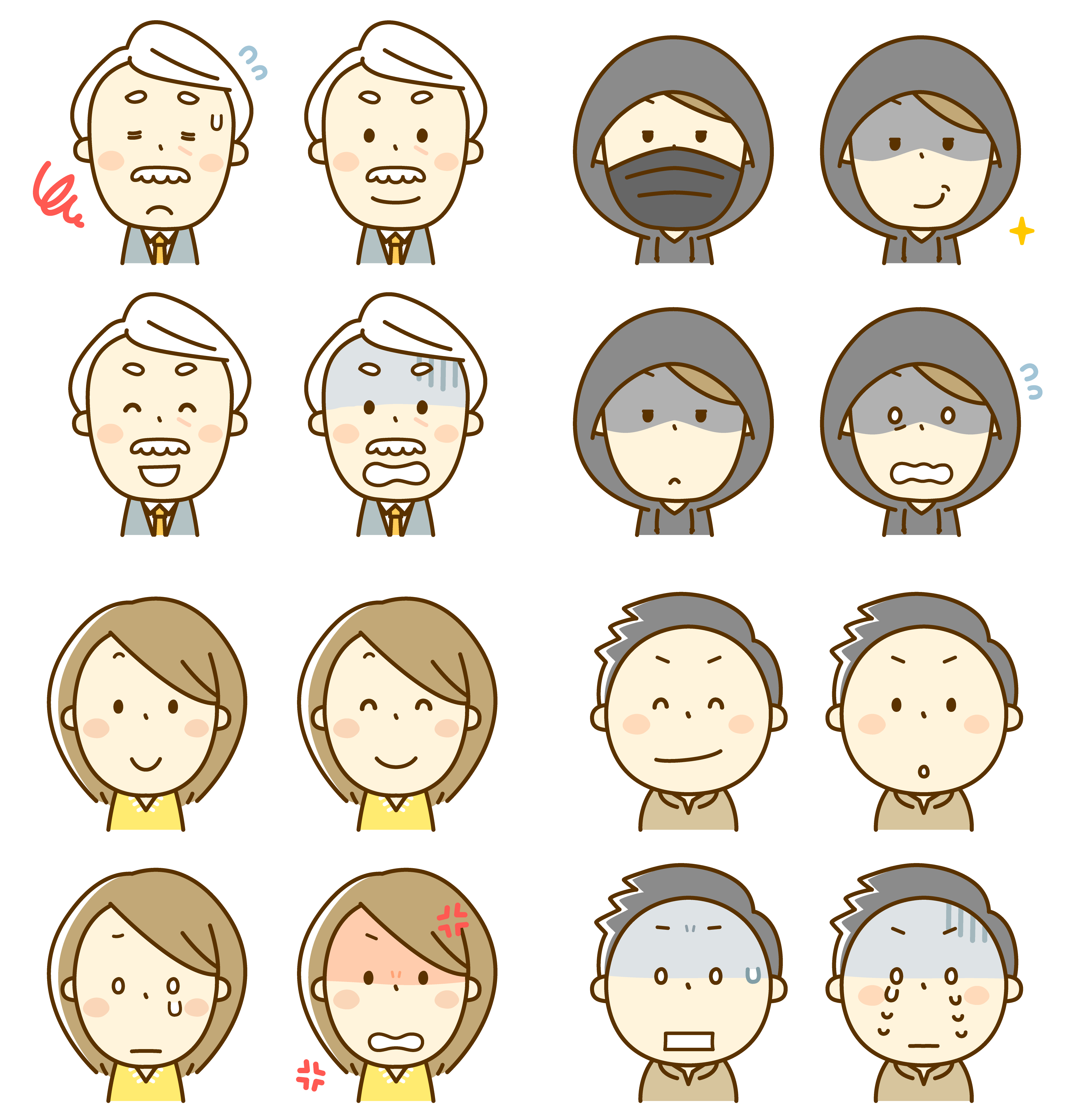 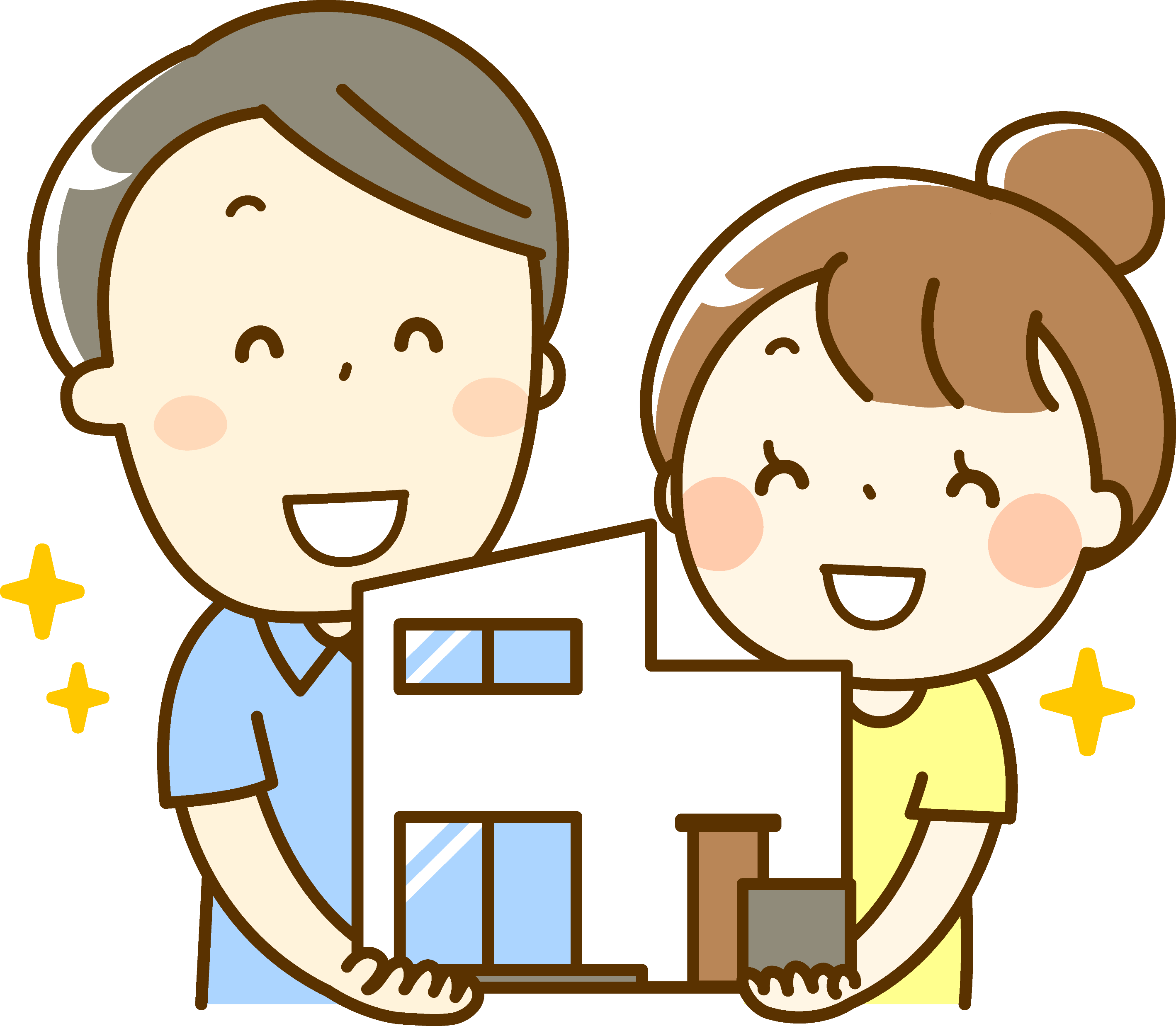 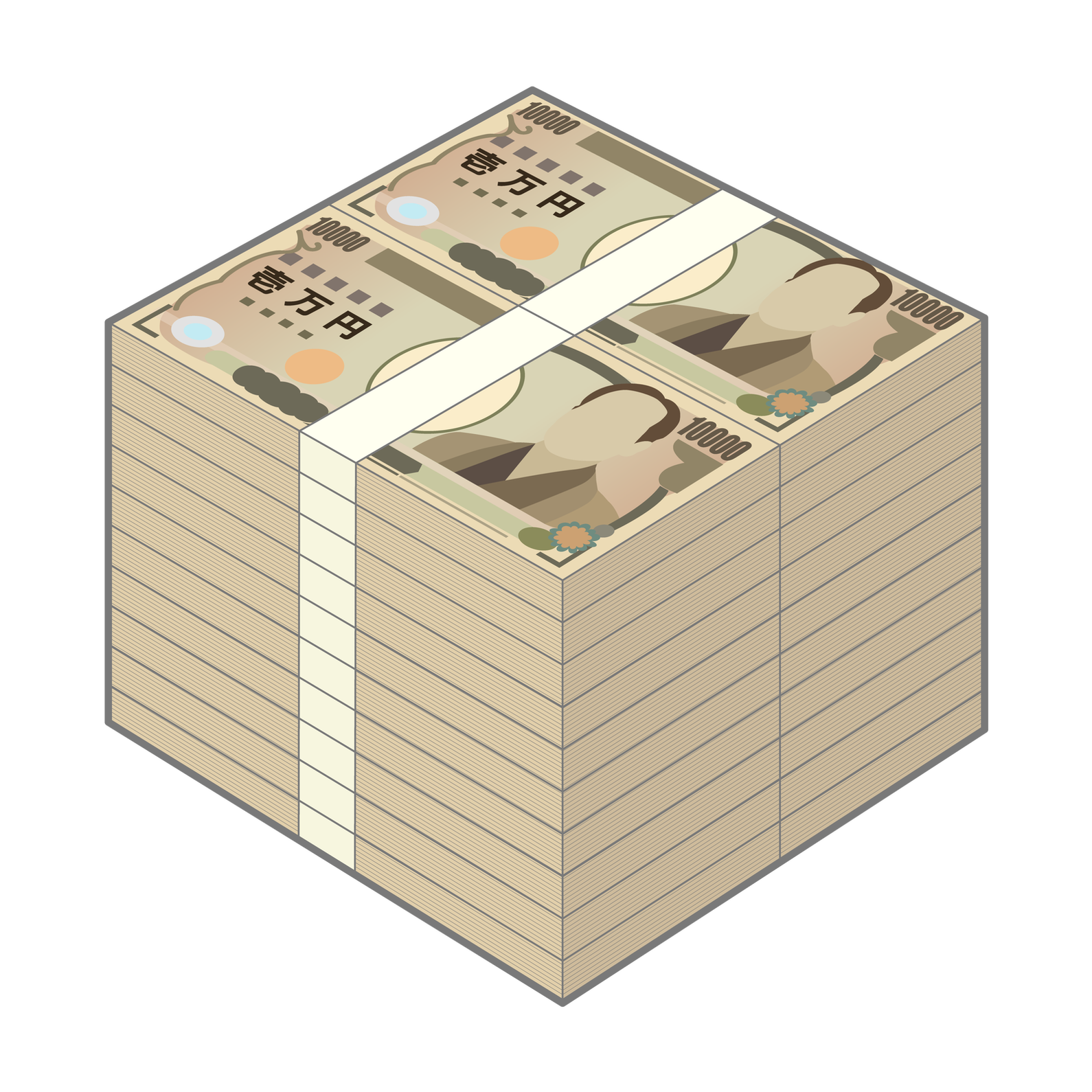 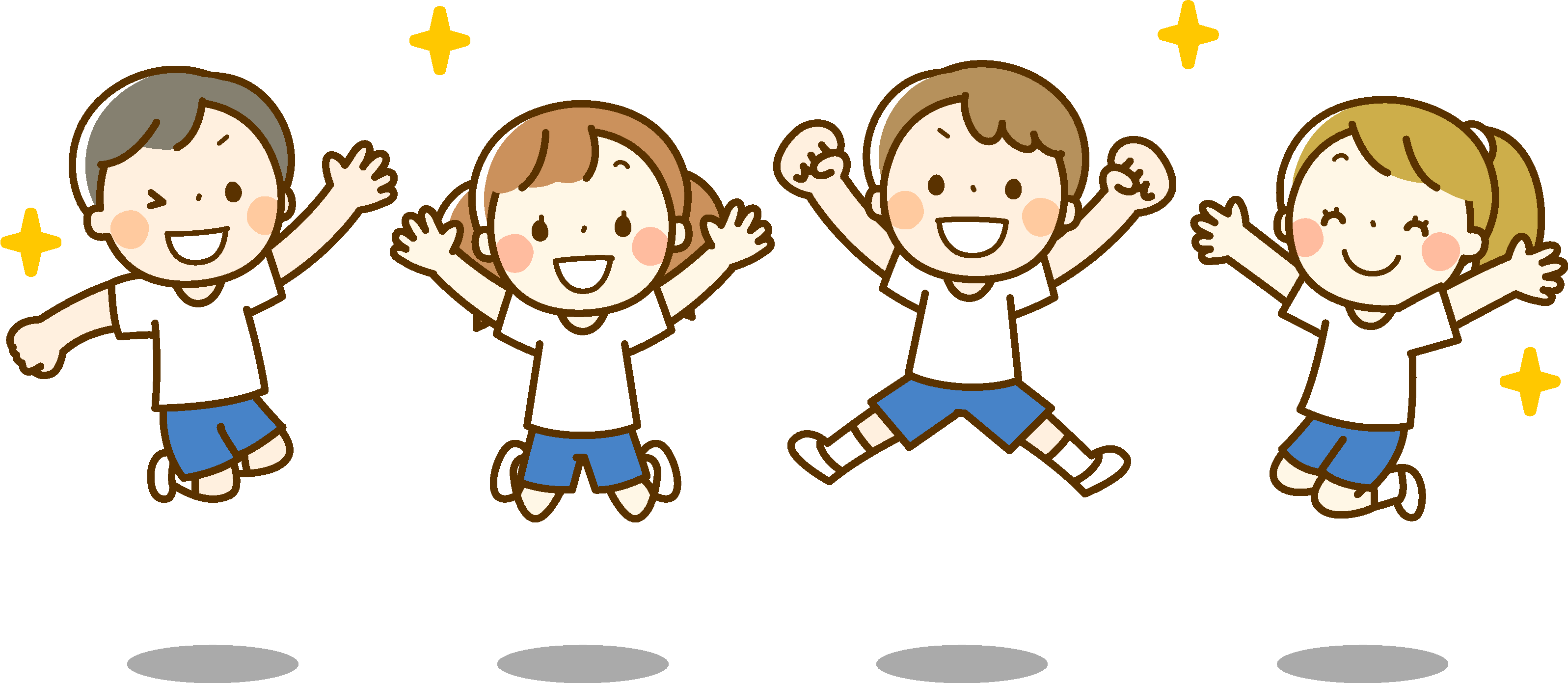 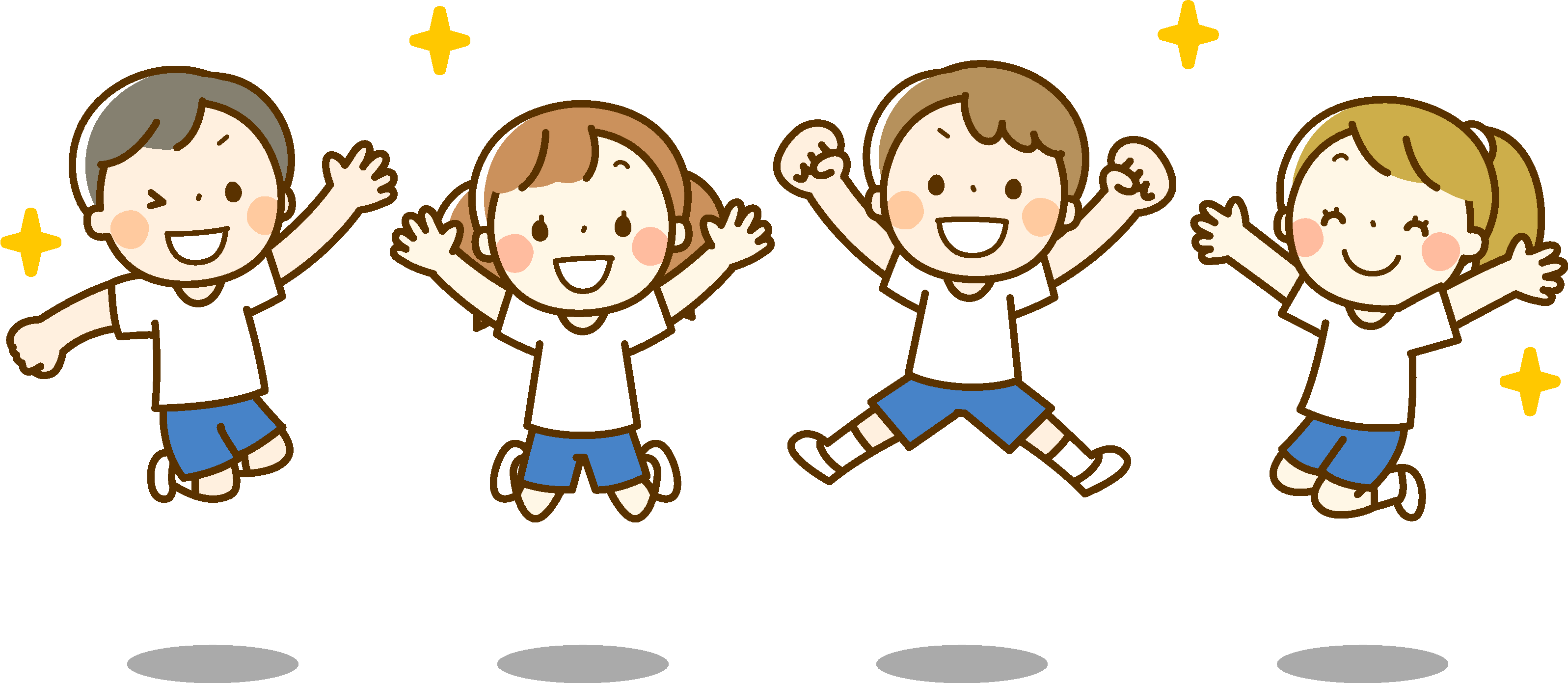 いろいろな考え方で税を集めて
平等だけでなく公平な社会を実現しようとしている
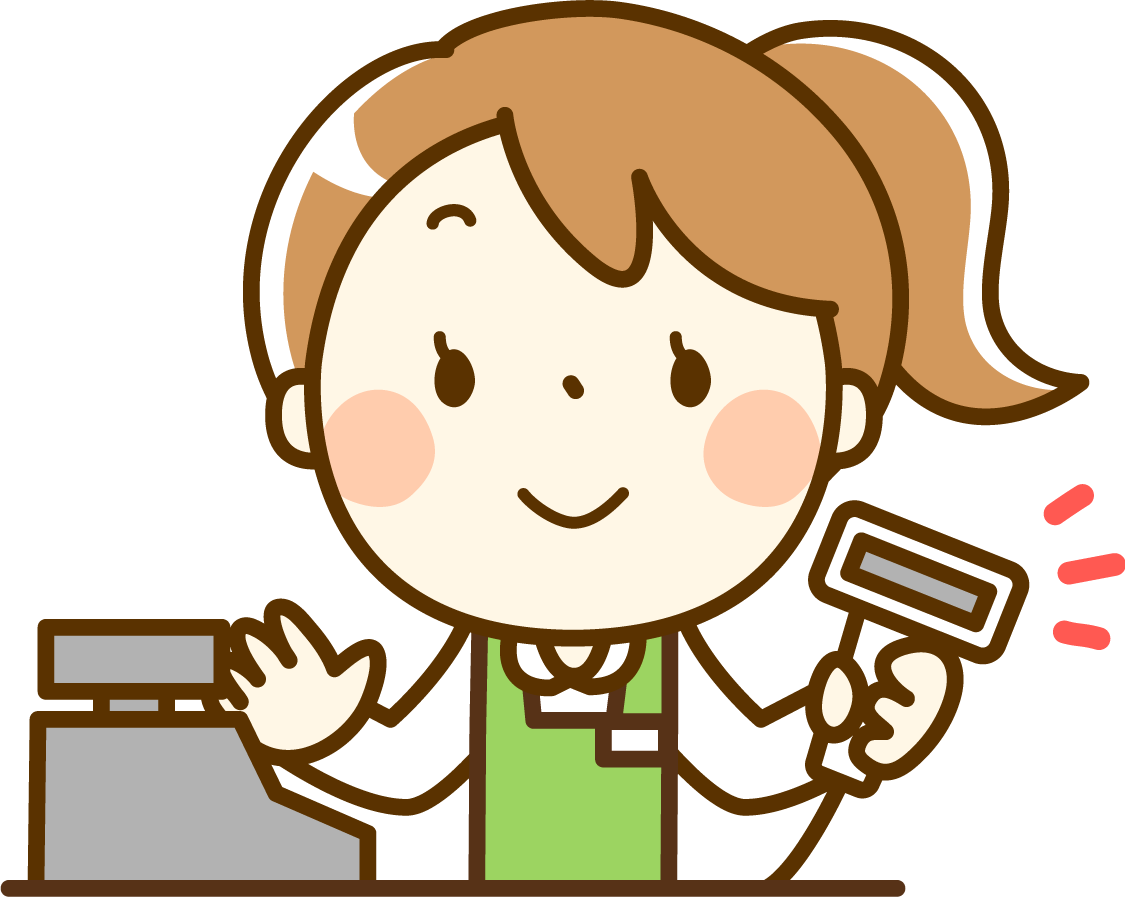 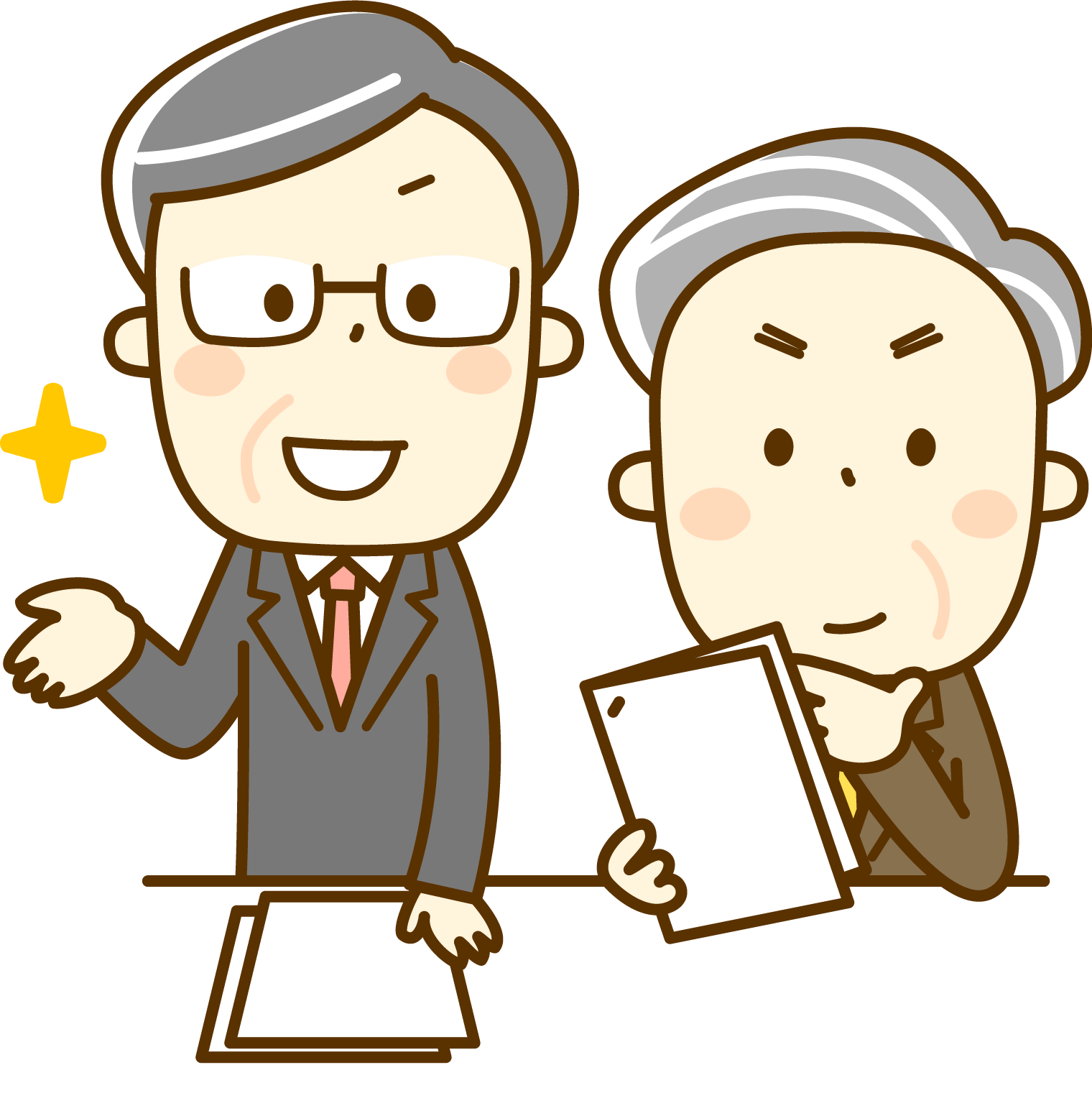 同じ金額のモノやサービスに
対して同じ率で払う
会社の利益に対して
同じ率で支払う
消費税など
法人税など
©　2024 Kinki Certified Public Tax Accountants' Association All Rights Reserved.
15
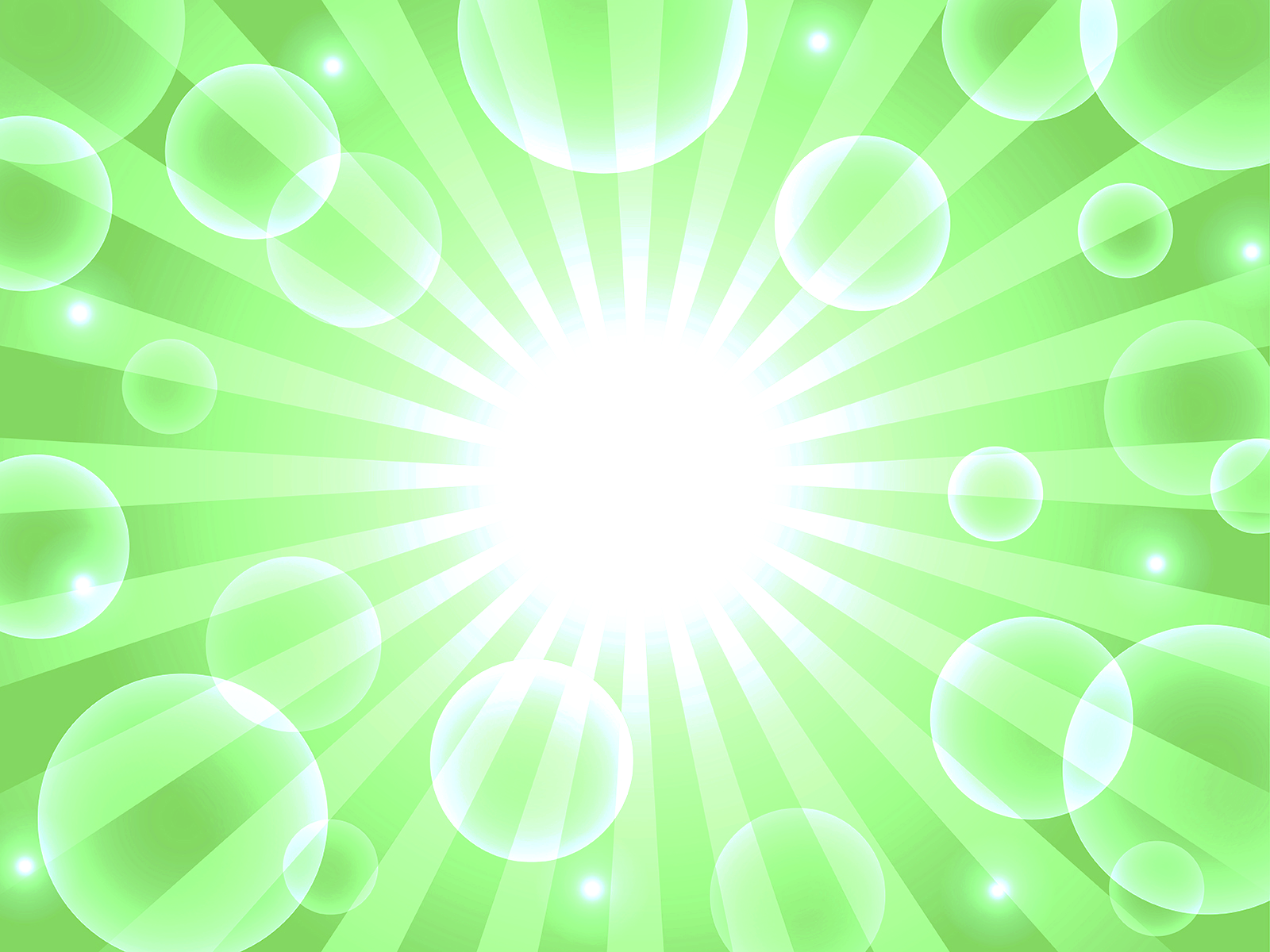 税金を体験しようのまとめ
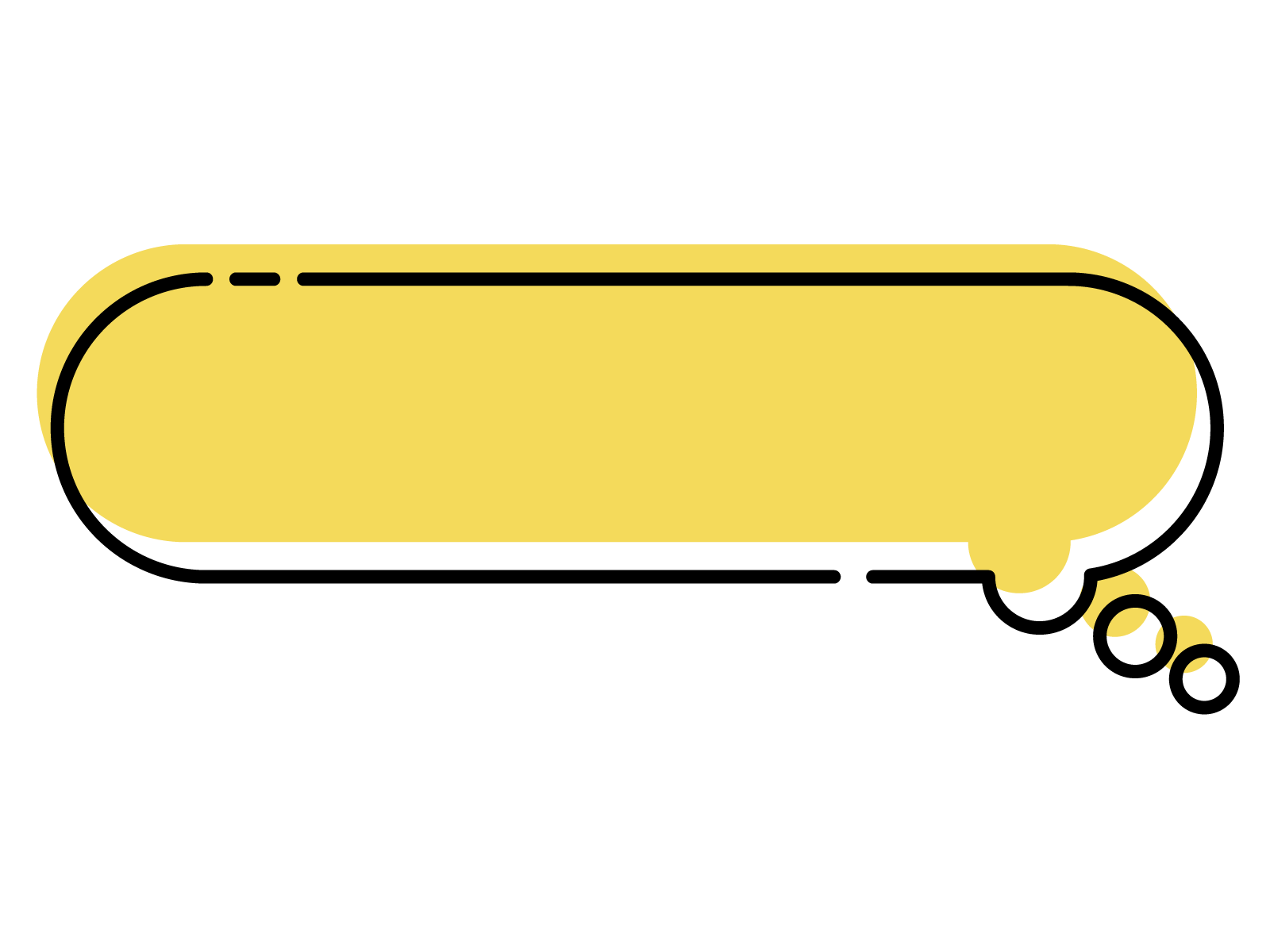 みんなで税金を出し合うには、他の人の立場も考えることが必要です。公平に出し合うように考えることが必要です。
実際の税金のしくみも公平になるように考えられています。
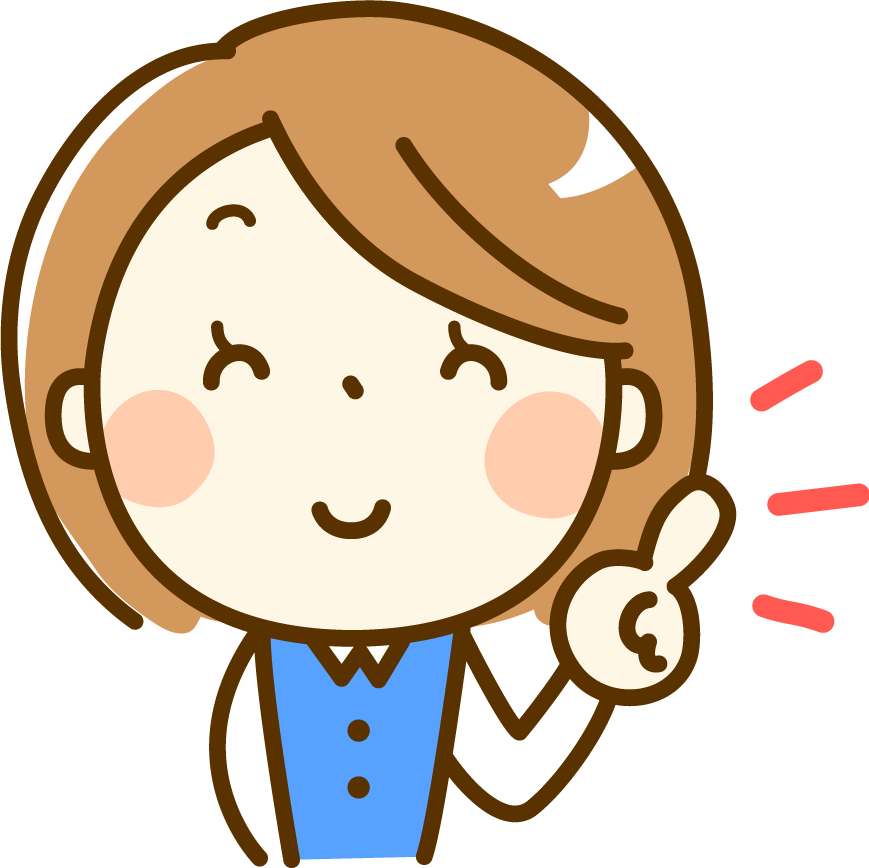 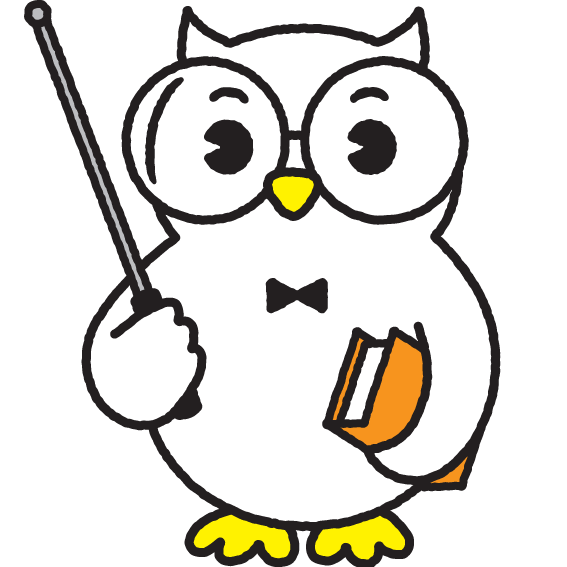 ©　2024 Kinki Certified Public Tax Accountants' Association All Rights Reserved.
16
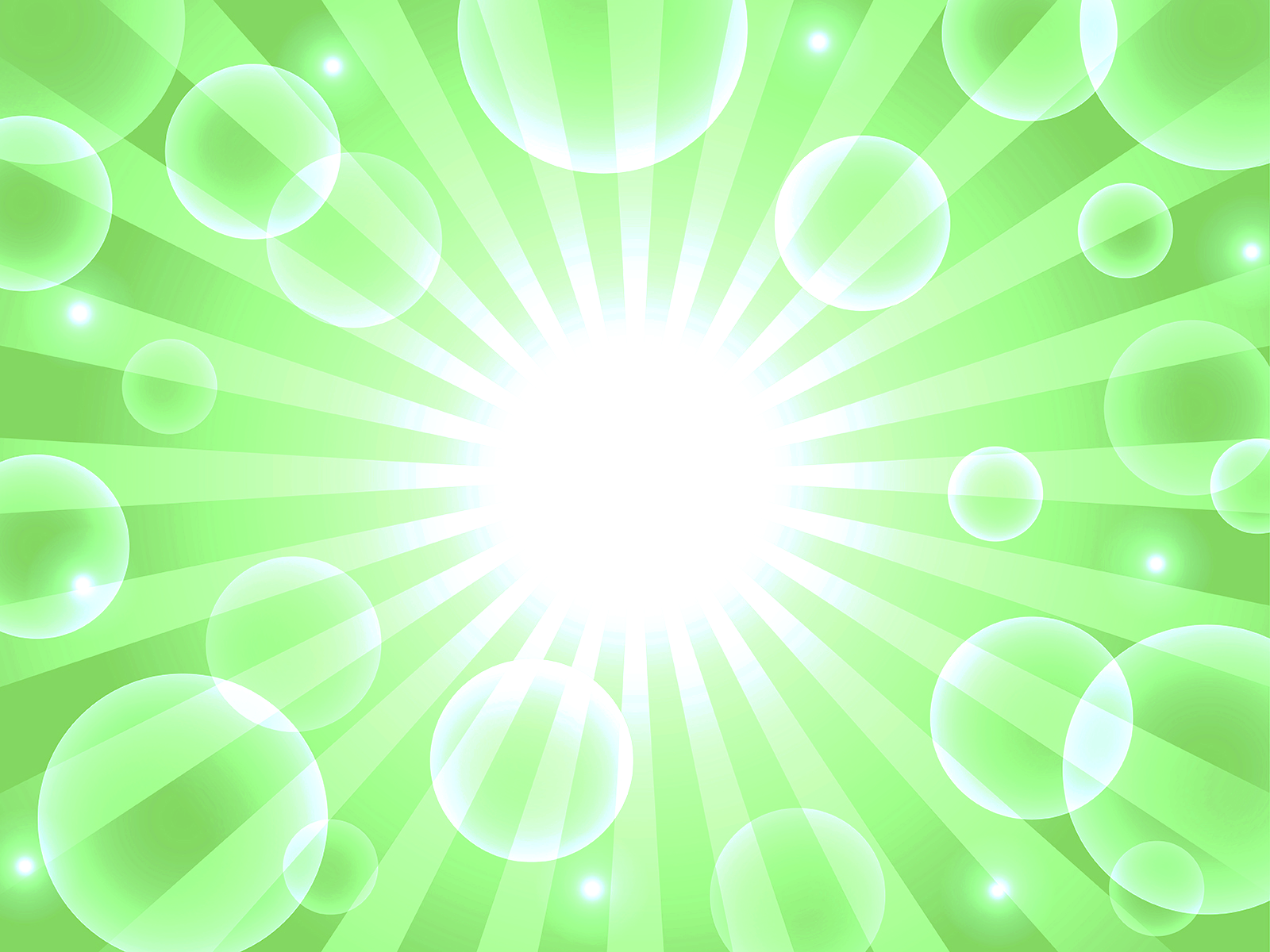 税金を決める仕組み
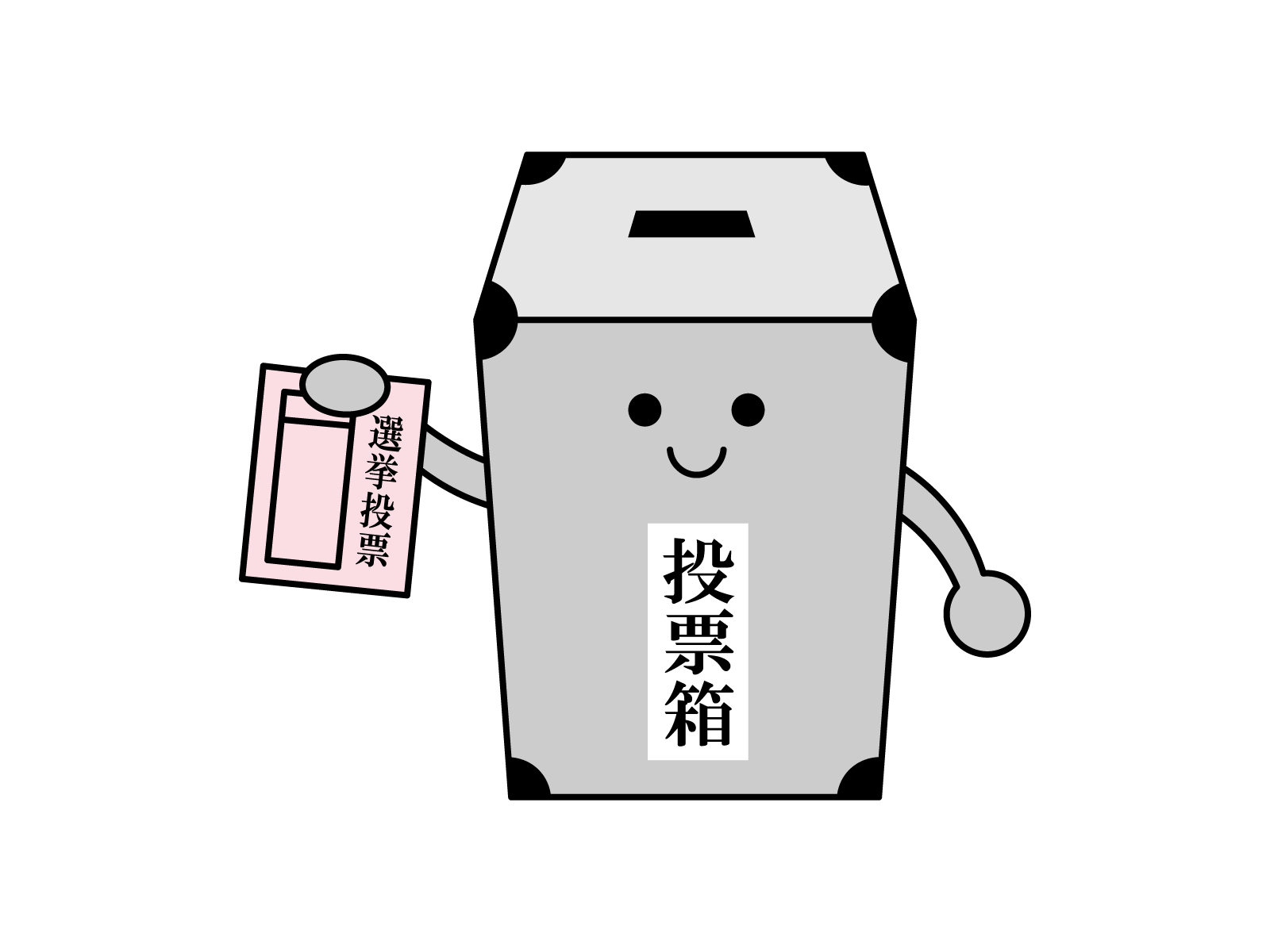 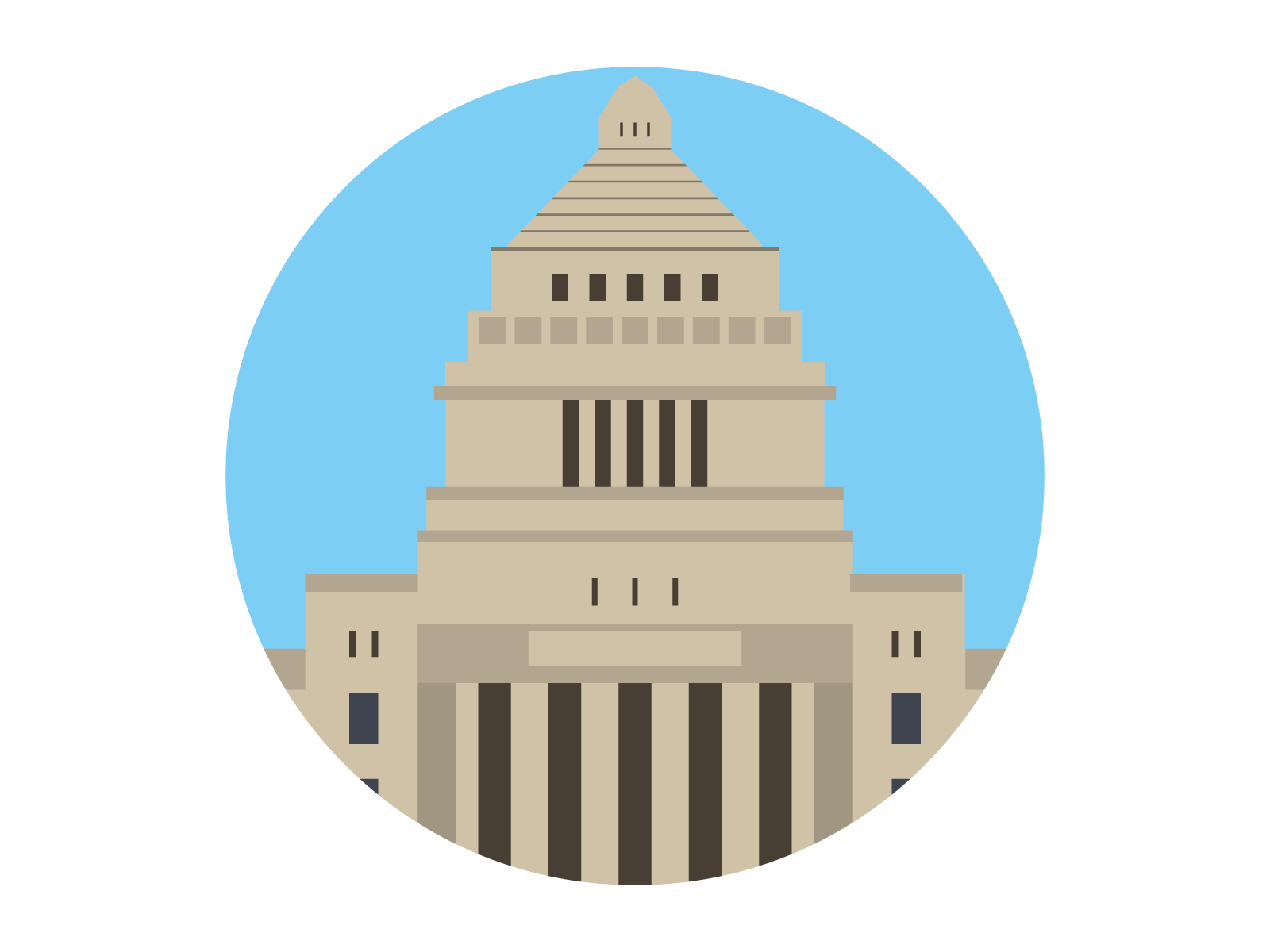 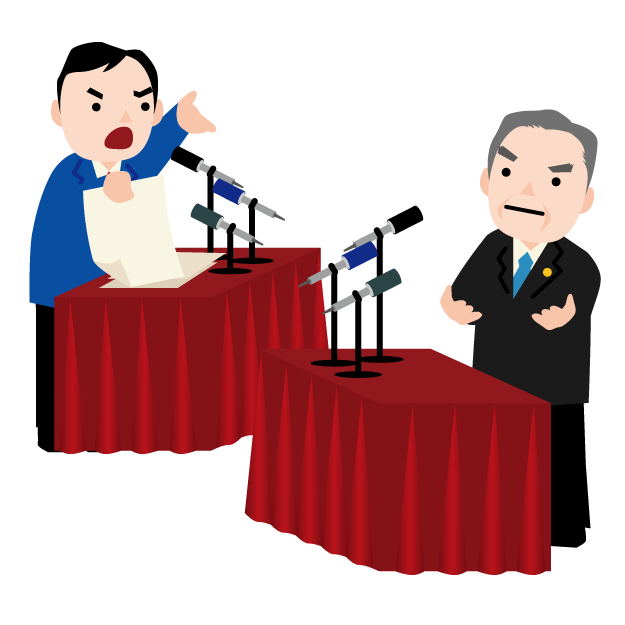 立法・改正
国会
国会議員
選挙
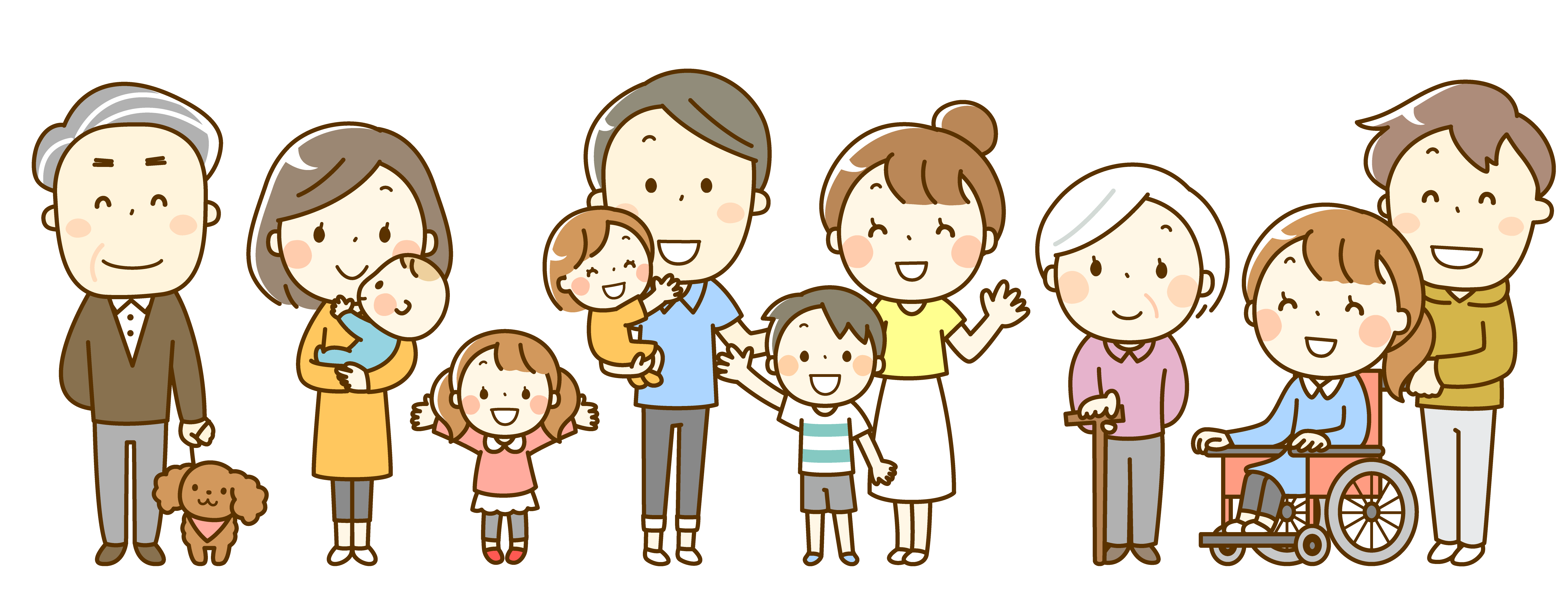 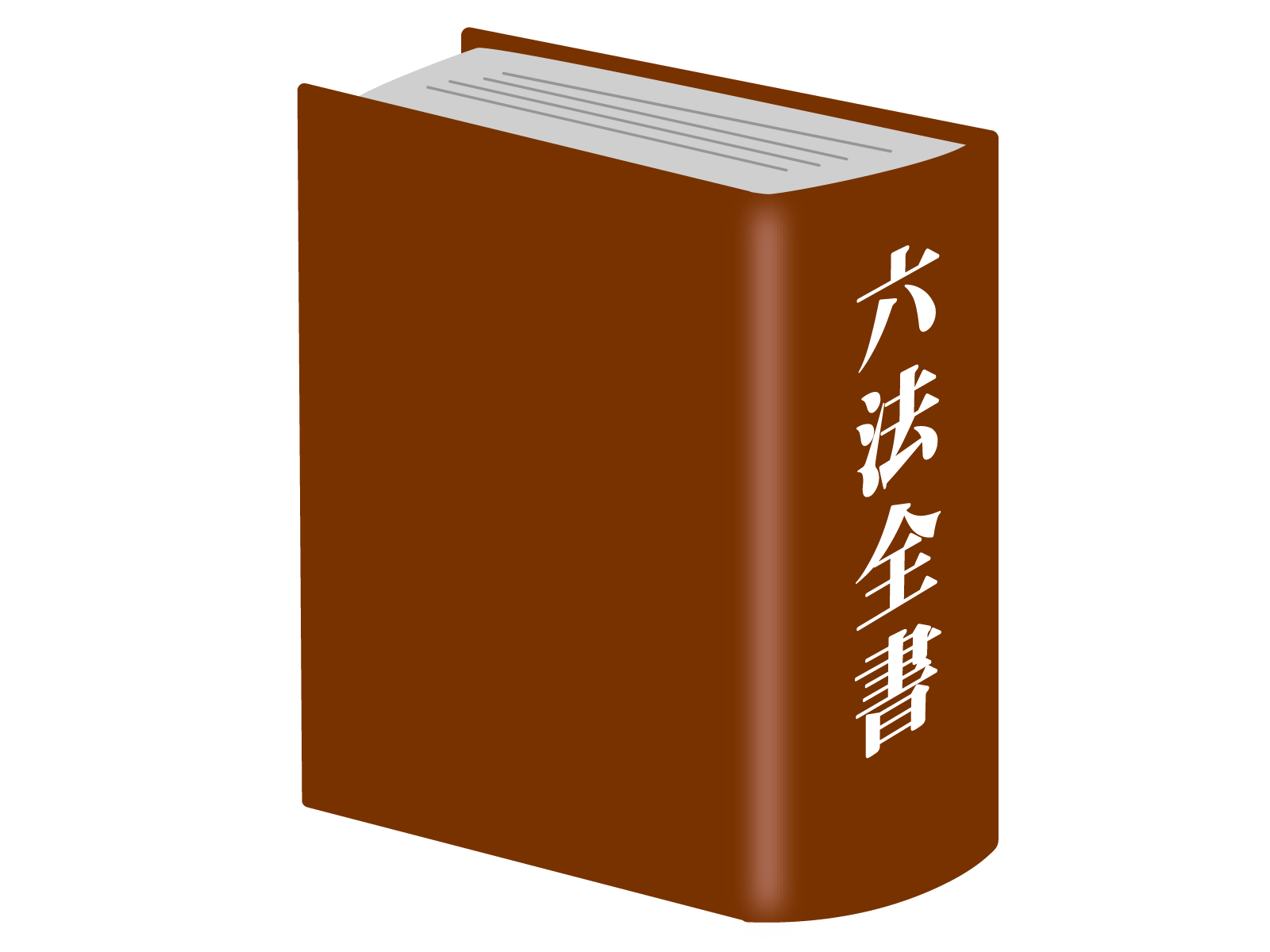 国民
わたしたち
法律
税法
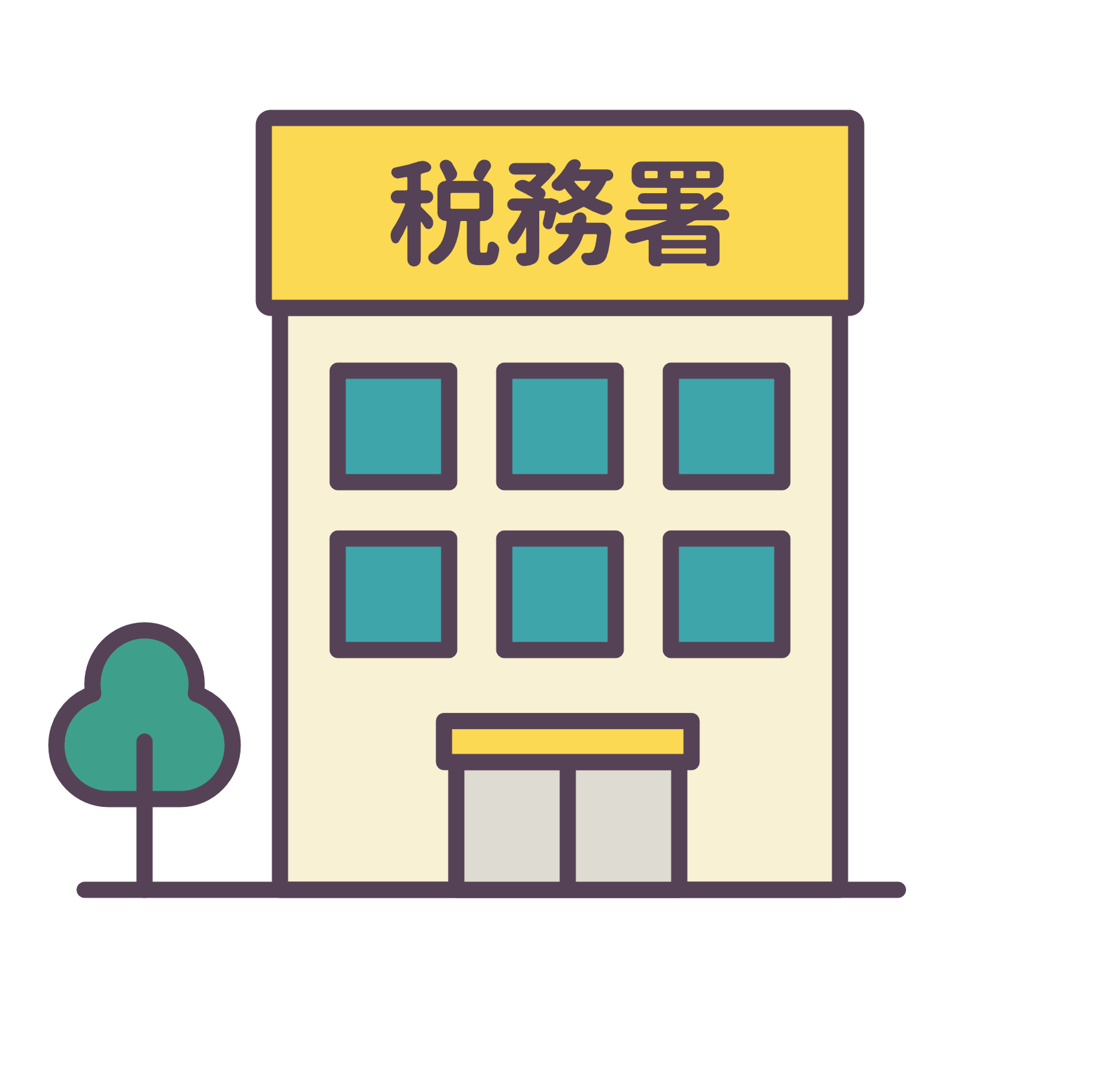 課税
©　2024 Kinki Certified Public Tax Accountants' Association All Rights Reserved.
17
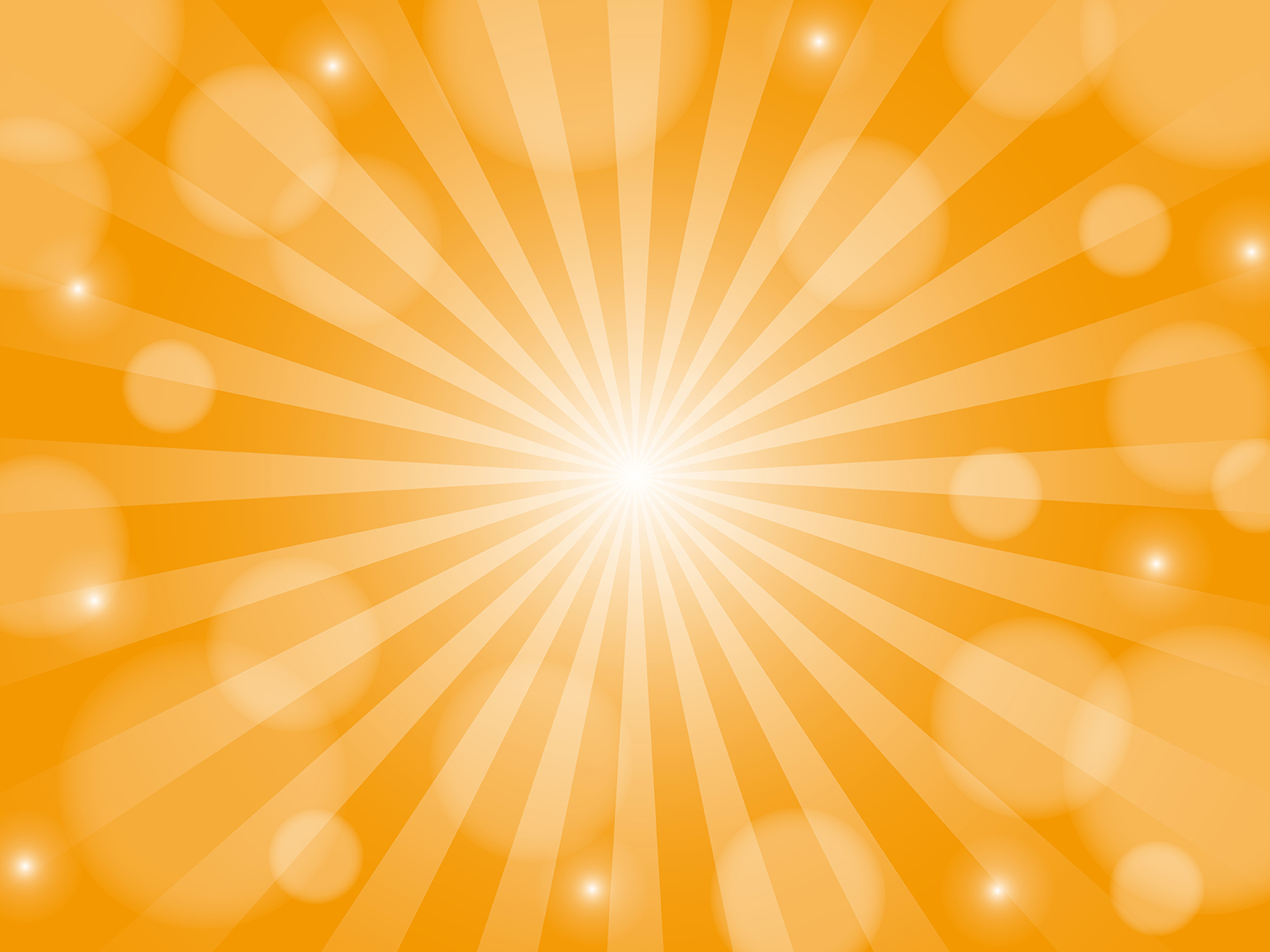 ❸　今日のまとめ
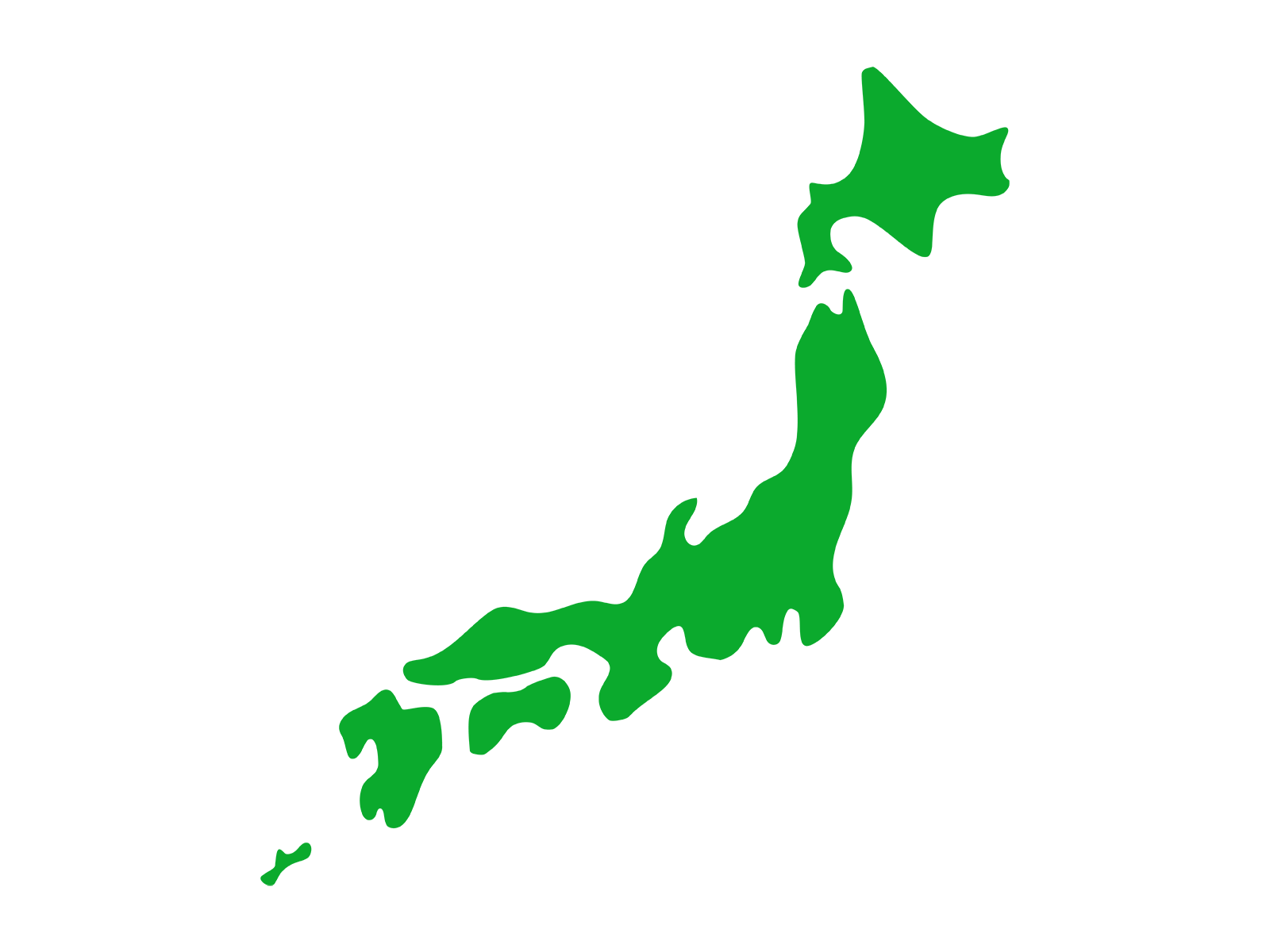 税金は、安心安全な世の中にするため必要です。

その税金の集め方は、みんなで決めるルールです。

将来、みなさんが決めていくことができます。

みんなが日本という国の主人公
納税だけではなく、税金の使い道や公平な集め方に、
関心を持ち、主体的に何ができるか考えていくことが大切です。
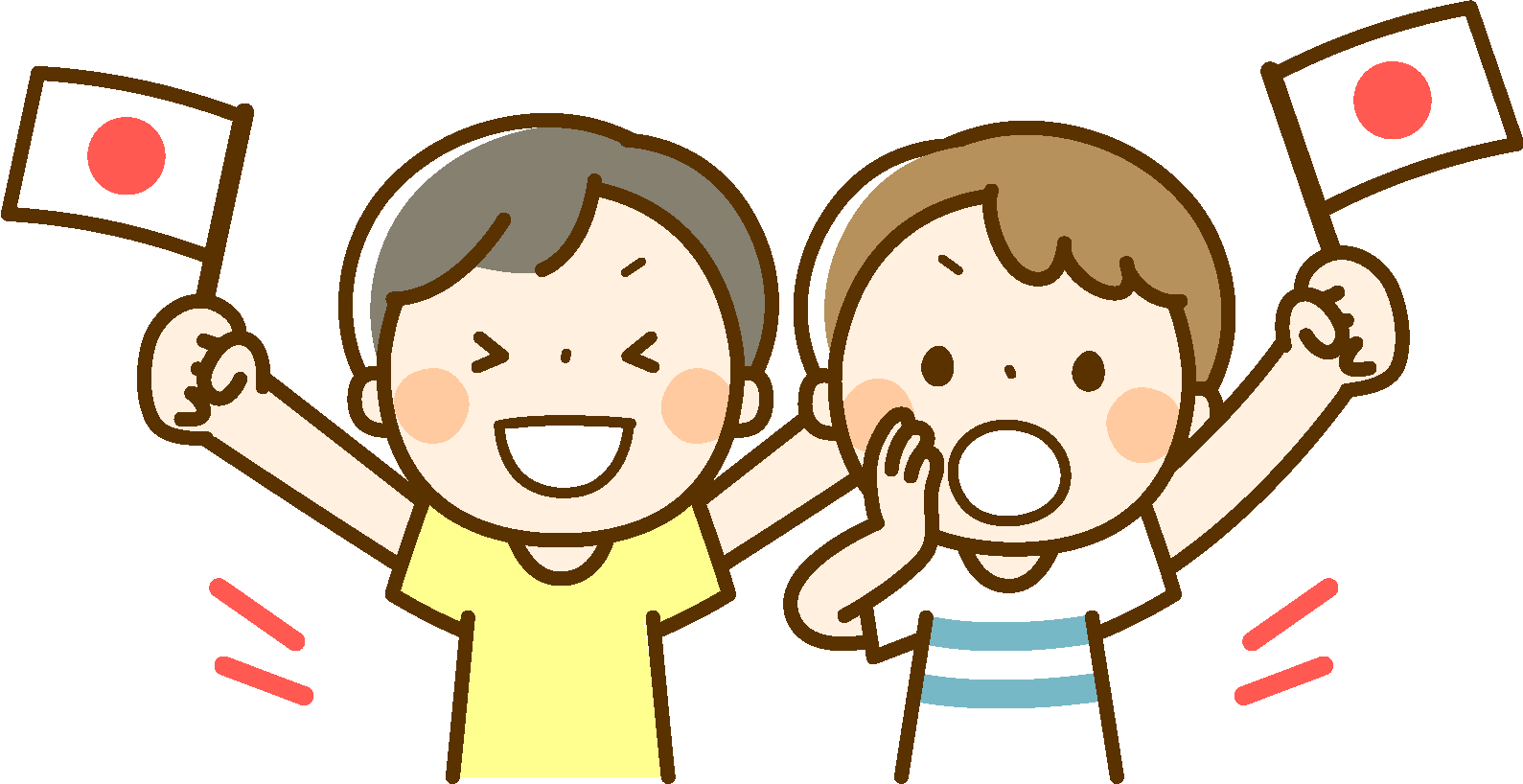 ©　2024 Kinki Certified Public Tax Accountants' Association All Rights Reserved.
18
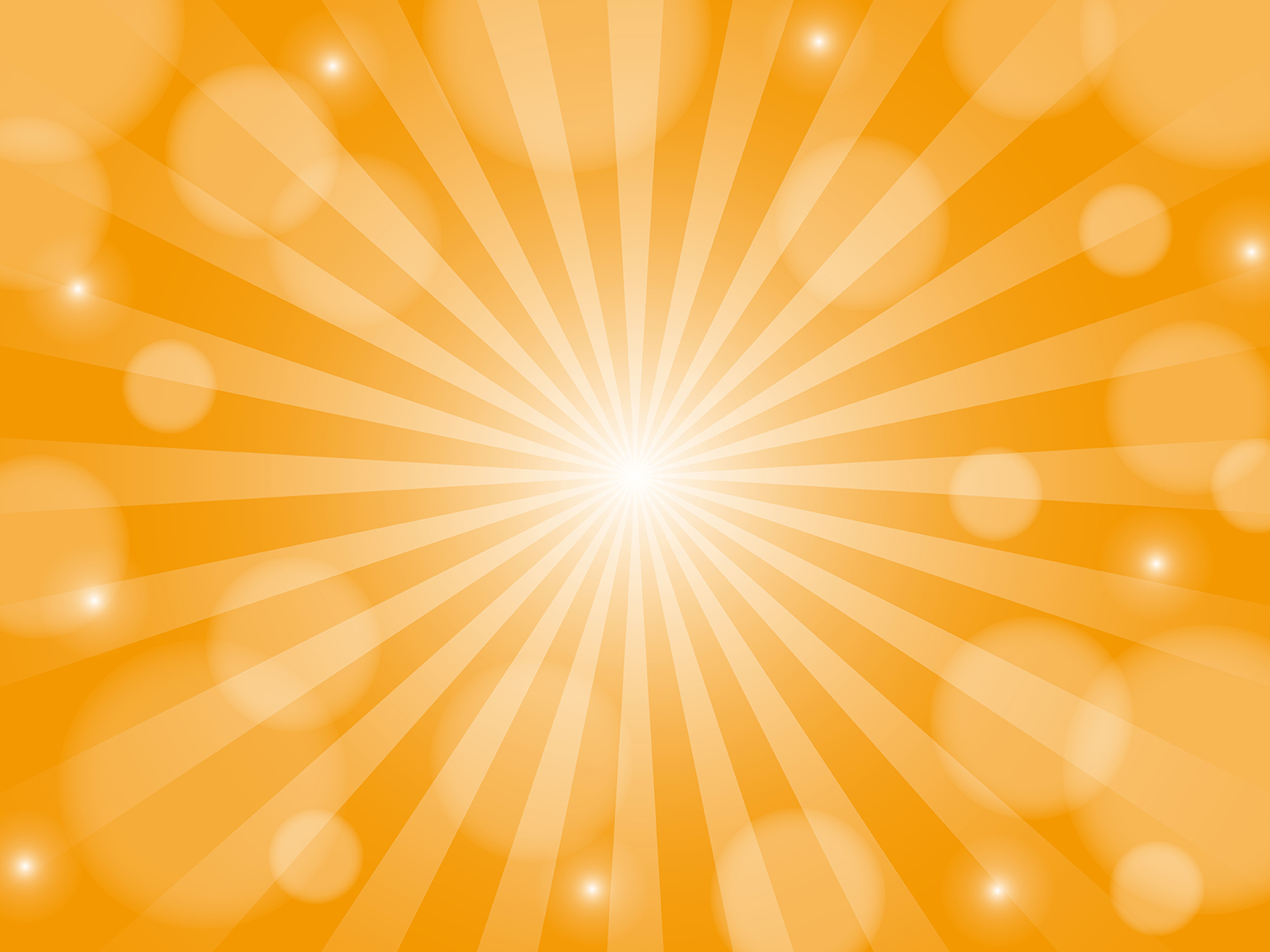 おわり
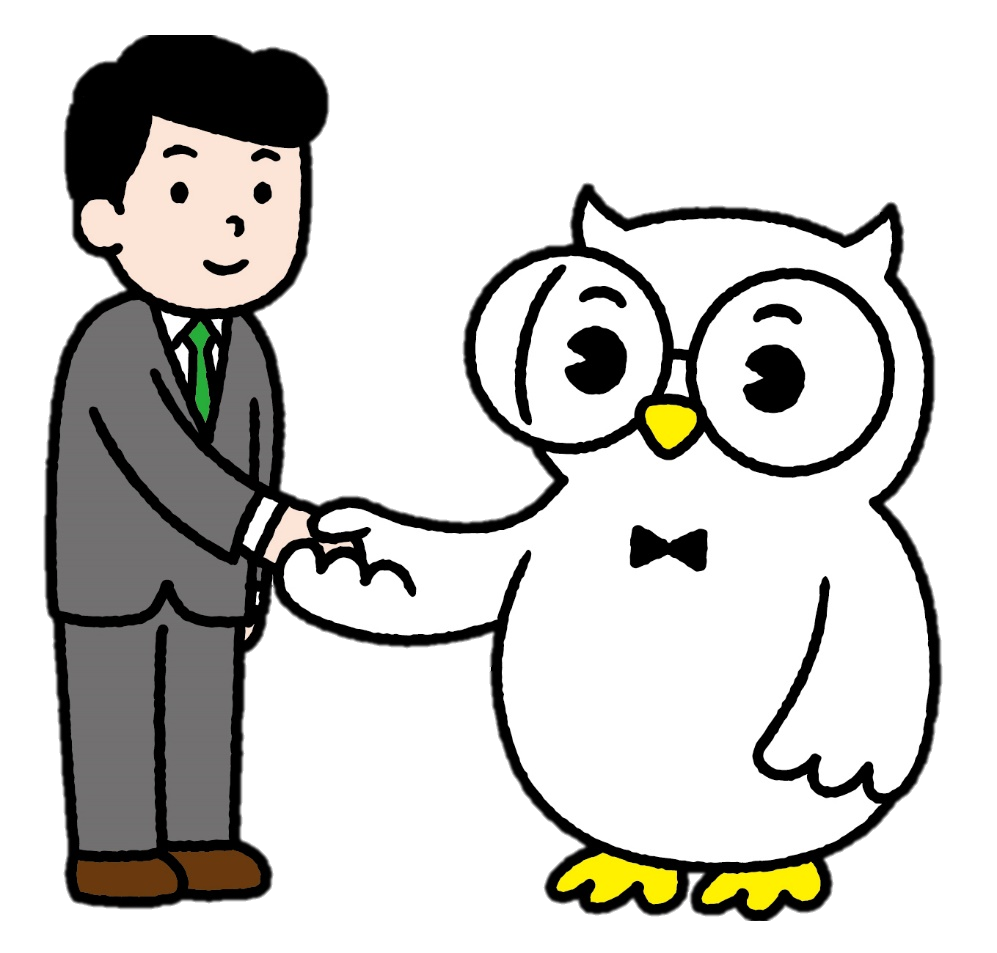 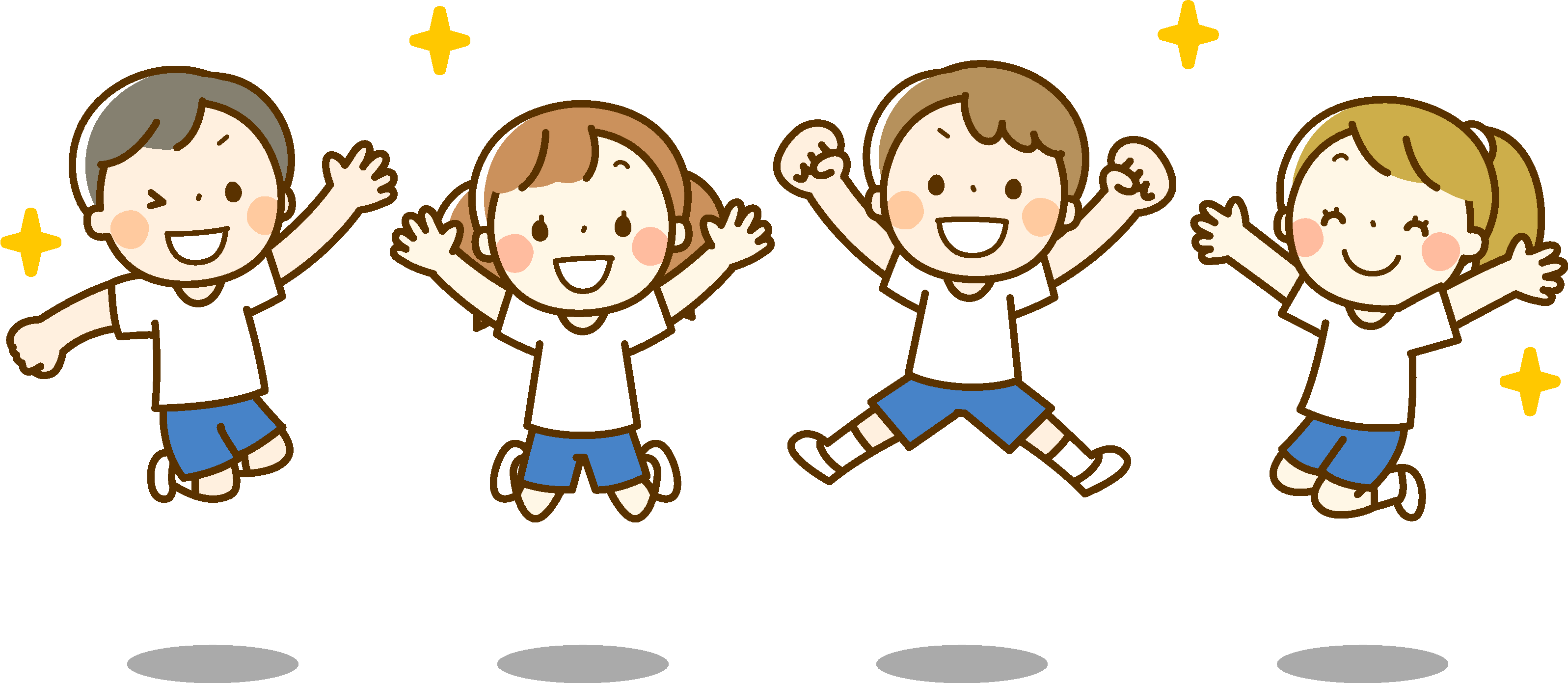 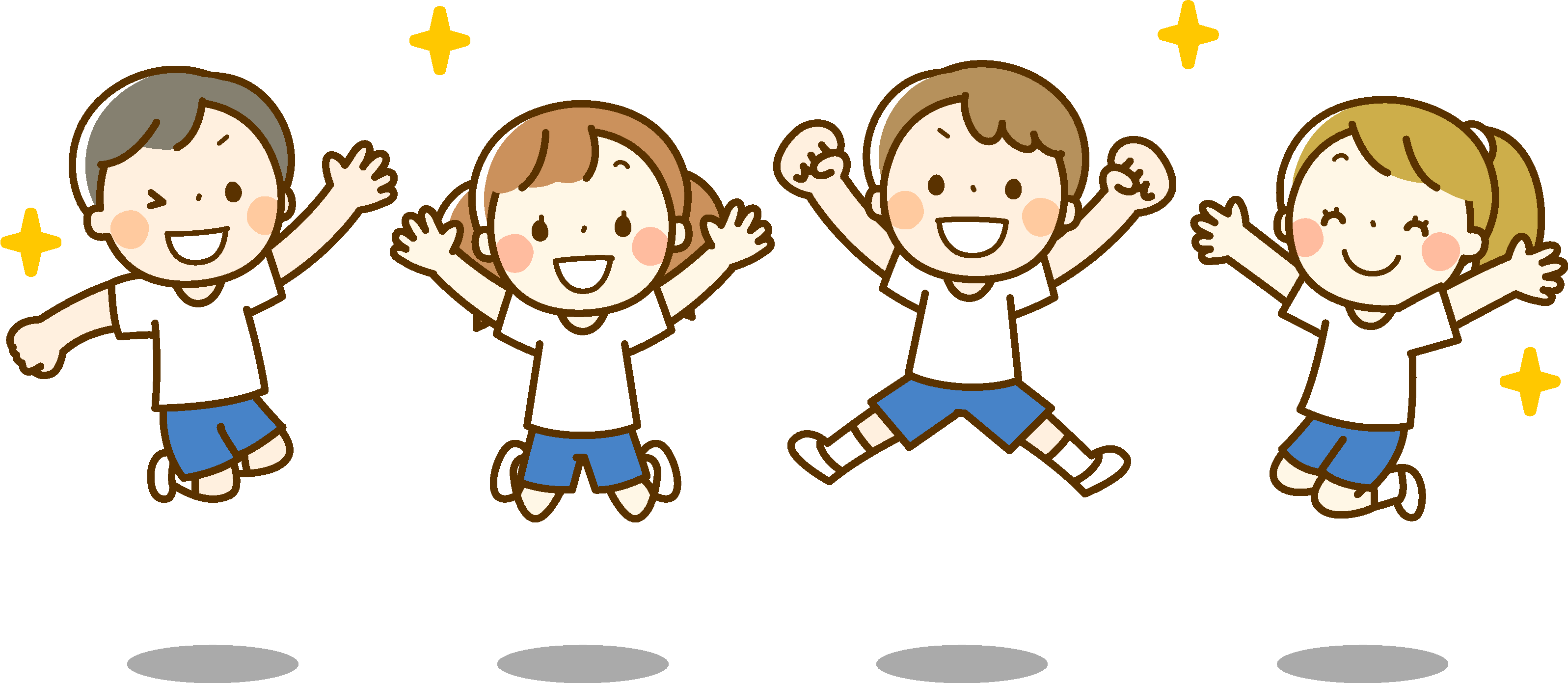 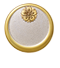 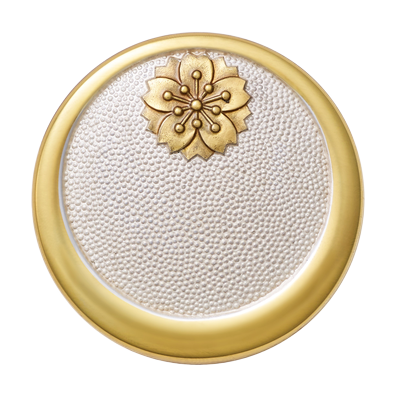 近畿税理士会